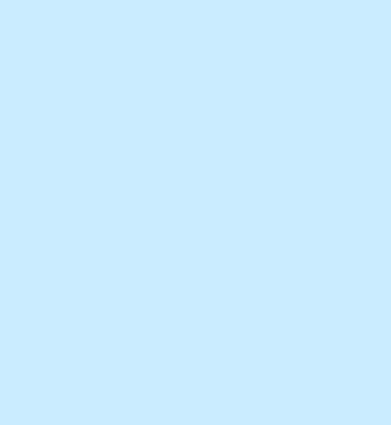 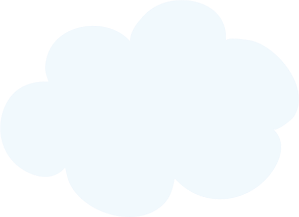 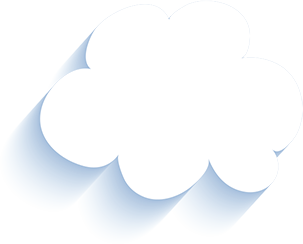 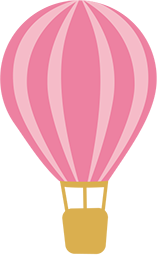 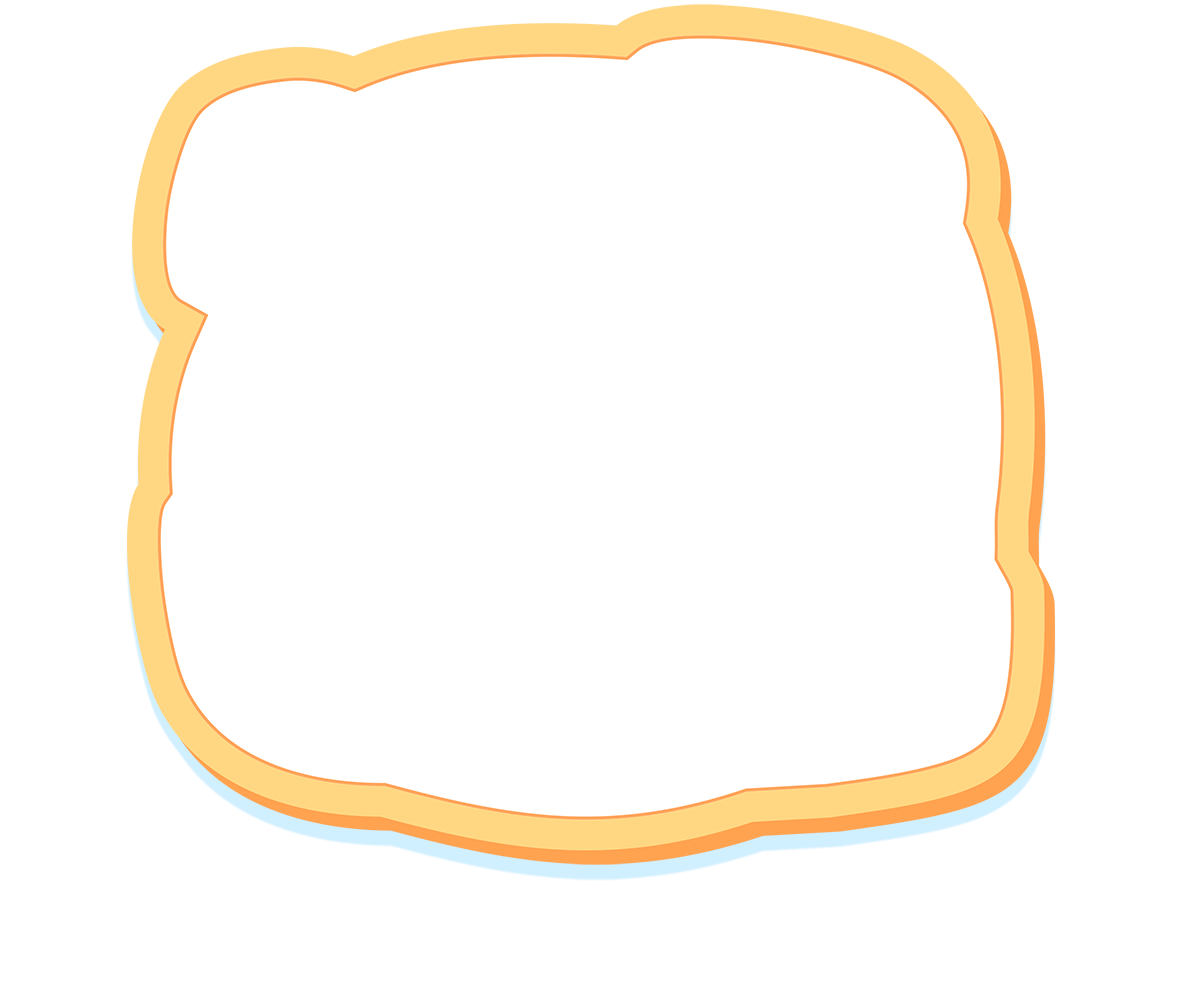 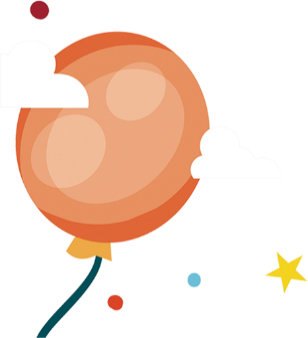 Toán
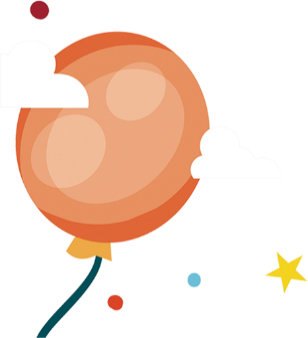 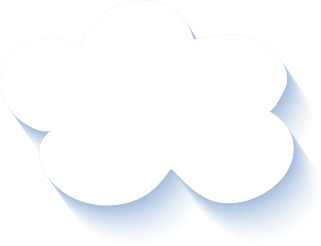 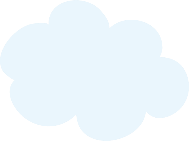 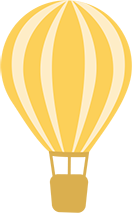 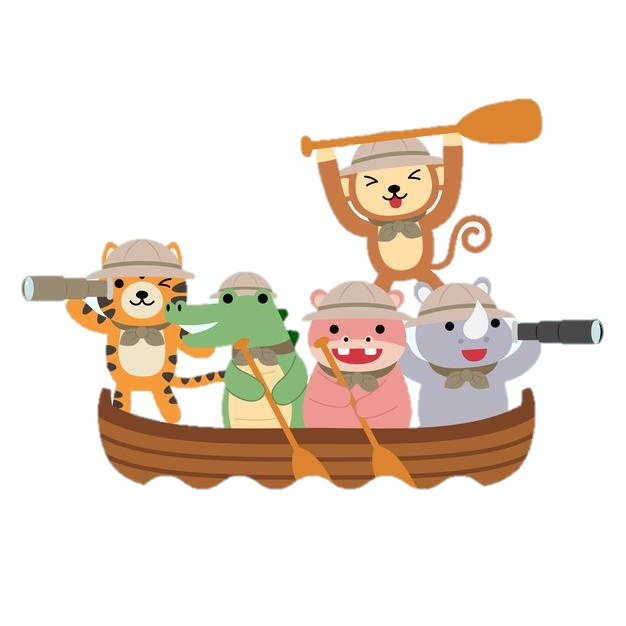 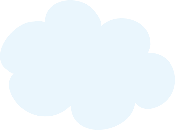 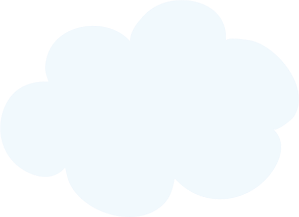 So sánh các số 
có bốn chữ số
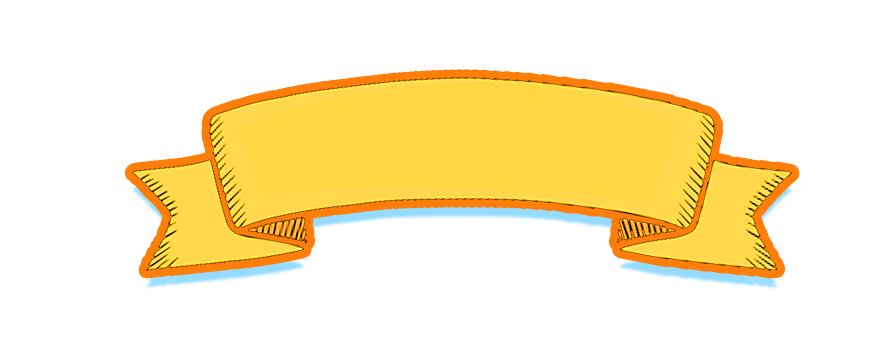 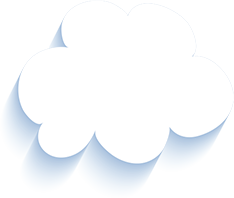 Tiết 2
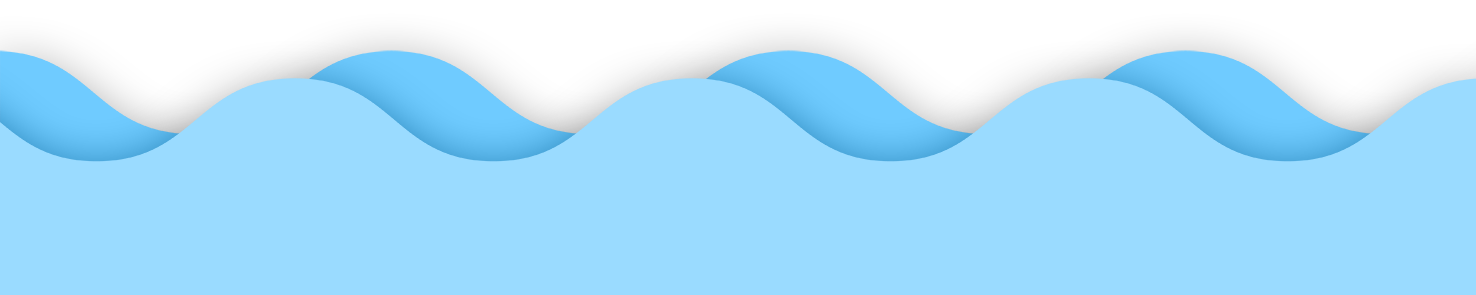 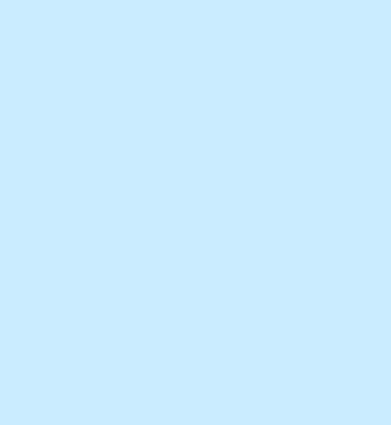 Hành trình ngày 2
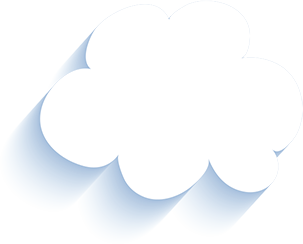 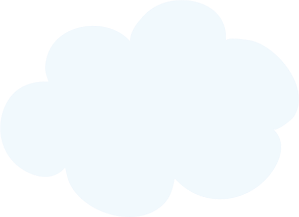 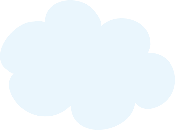 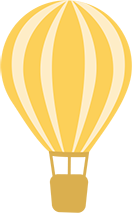 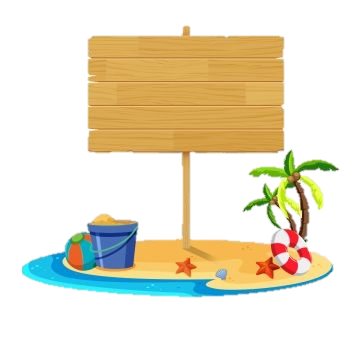 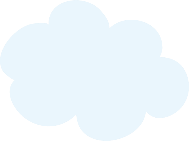 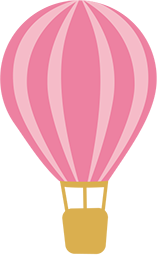 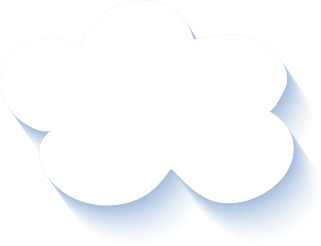 Thăm bạn
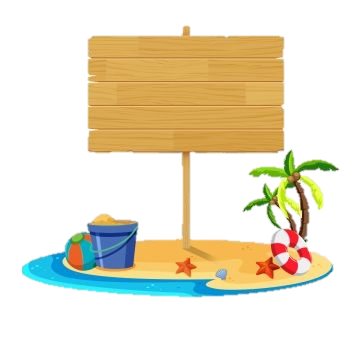 Câu cá
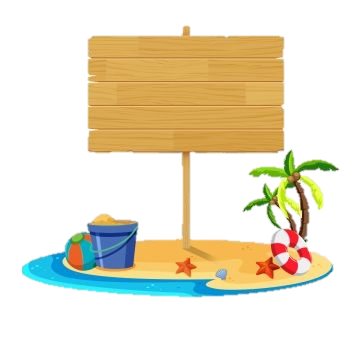 Chuẩn bị
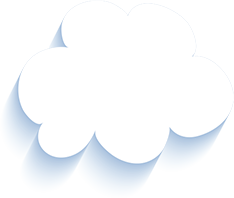 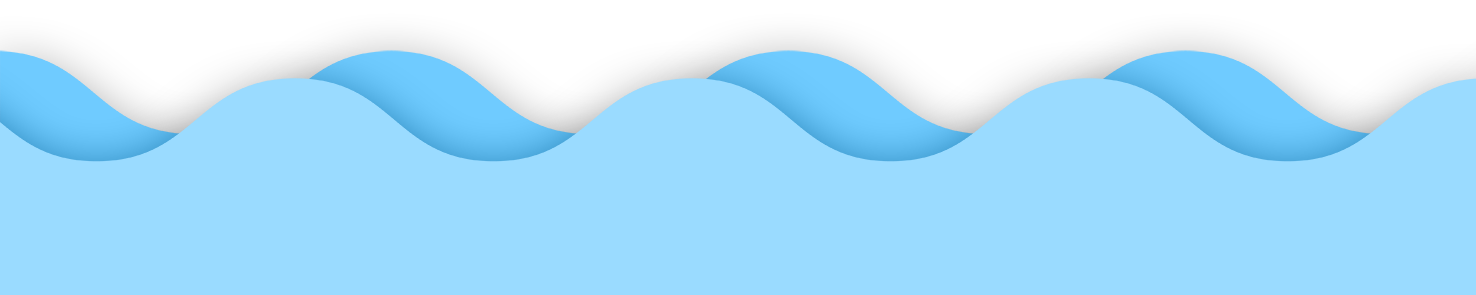 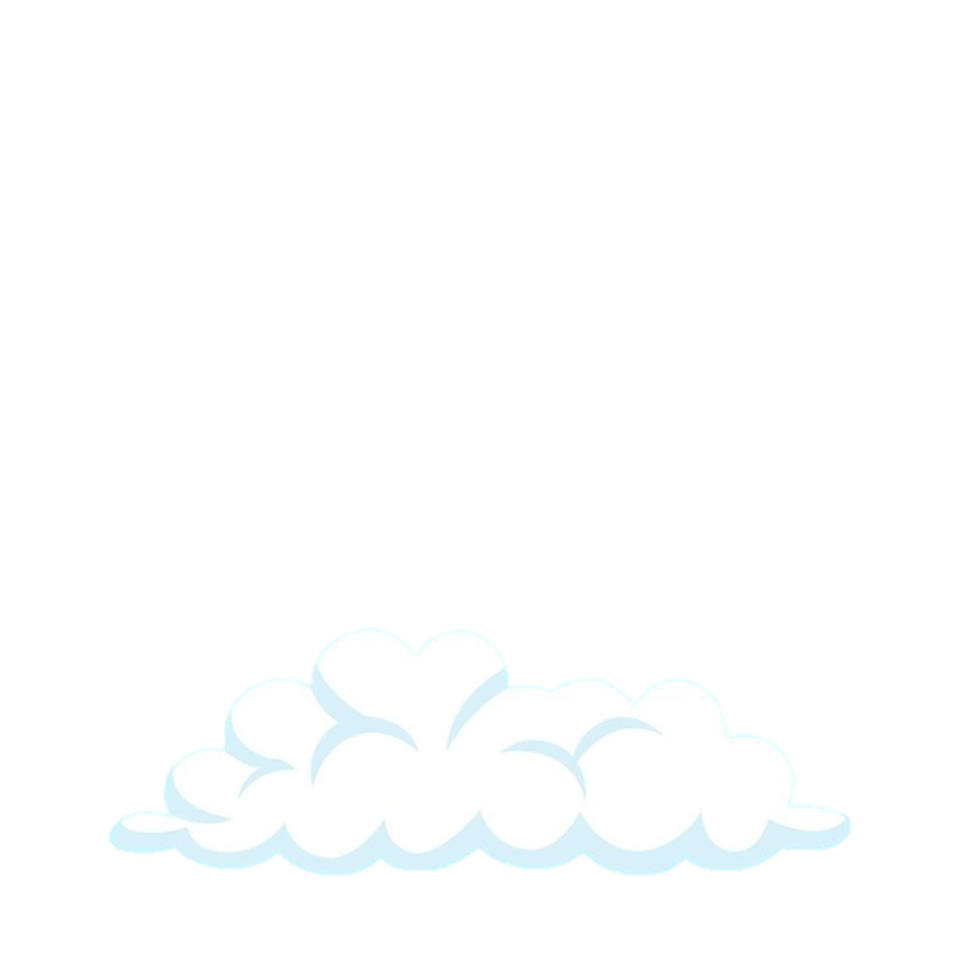 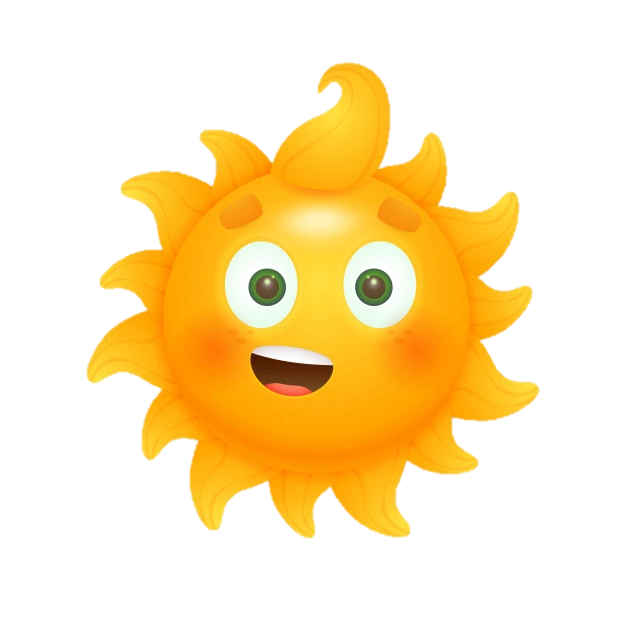 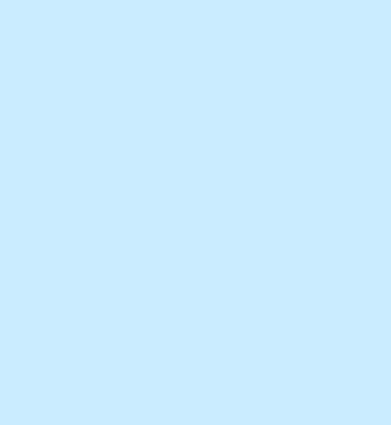 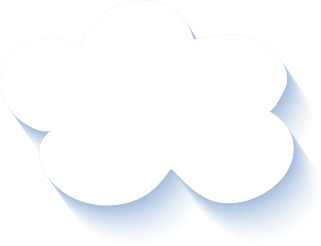 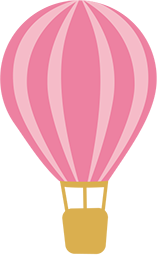 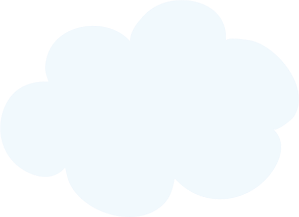 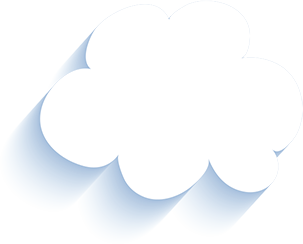 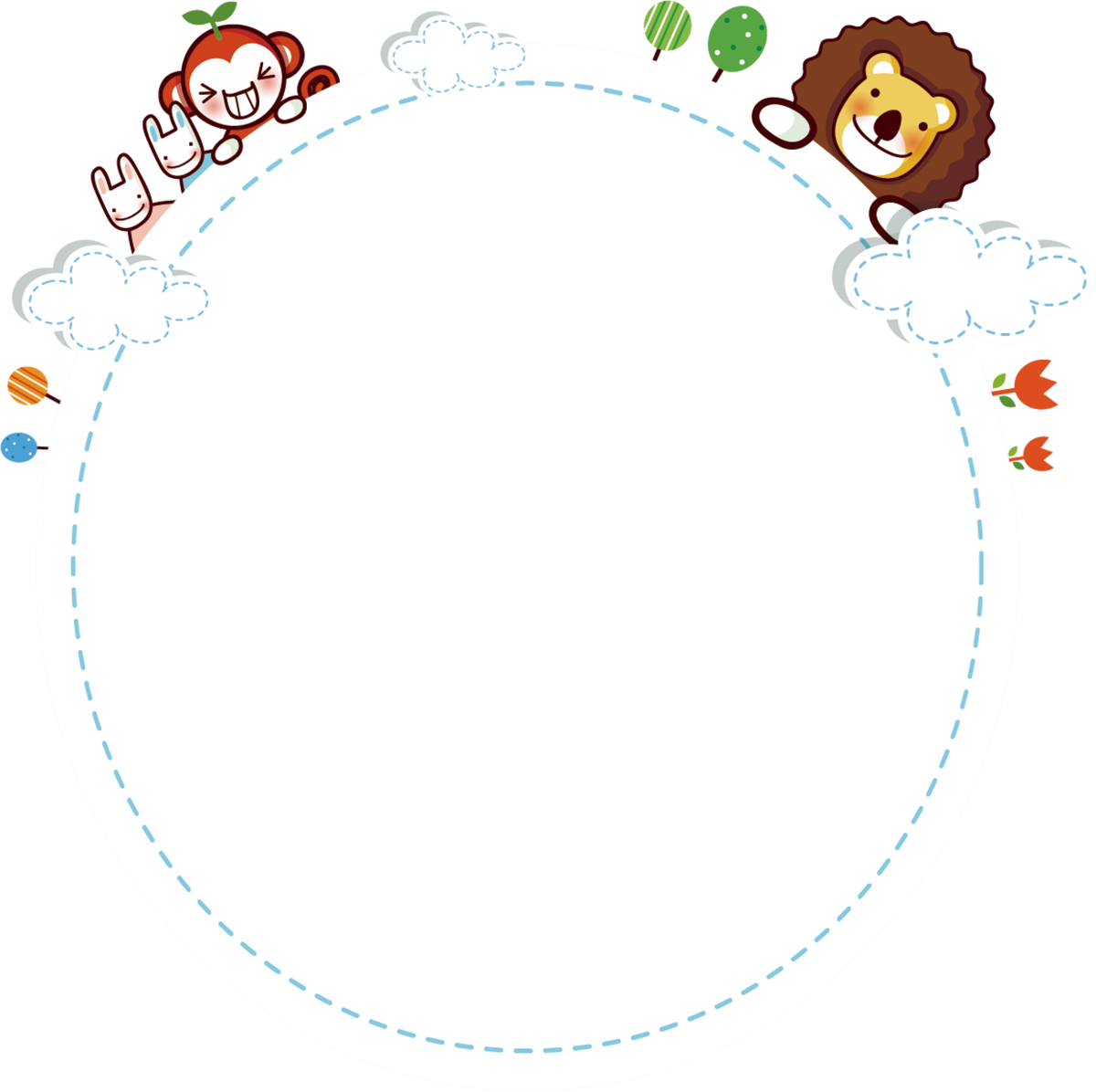 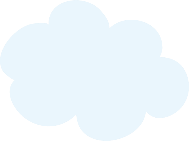 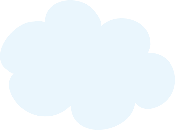 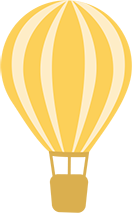 Khởi động
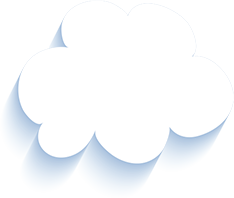 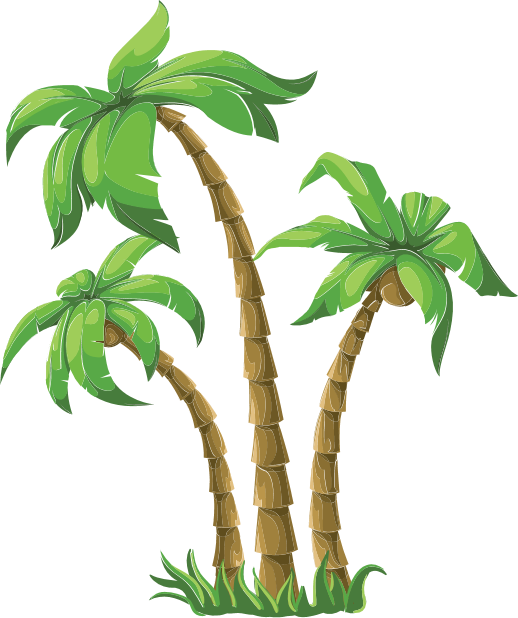 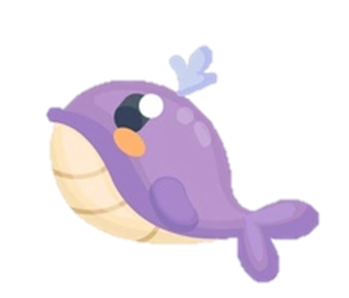 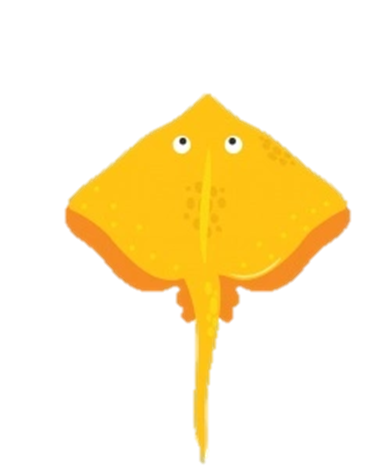 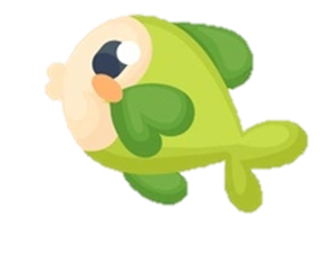 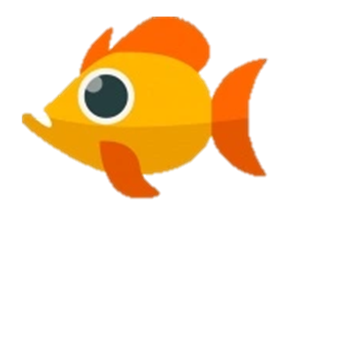 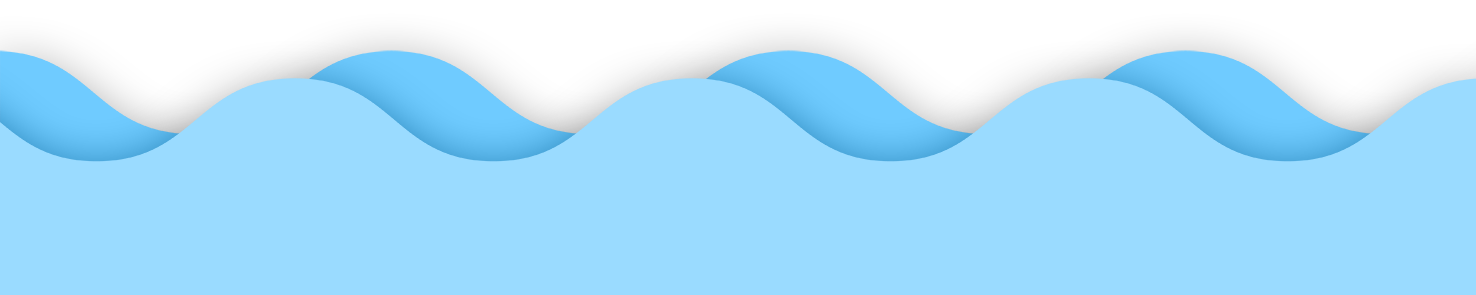 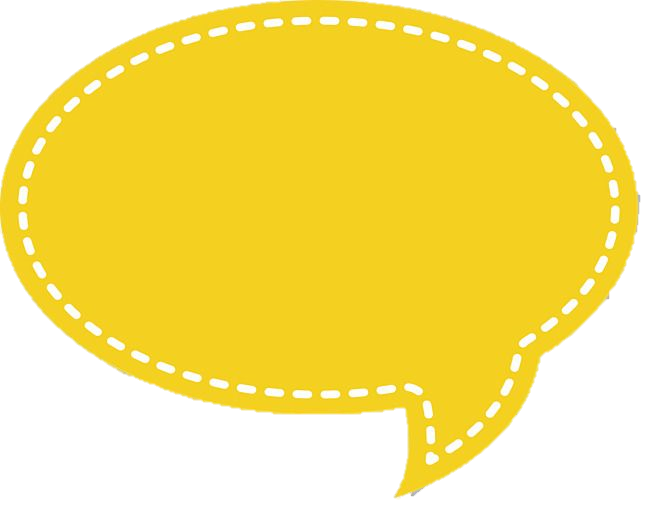 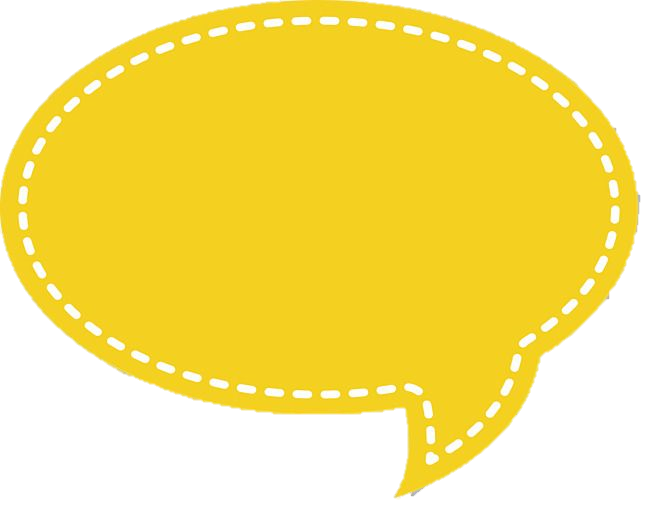 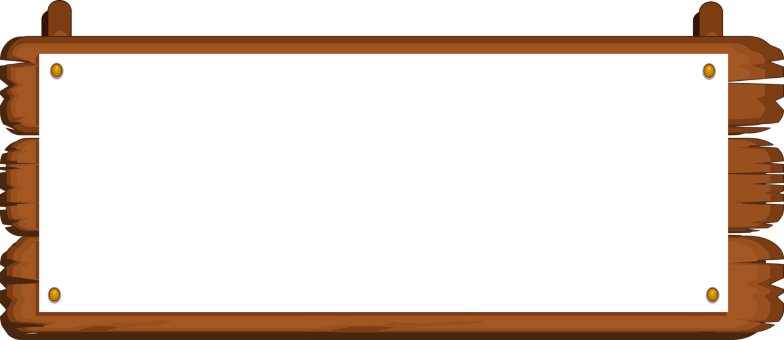 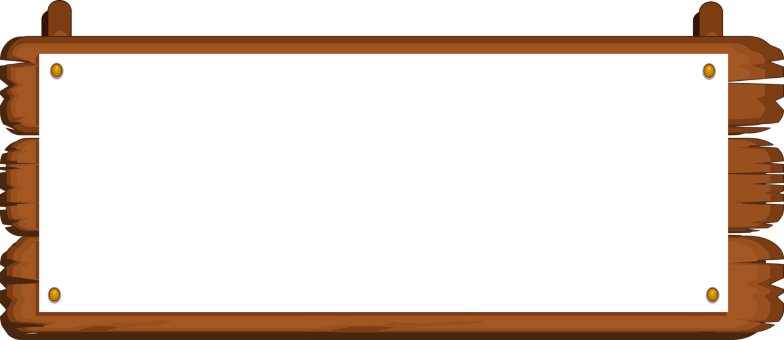 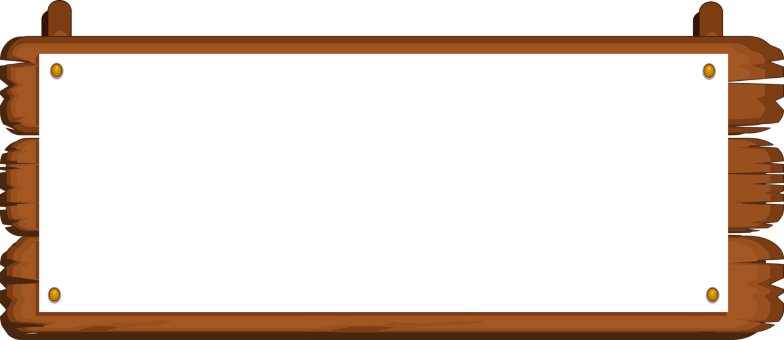 Chào các bạn. Để có một chuyến đi thật vui vẻ thì chúng ta phải chuẩn bị đầy đủ đồ dùng phải không nhỉ ?
Chuẩn bị thuyền
Chuẩn bị đồ câu cá
Chuẩn bị thức ăn
Nào, bây giờ hãy cùng mình phân công các công việc qua trò chơi nhỏ nhé
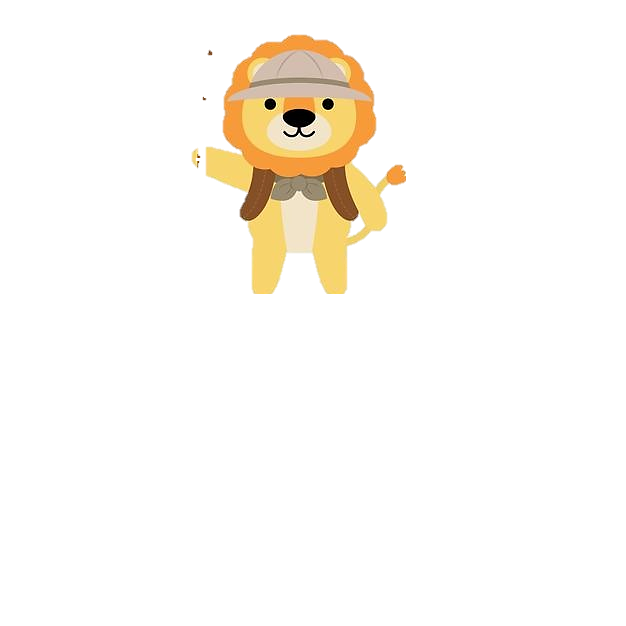 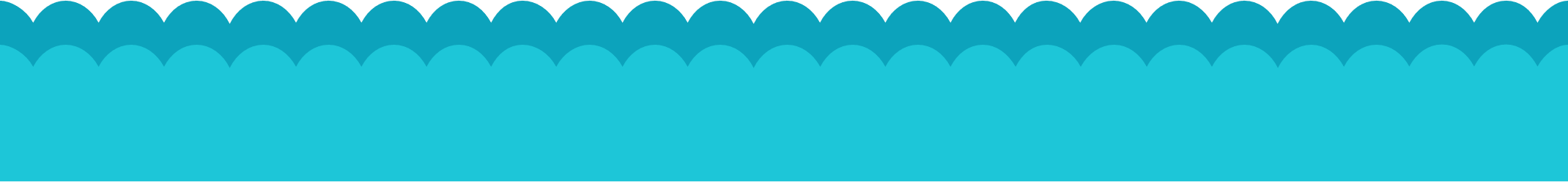 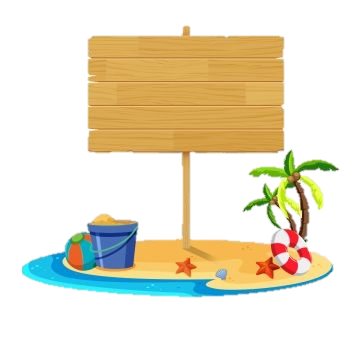 Chuẩn bị
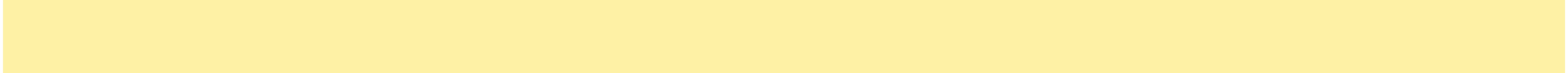 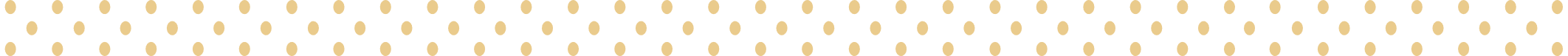 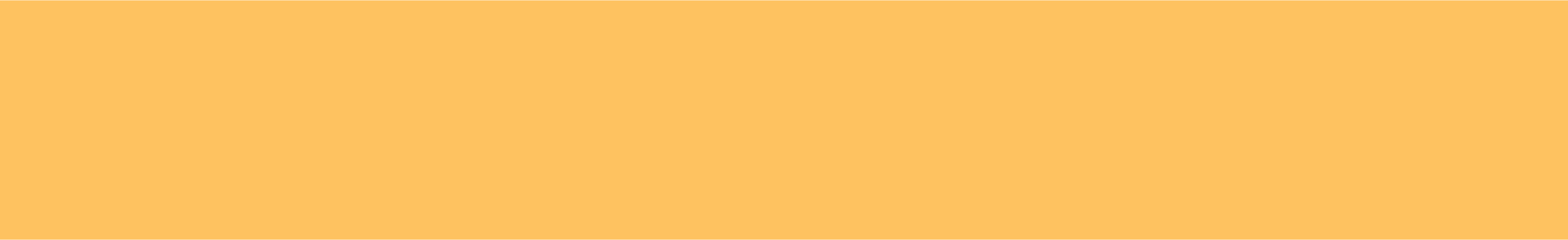 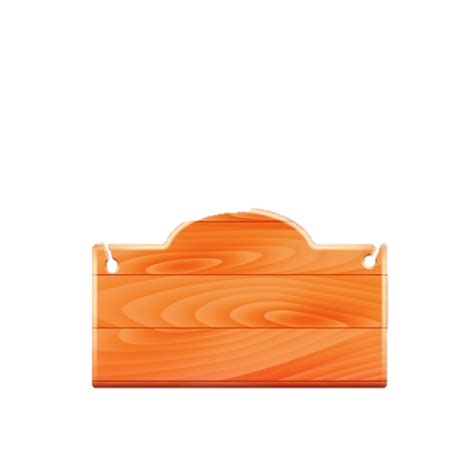 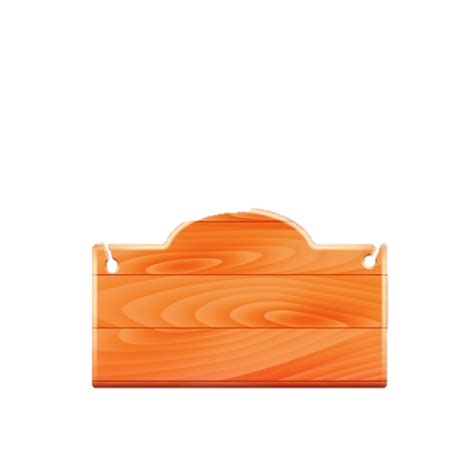 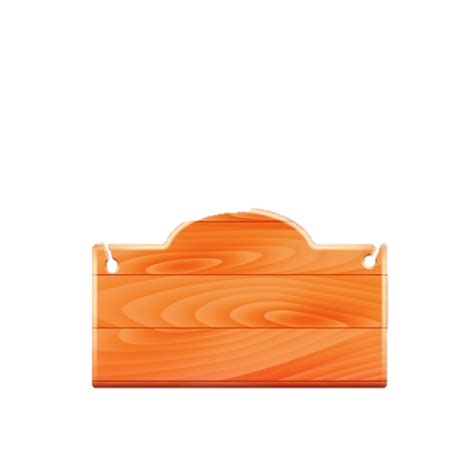 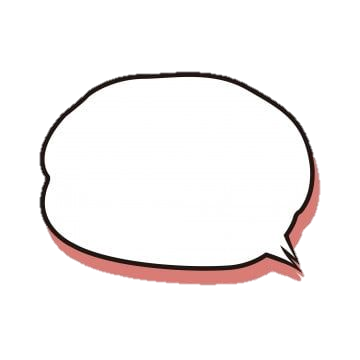 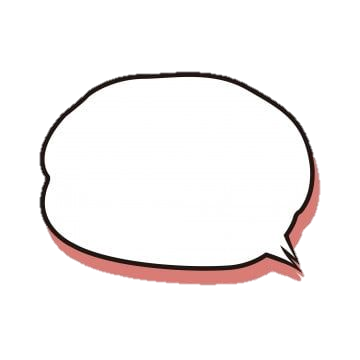 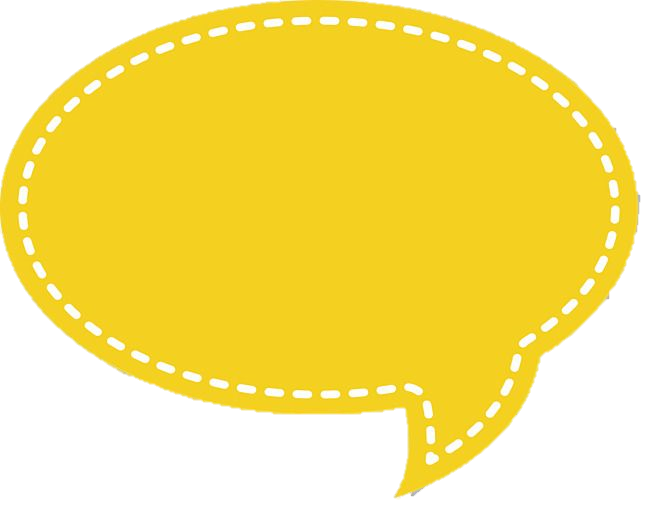 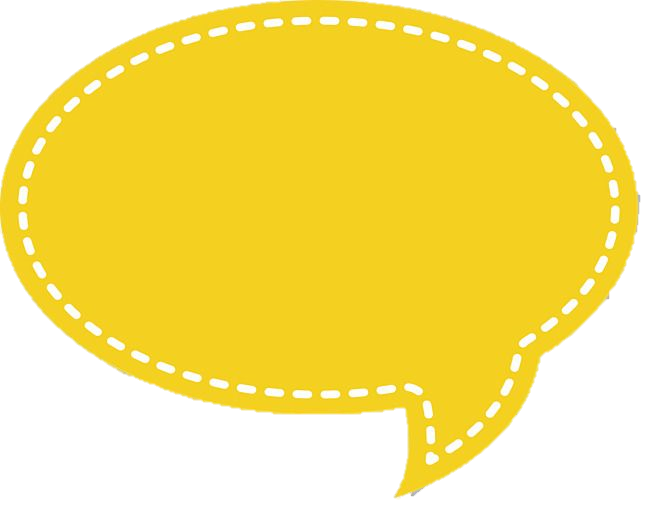 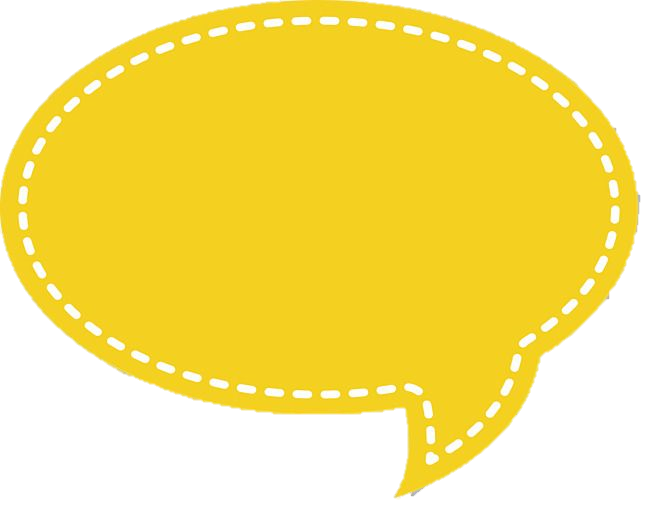 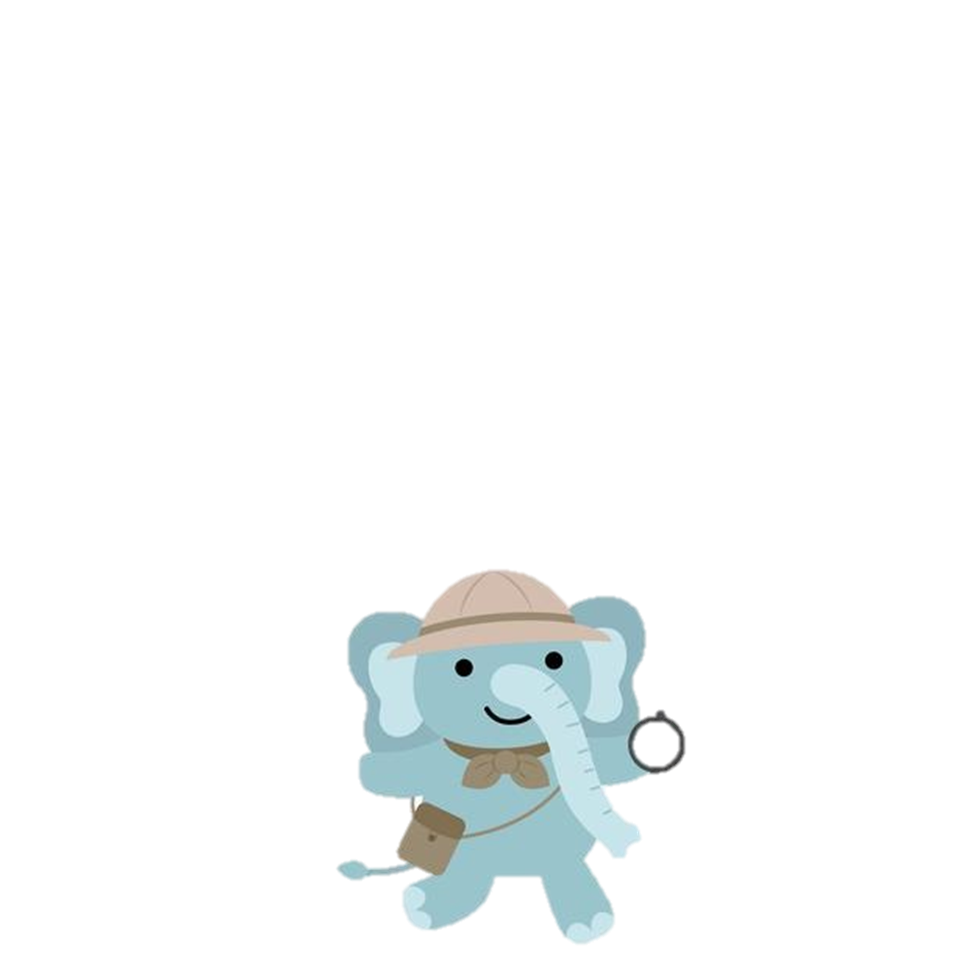 Bây giờ, mình sẽ viết 3 số bất kì lên bảng
989
9898
9009
Số 9898 xếp ở đâu để được dãy số từ bé đến lớn nhỉ ?
3 số này sẽ tương ứng với 3 bạn nhé
Bạn nào có số lớn nhất nào ?
Bạn nào có số bé nhất nào ?
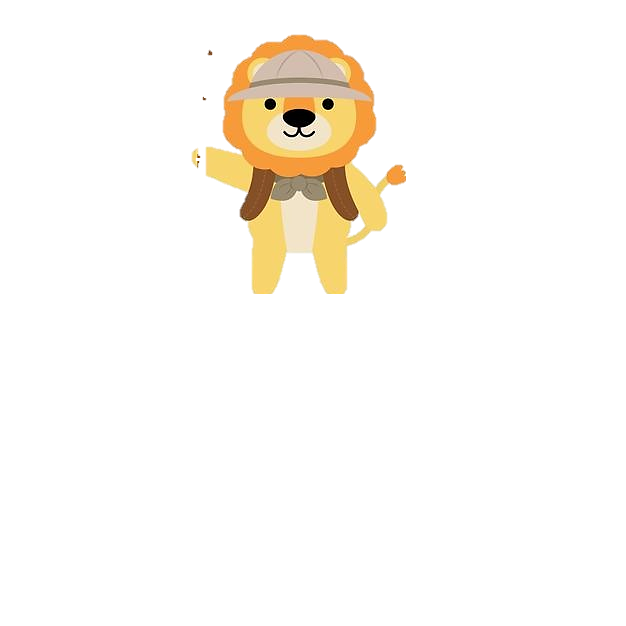 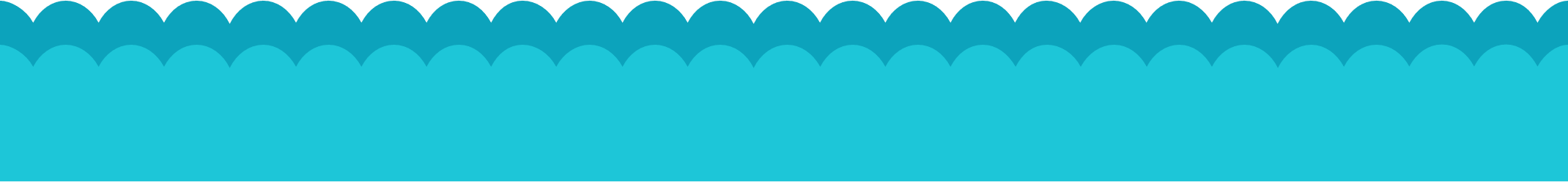 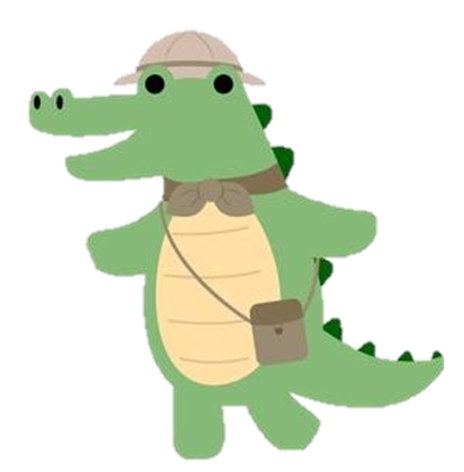 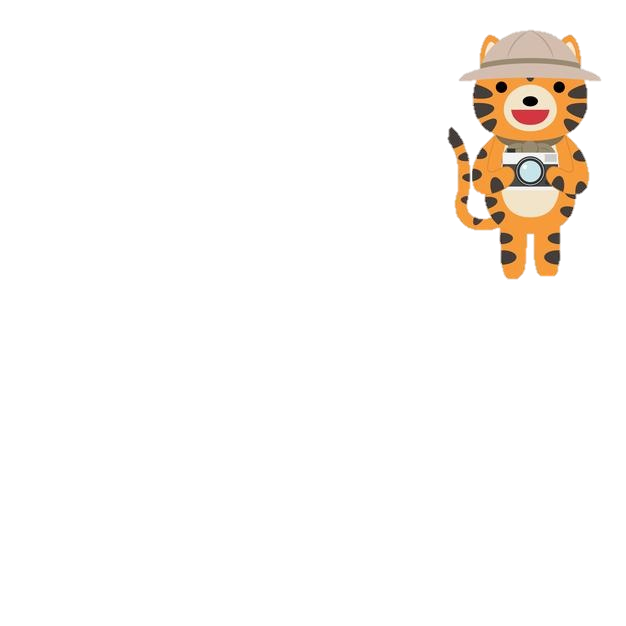 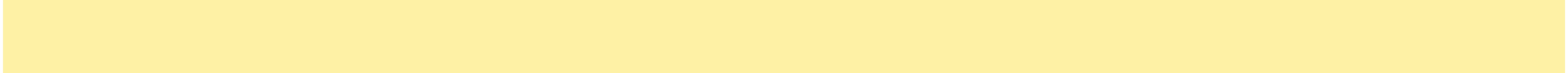 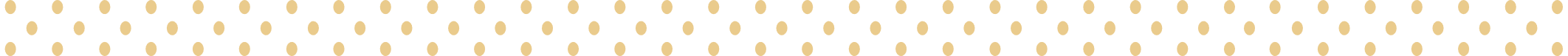 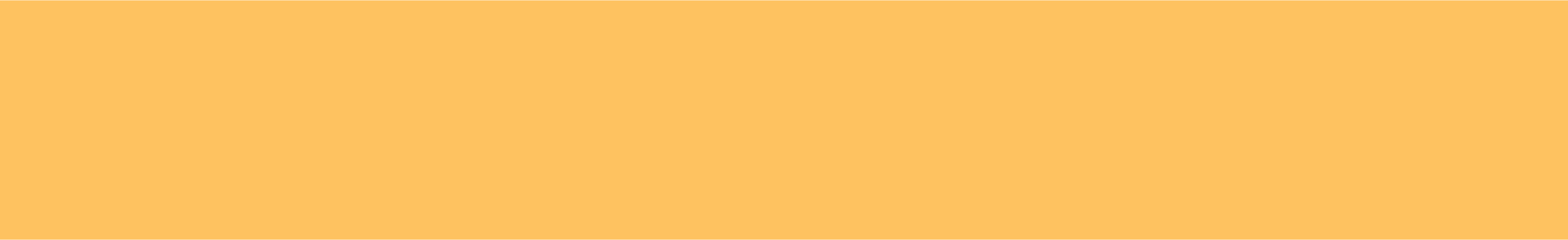 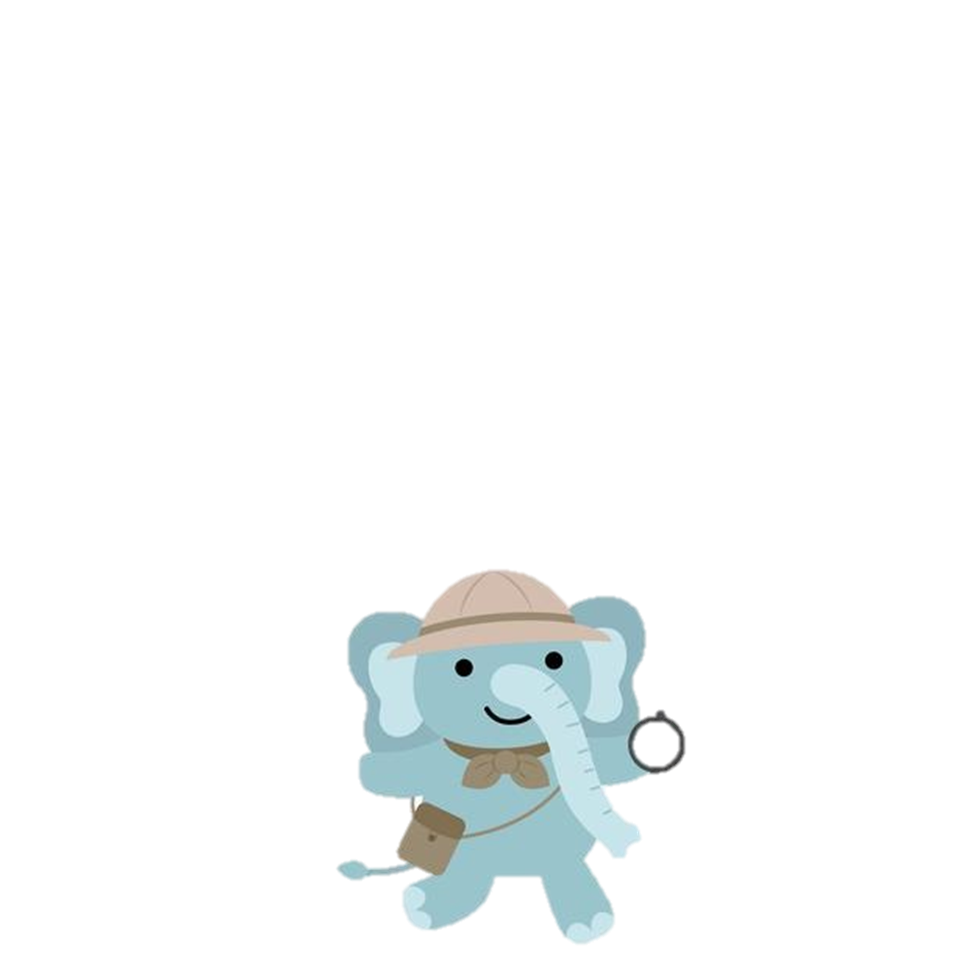 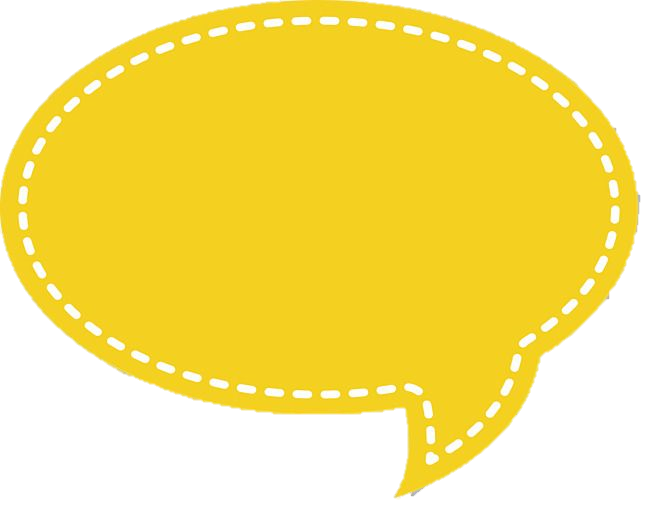 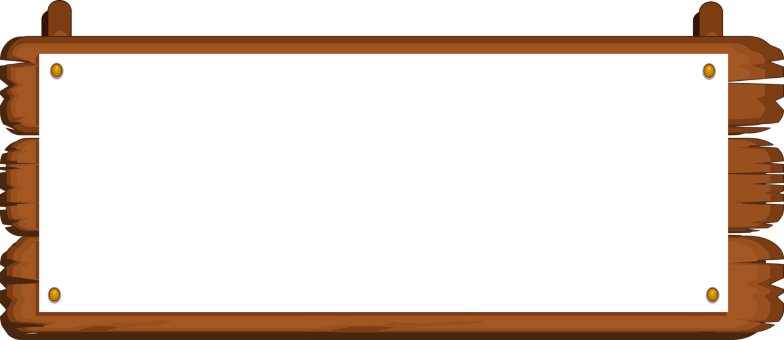 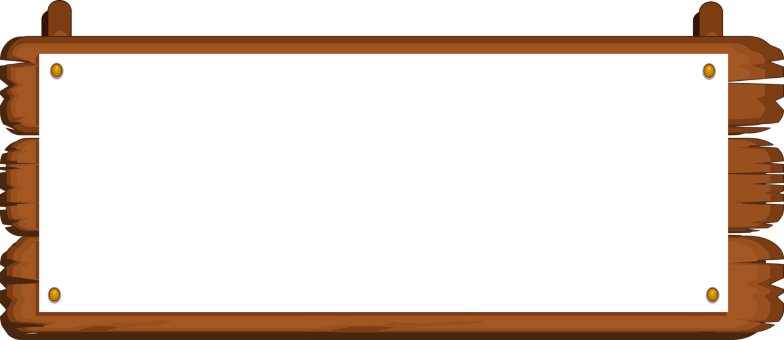 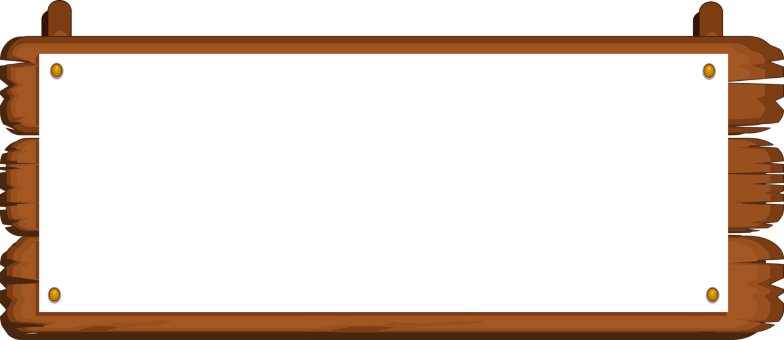 Nào, bây giờ hãy cùng mình làm việc nào.
Chuẩn bị thuyền
Chuẩn bị đồ câu cá
Chuẩn bị thức ăn
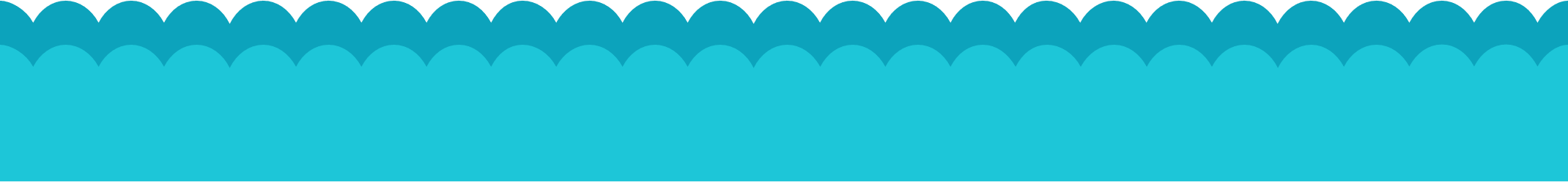 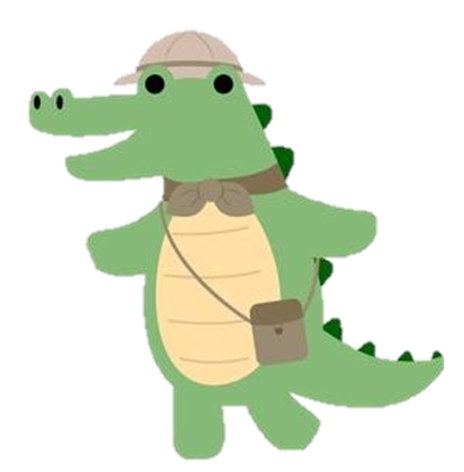 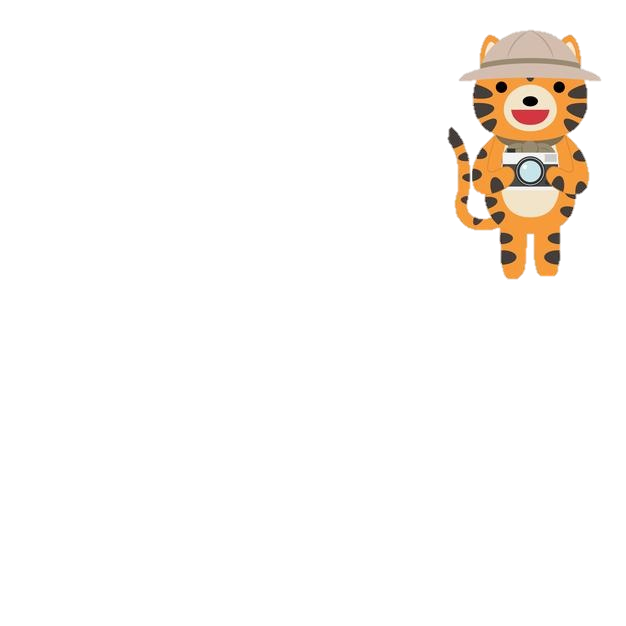 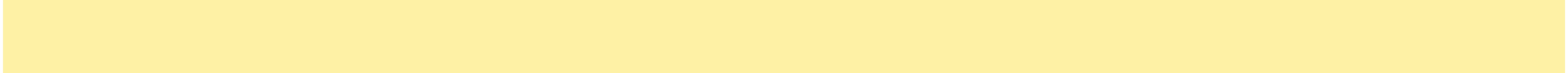 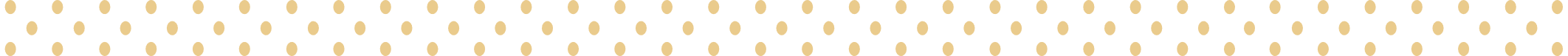 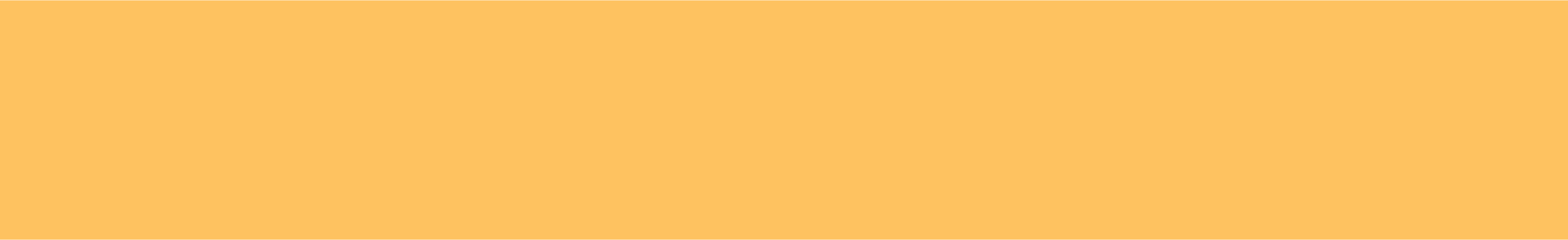 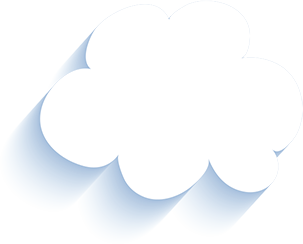 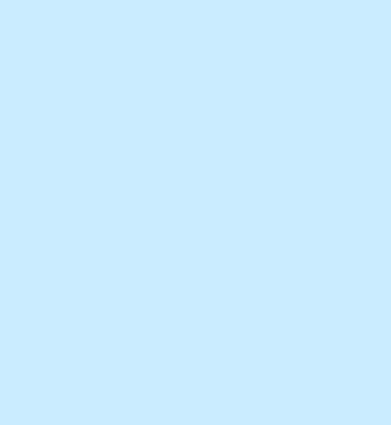 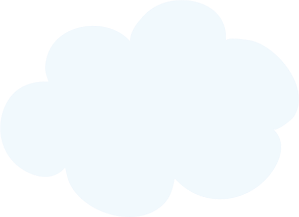 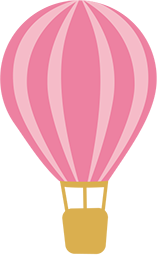 Thứ ……… ngày……………… tháng ……………năm
Toán
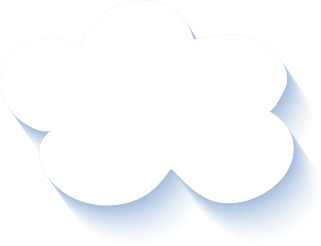 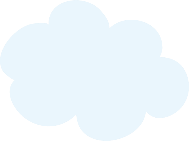 So sánh các số 
có bốn chữ số
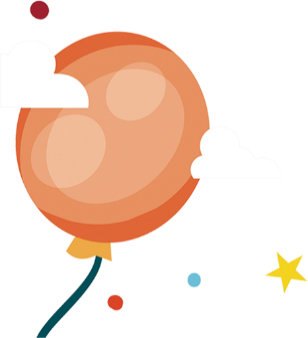 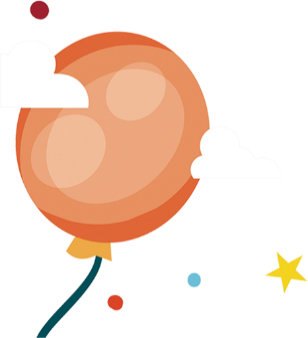 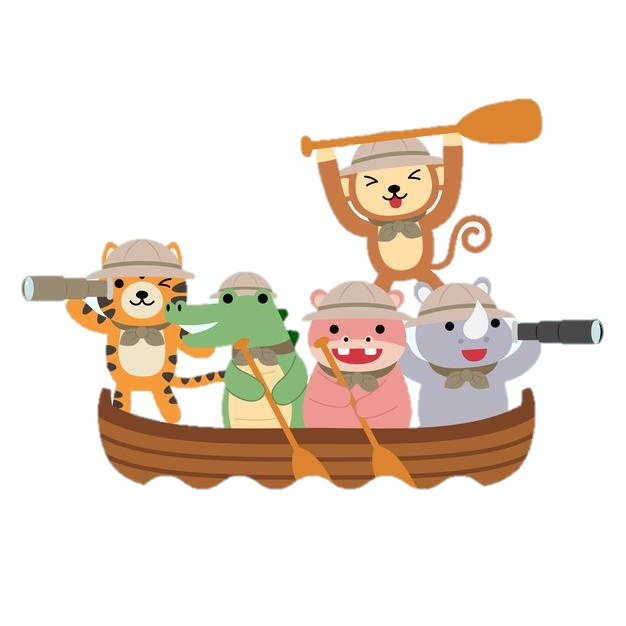 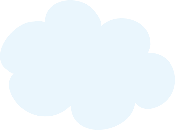 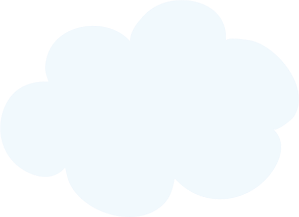 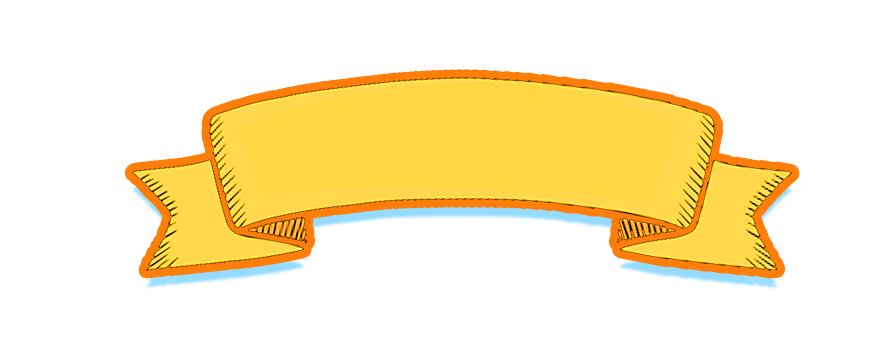 Tiết 2
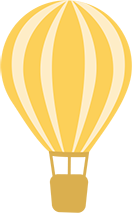 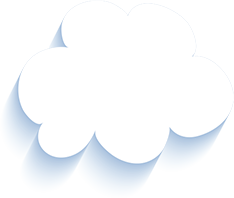 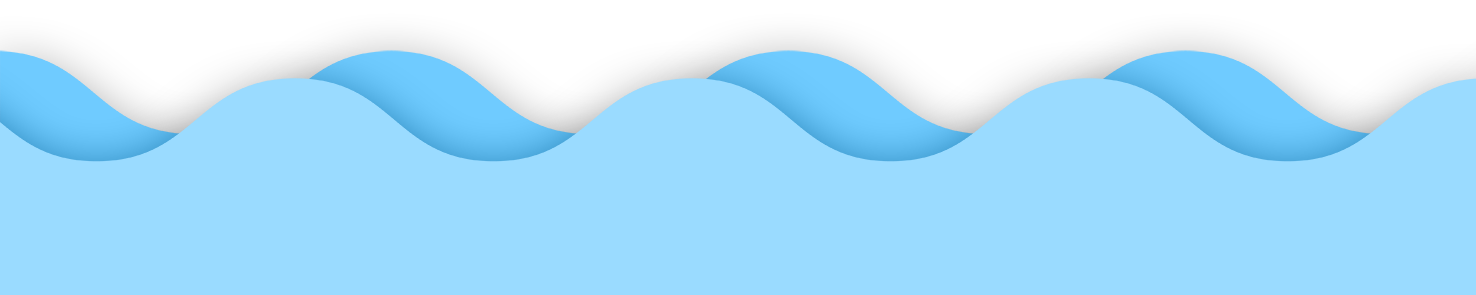 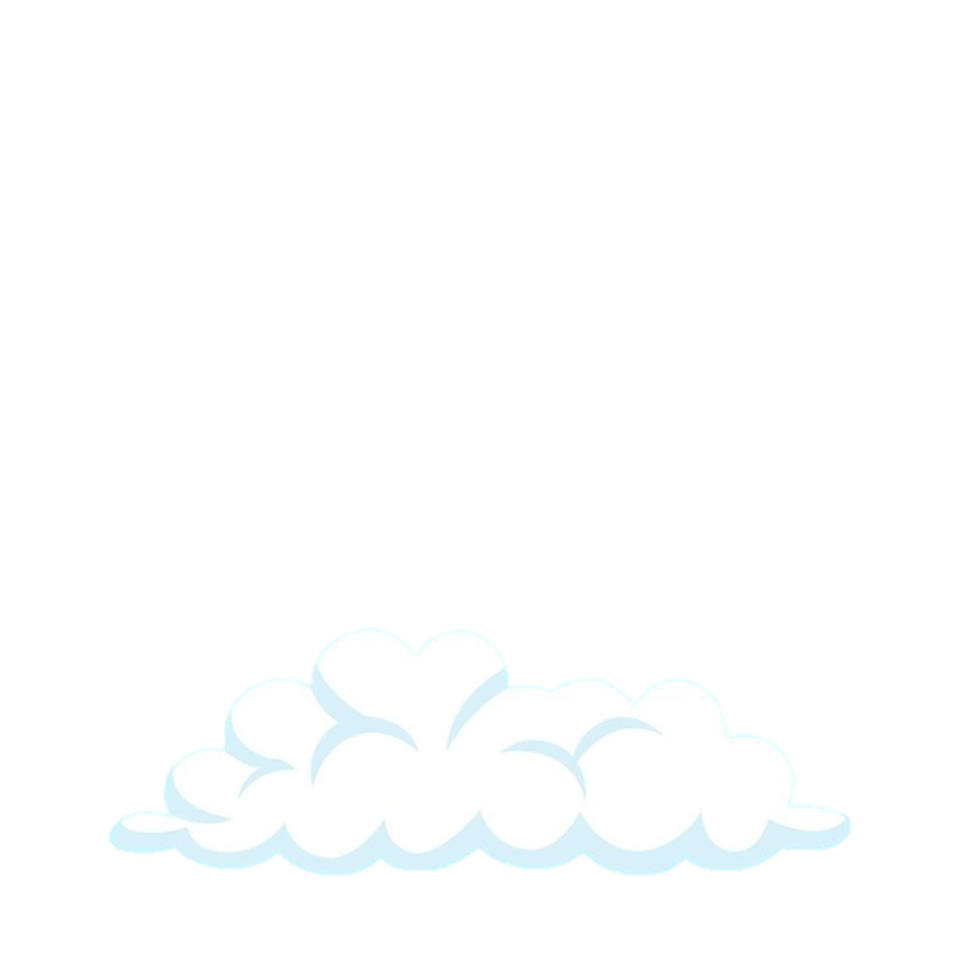 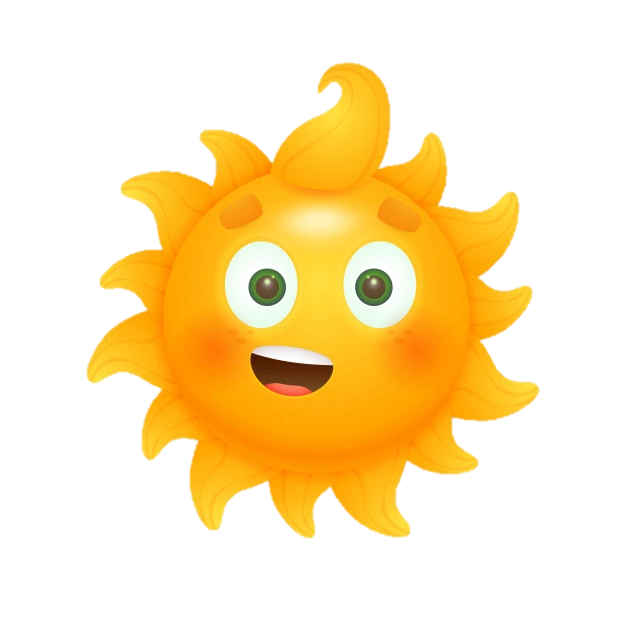 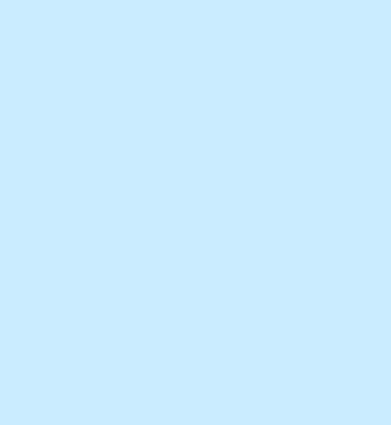 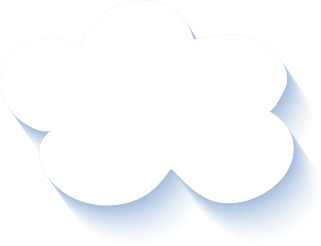 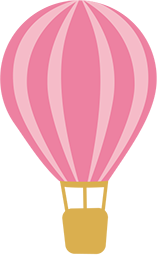 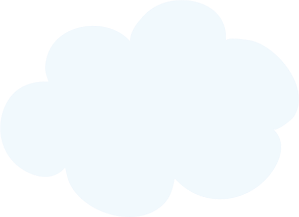 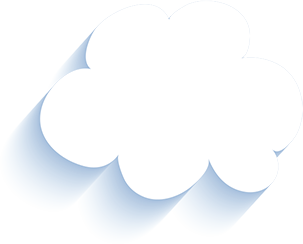 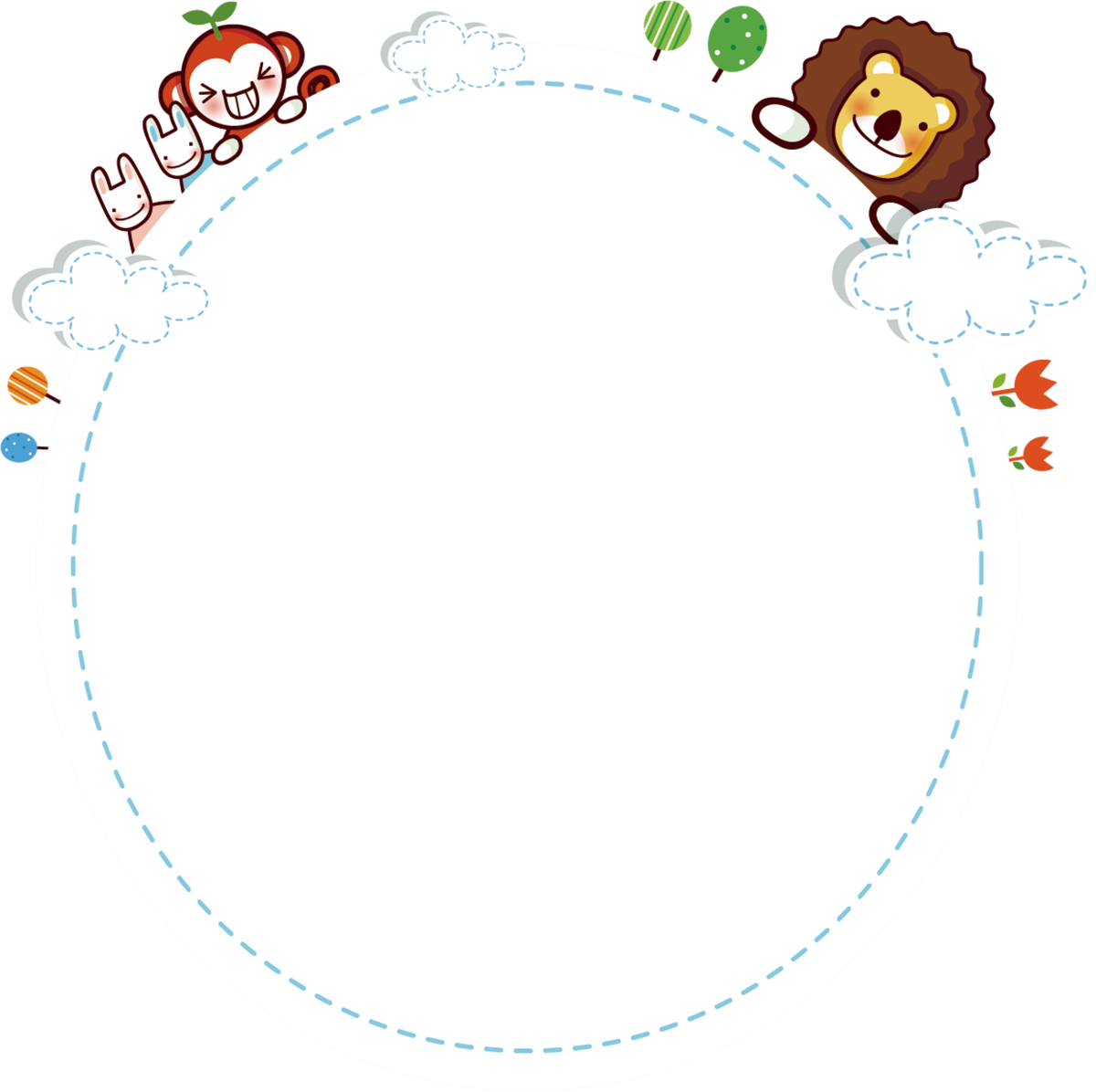 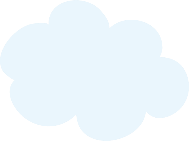 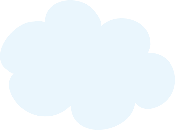 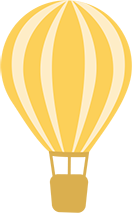 Luyện tập
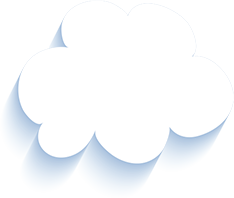 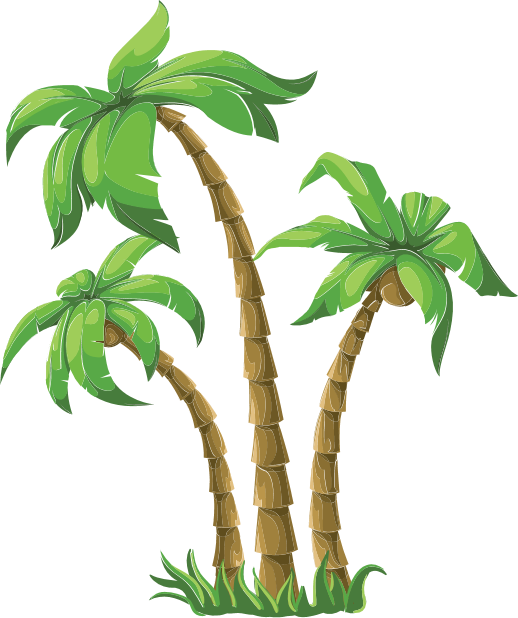 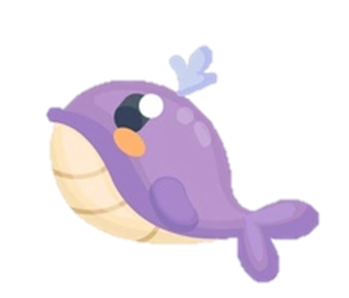 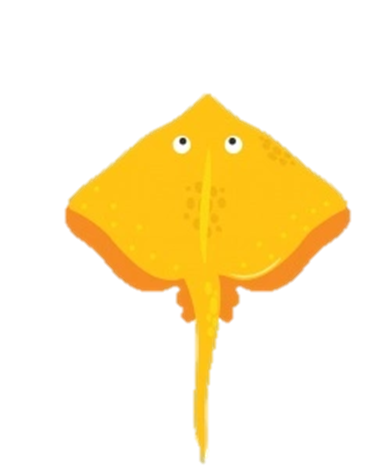 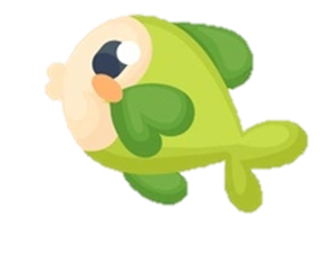 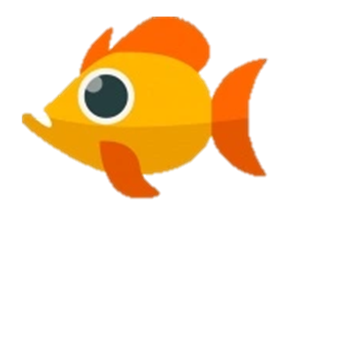 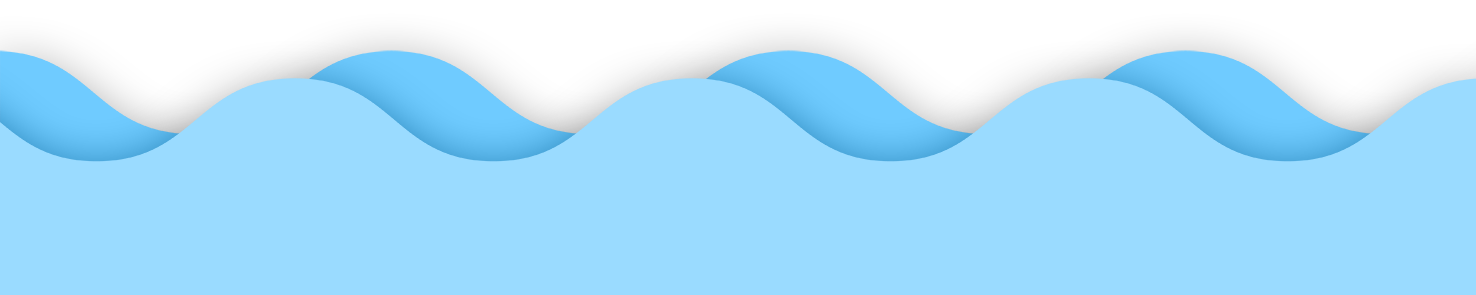 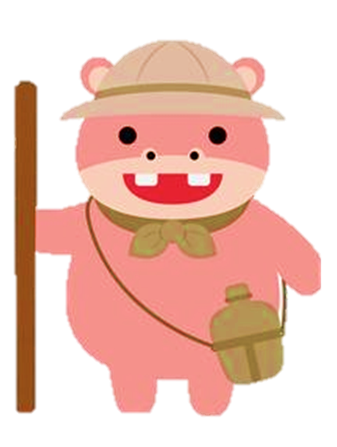 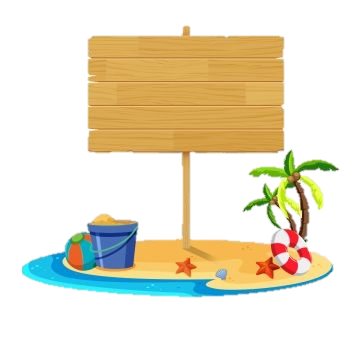 Câu cá
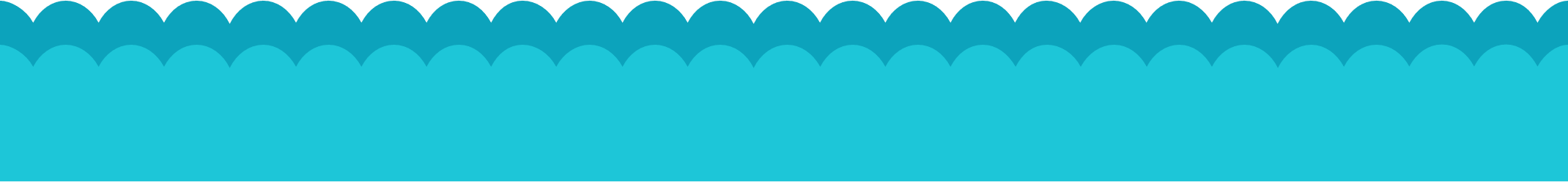 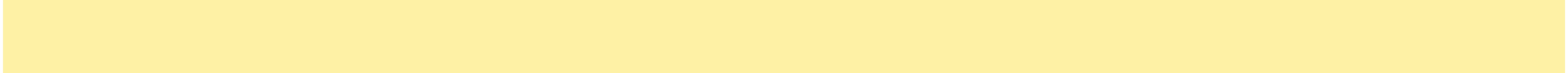 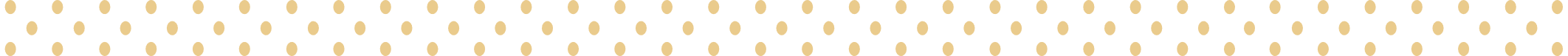 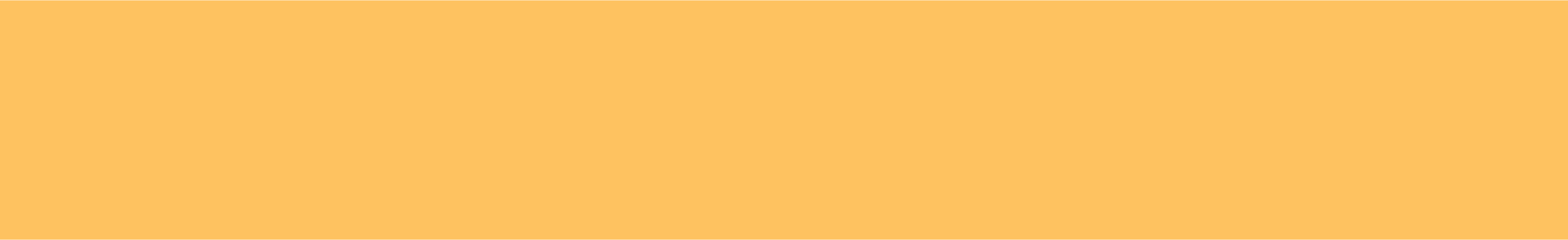 1
Trả lời các câu hỏi.
a) Bể thứ nhất chứa được 2 100ℓ nước, bể thứ hai chứa được 1 200 ℓ nước. Bể nào chứa được nhiều nước hơn?
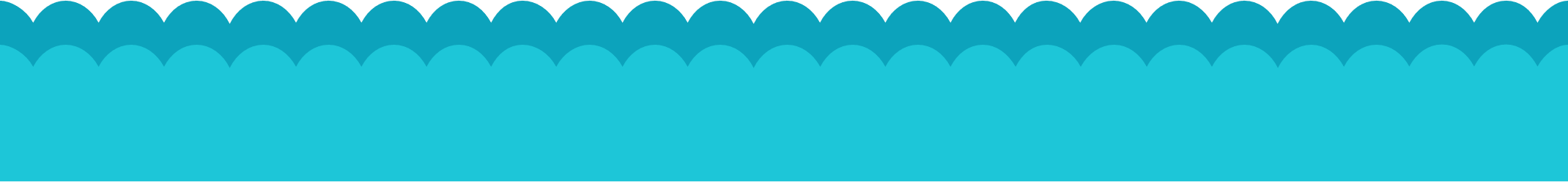 b) Anh Hai đã chạy được 750 m, anh Ba đã chạy được 1 km. Quãng đường đã chạy được của ai dài hơn?
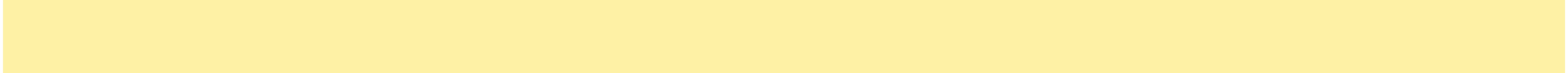 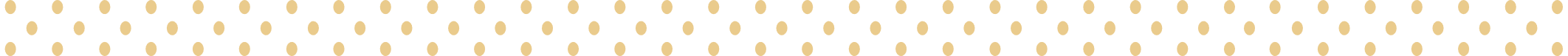 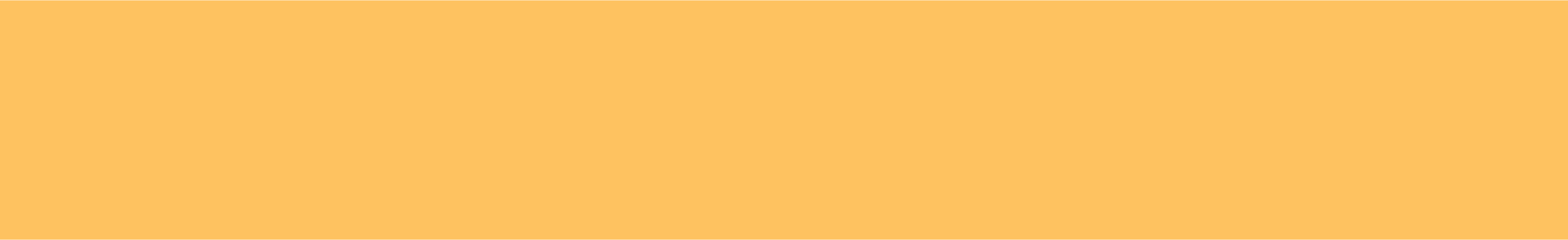 Bể thứ nhất chứa được 2 100ℓ nước, bể thứ hai chứa được 
1 200 ℓ nước. Bể nào chứa được nhiều nước hơn?
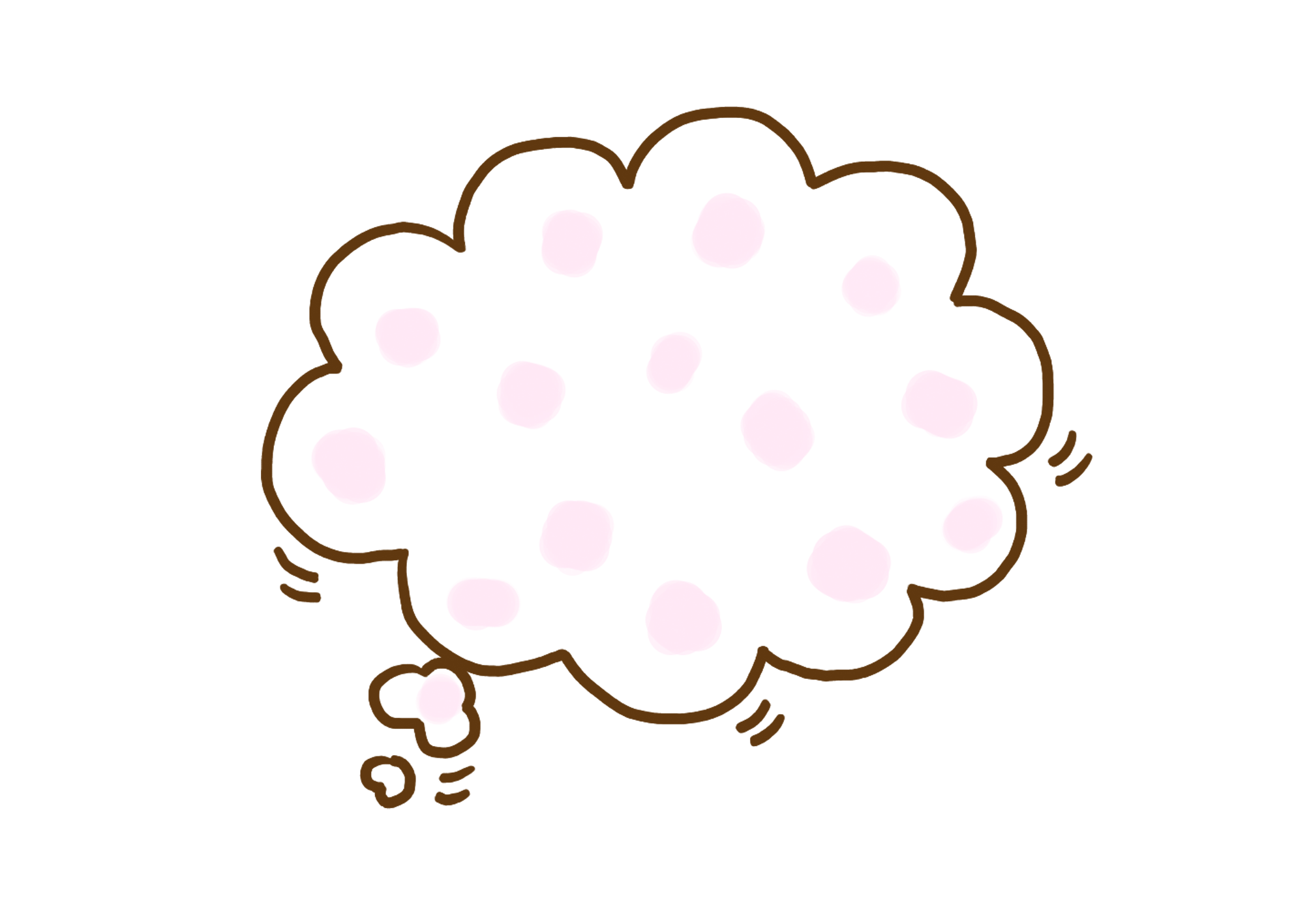 Muốn biết bể nào chứa nhiều nước hơn thì em phải biết 2 100 ℓ nước như thế nào so với 1 200 ℓ.
Muốn biết bể nào chứa nhiều nước hơn thì em phải biết gì?
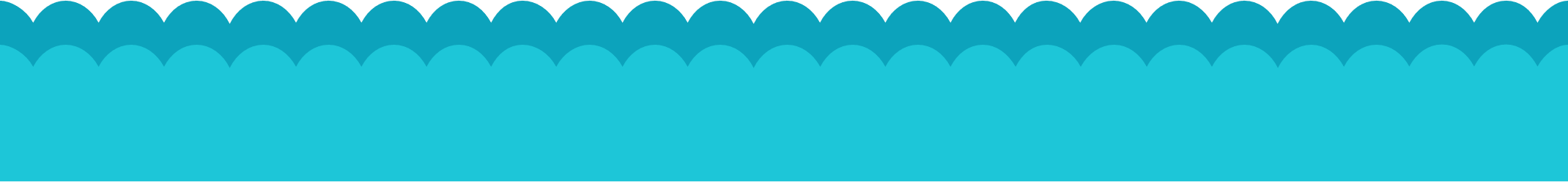 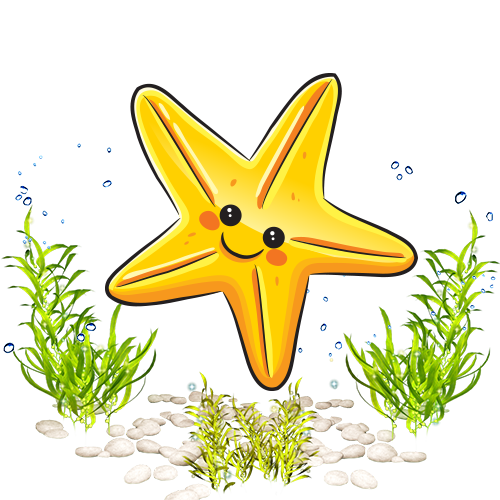 Câu a cho biết gì? Hỏi gì?
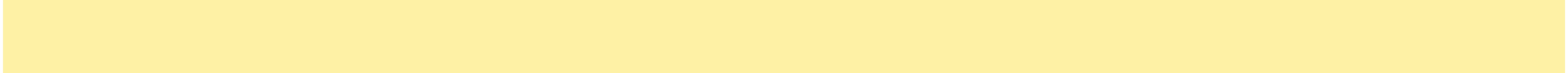 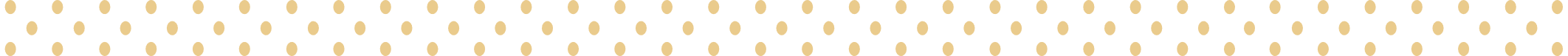 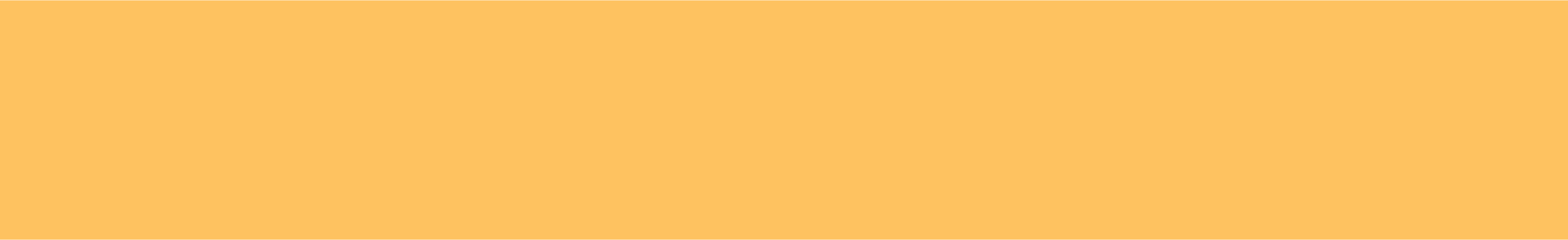 b) Anh Hai đã chạy được 750 m, anh Ba đã chạy được 1 km. Quãng đường đã chạy được của ai dài hơn?
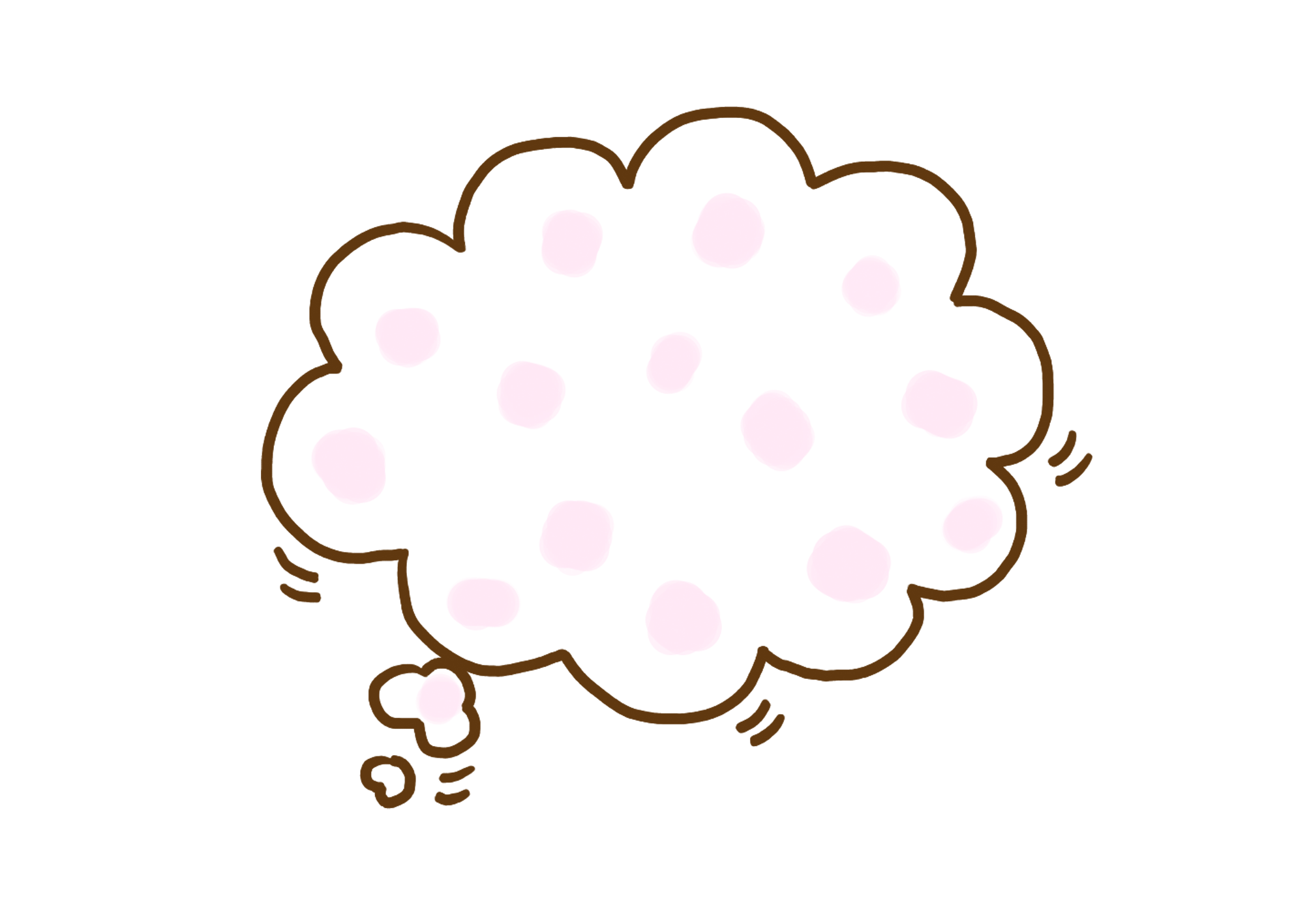 Muốn biết được quãng đường chạy được của ai dài hơn em phải biết 750m như thế nào so với 1km.
Em nhận xét gì về đơn vị đo độ dài quãng đường chạy của anh Hai và anh Ba?
Muốn trả lời được quãng đường chạy được của ai dài hơn em phải biết gì?
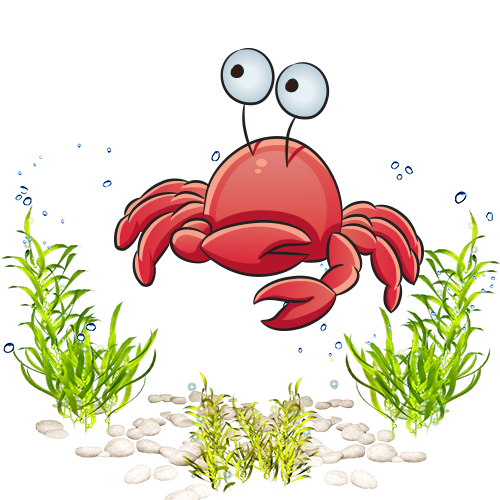 Đơn vị đo độ dài quãng đường chạy của hai anh khác nhau.
Câu b cho biết gì? Hỏi gì?
Khi so sánh hai đơn vị đo độ dài khác nhau thì ta phải làm sao?
Khi so sánh hai đơn vị đo độ dài khác nhau thì ta phải đổi về cùng một đơn vị đo.
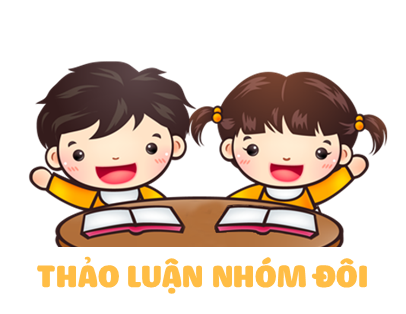 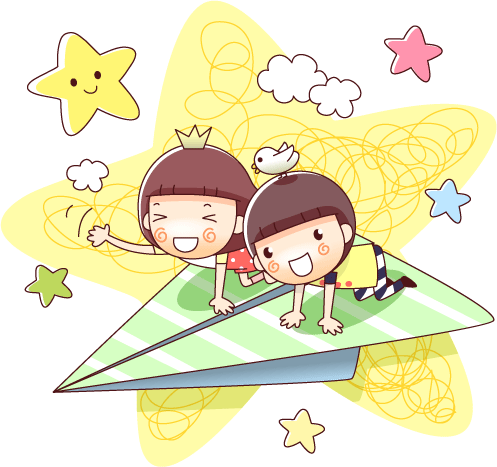 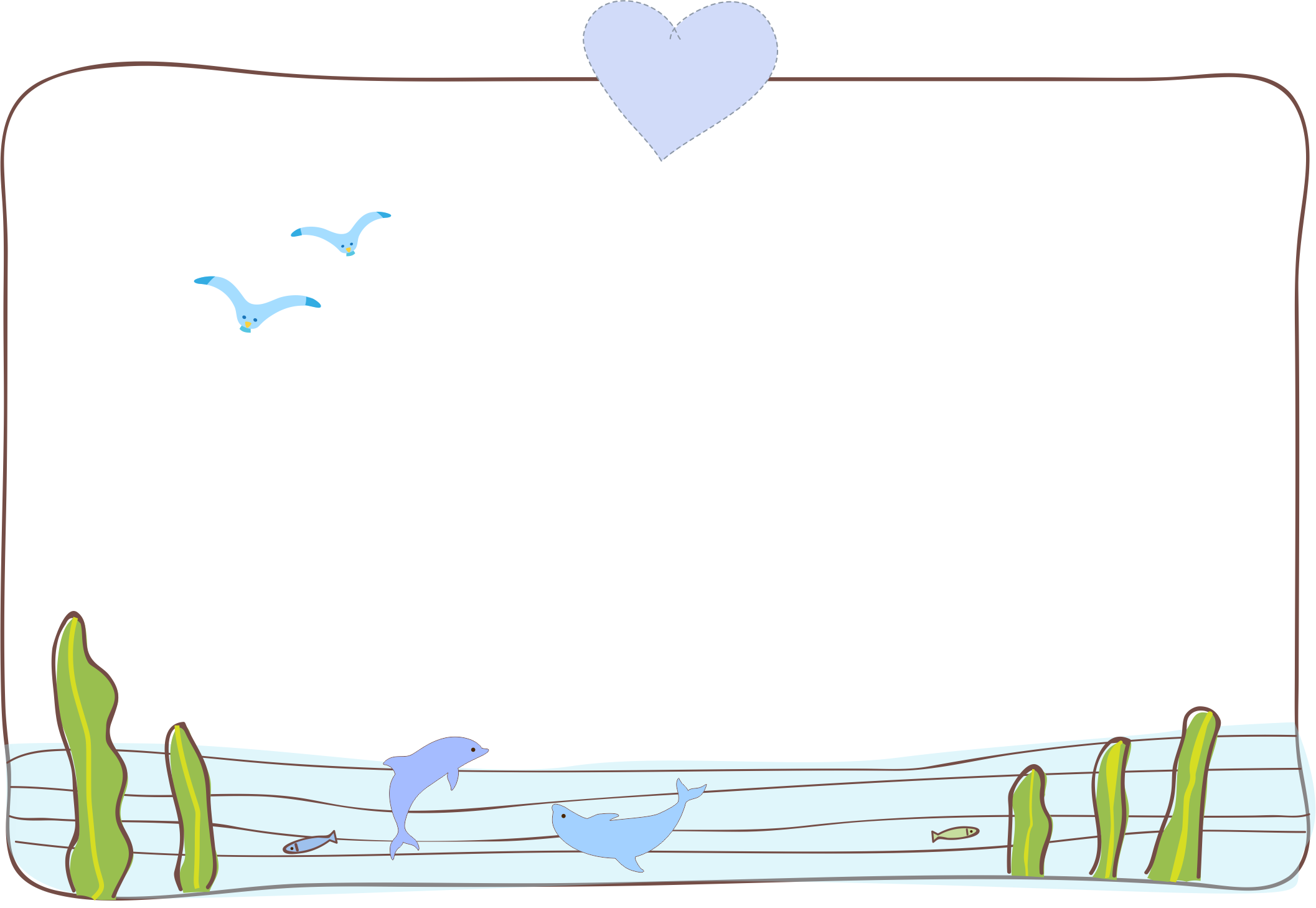 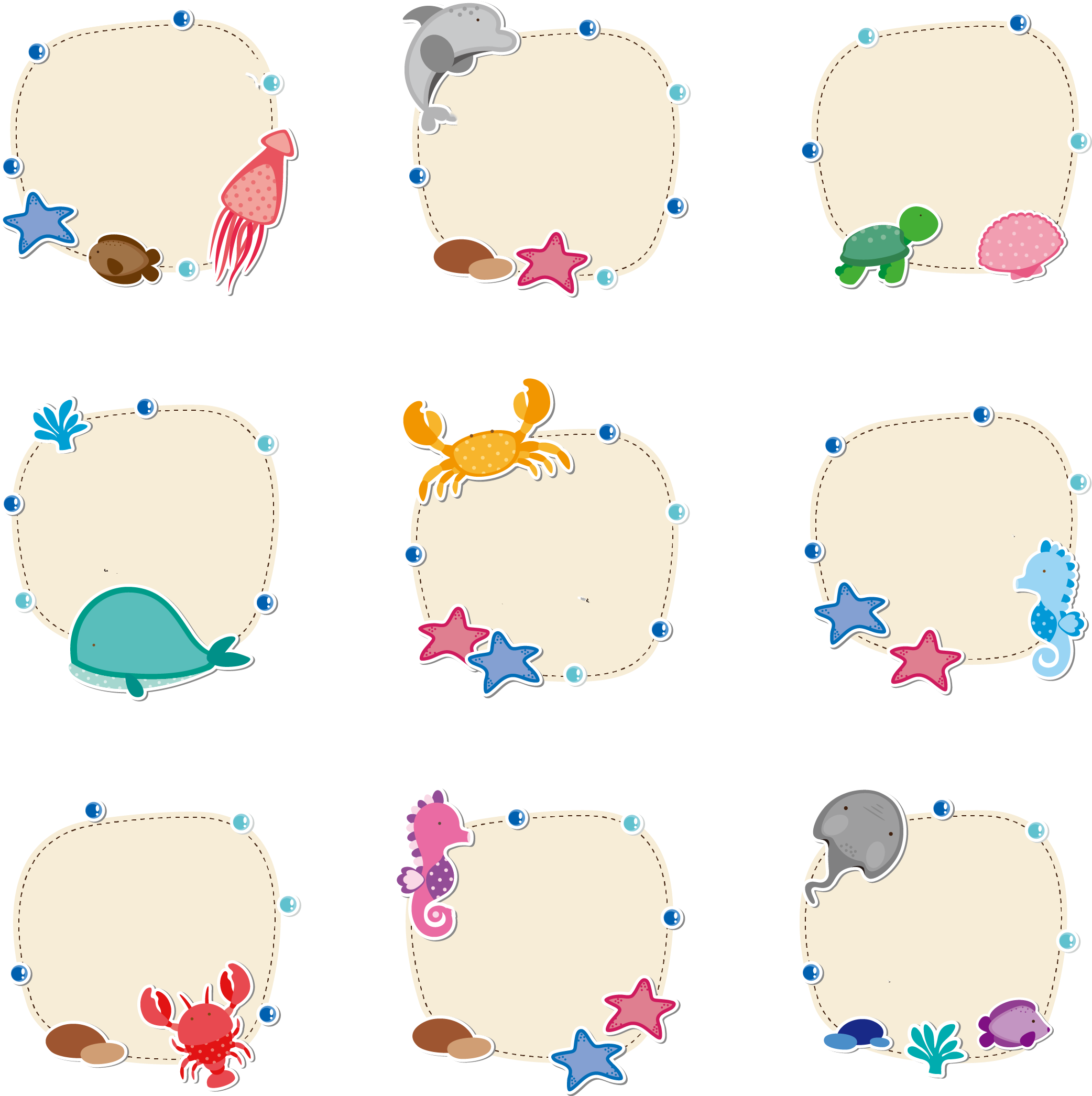 a) Bể thứ nhất chứa được 2 100ℓ nước, bể thứ hai chứa được 1 200 ℓ nước. Bể nào chứa được nhiều nước hơn?
Bài 1: Trả lời các câu hỏi.
Ta có:  2 100 ℓ > 1 200 ℓ. Vậy bể thứ nhất chứa được nhiều nước hơn.
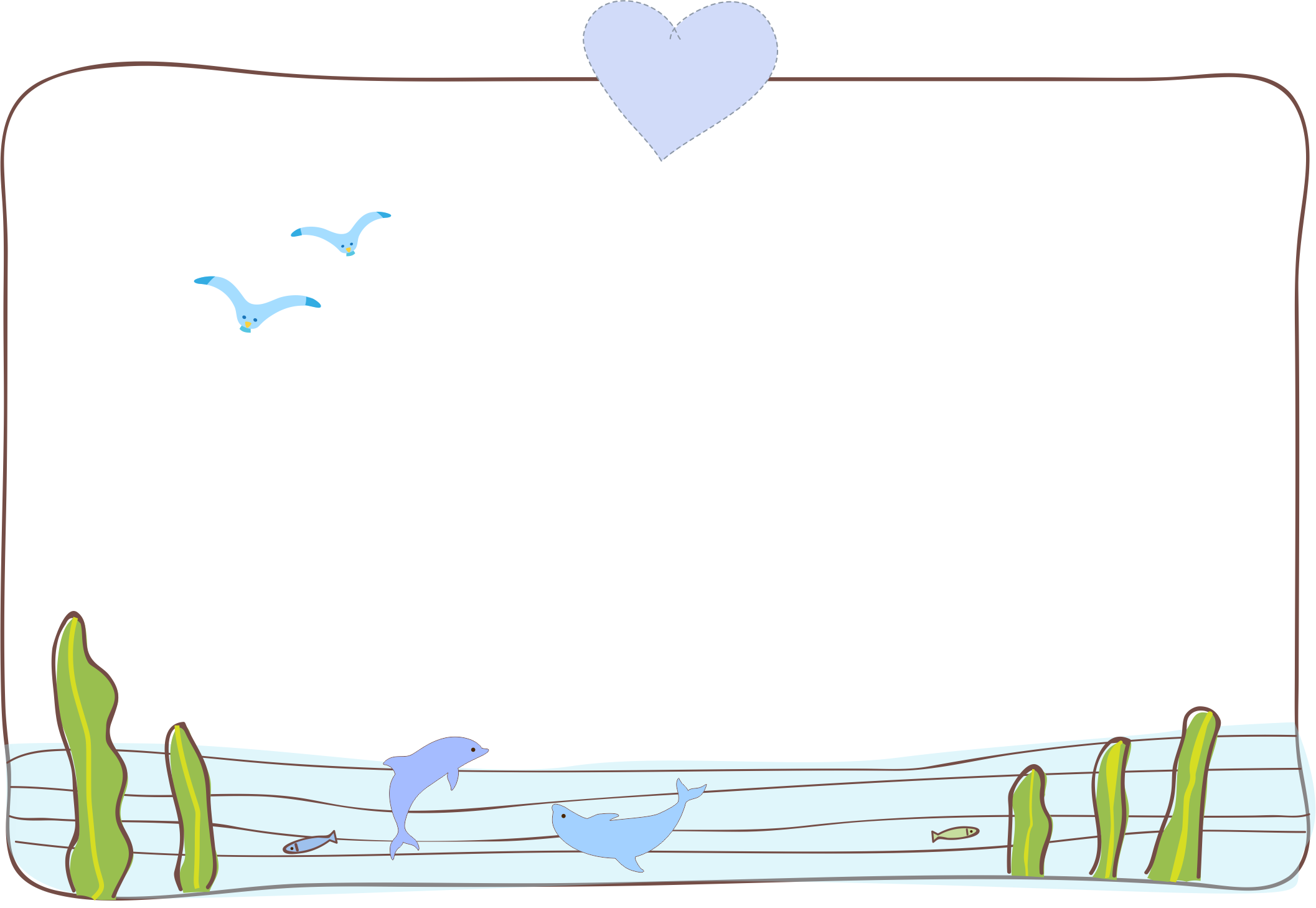 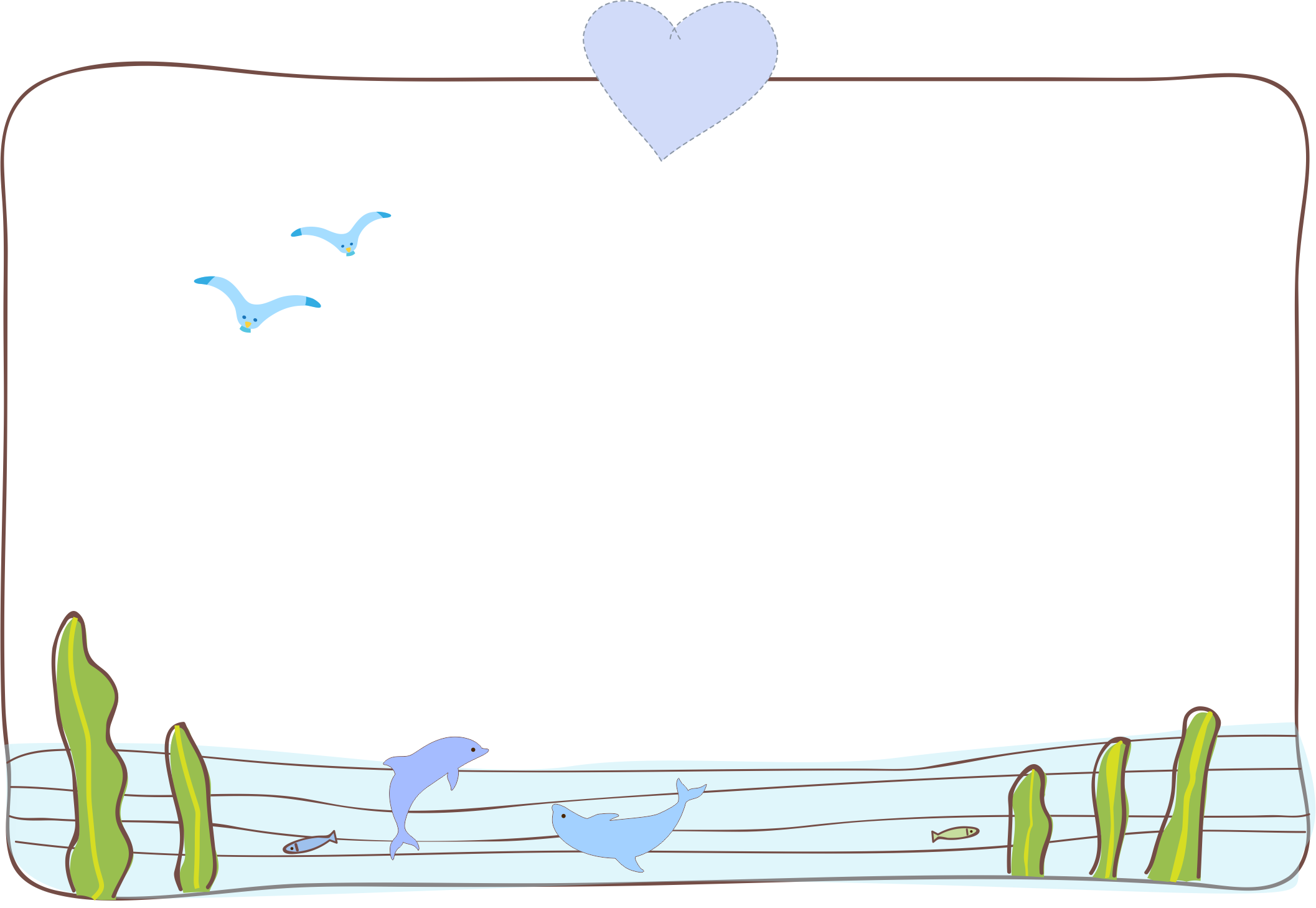 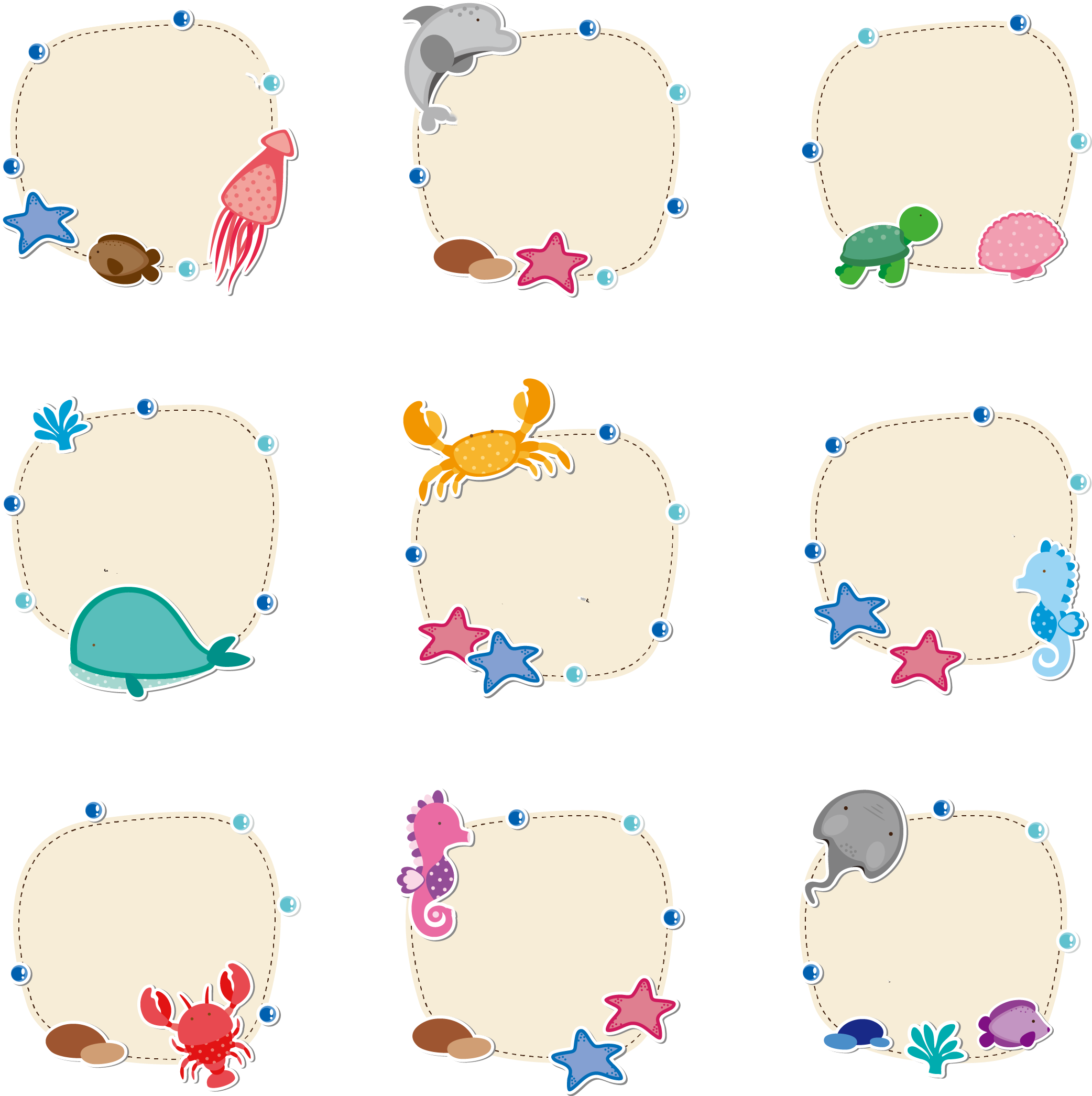 b) Anh Hai đã chạy được 750 m, anh Ba đã chạy được 1 km. Quãng đường đã chạy được của ai dài hơn?
Bài 1: Trả lời các câu hỏi.
Đổi 1 km = 1 000 m 
Ta có 750 m < 1 000 m. Vậy anh Ba đã chạy được quãng đường dài hơn.
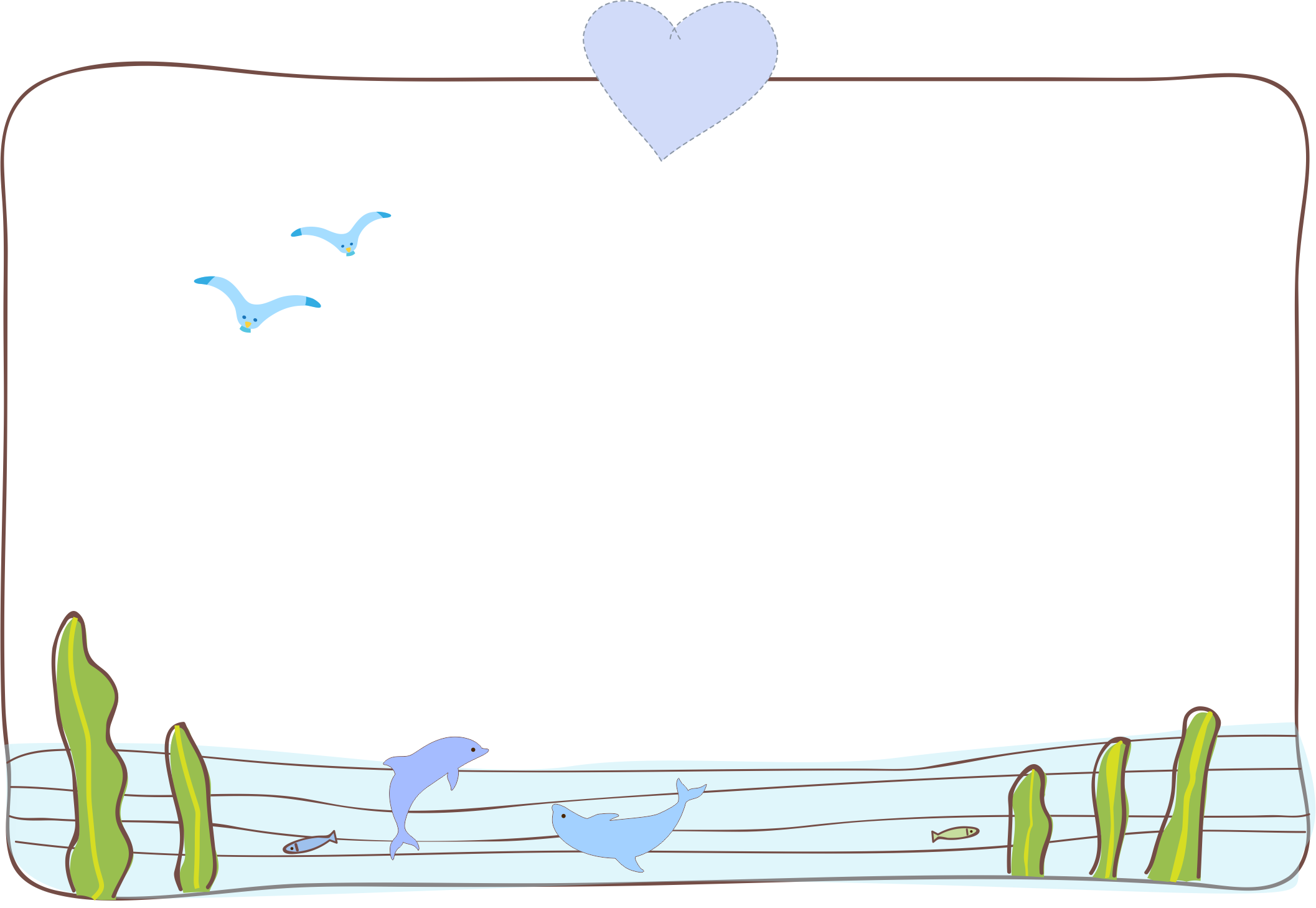 Nhiệm vụ câu cá đã xong
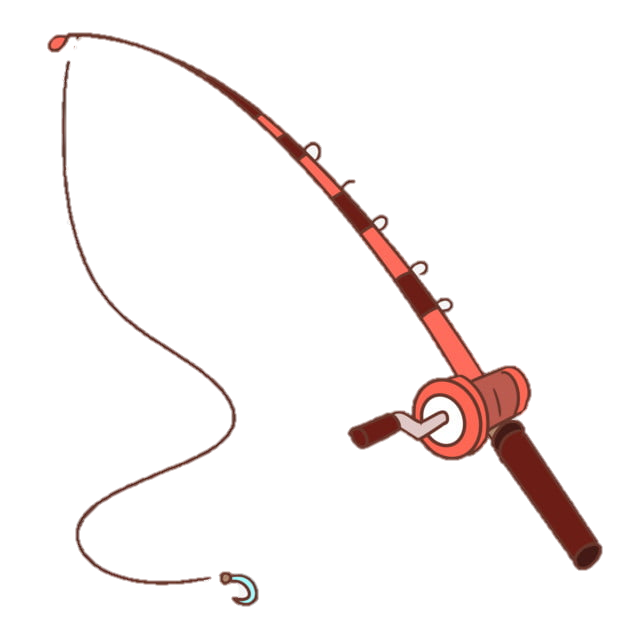 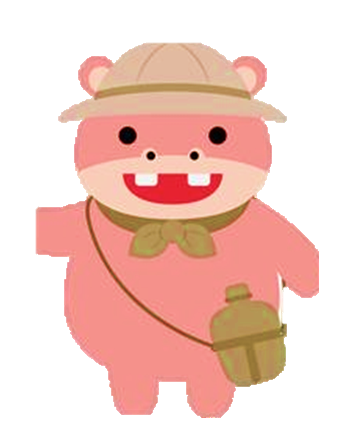 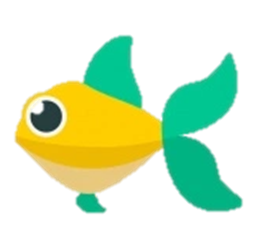 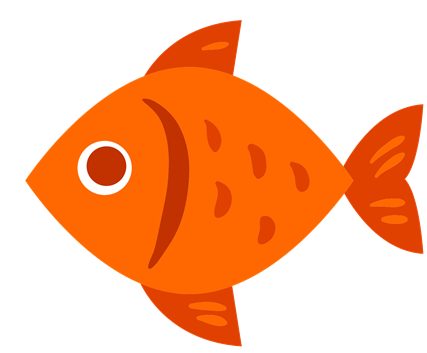 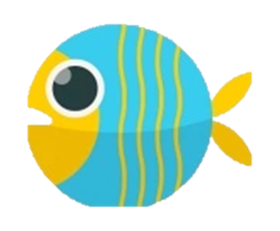 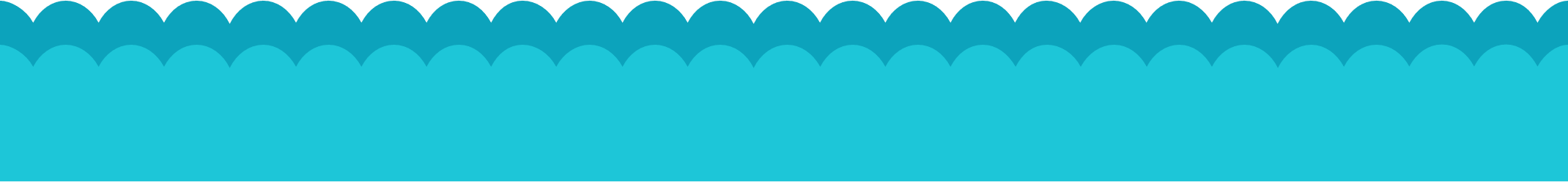 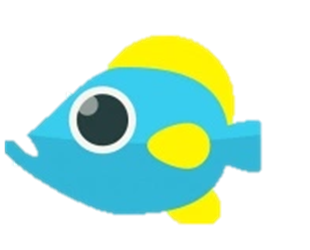 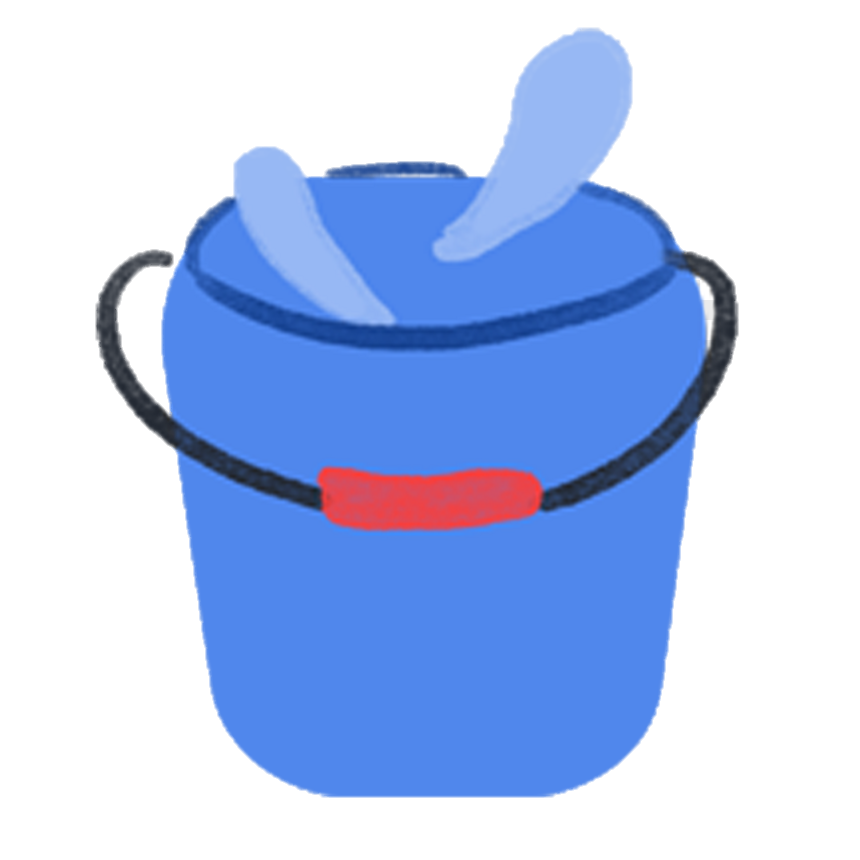 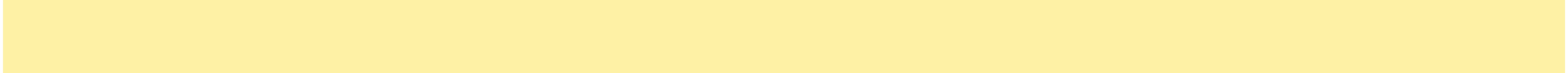 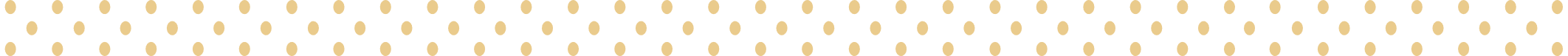 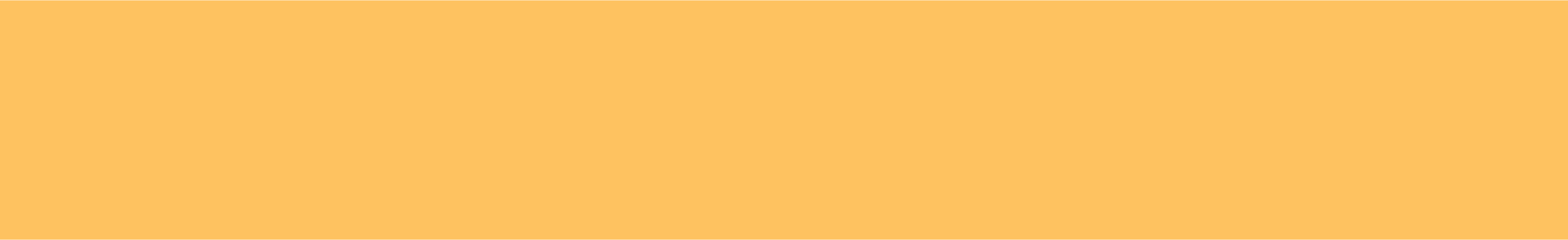 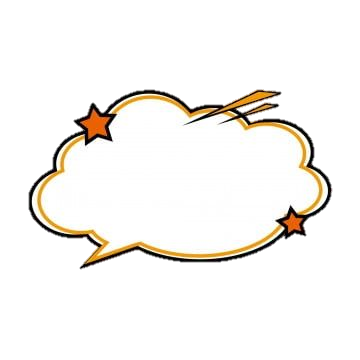 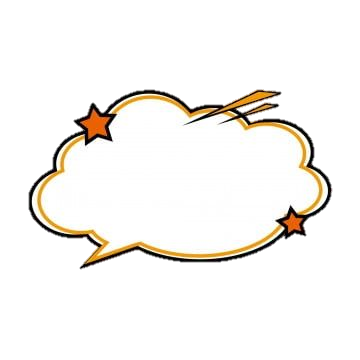 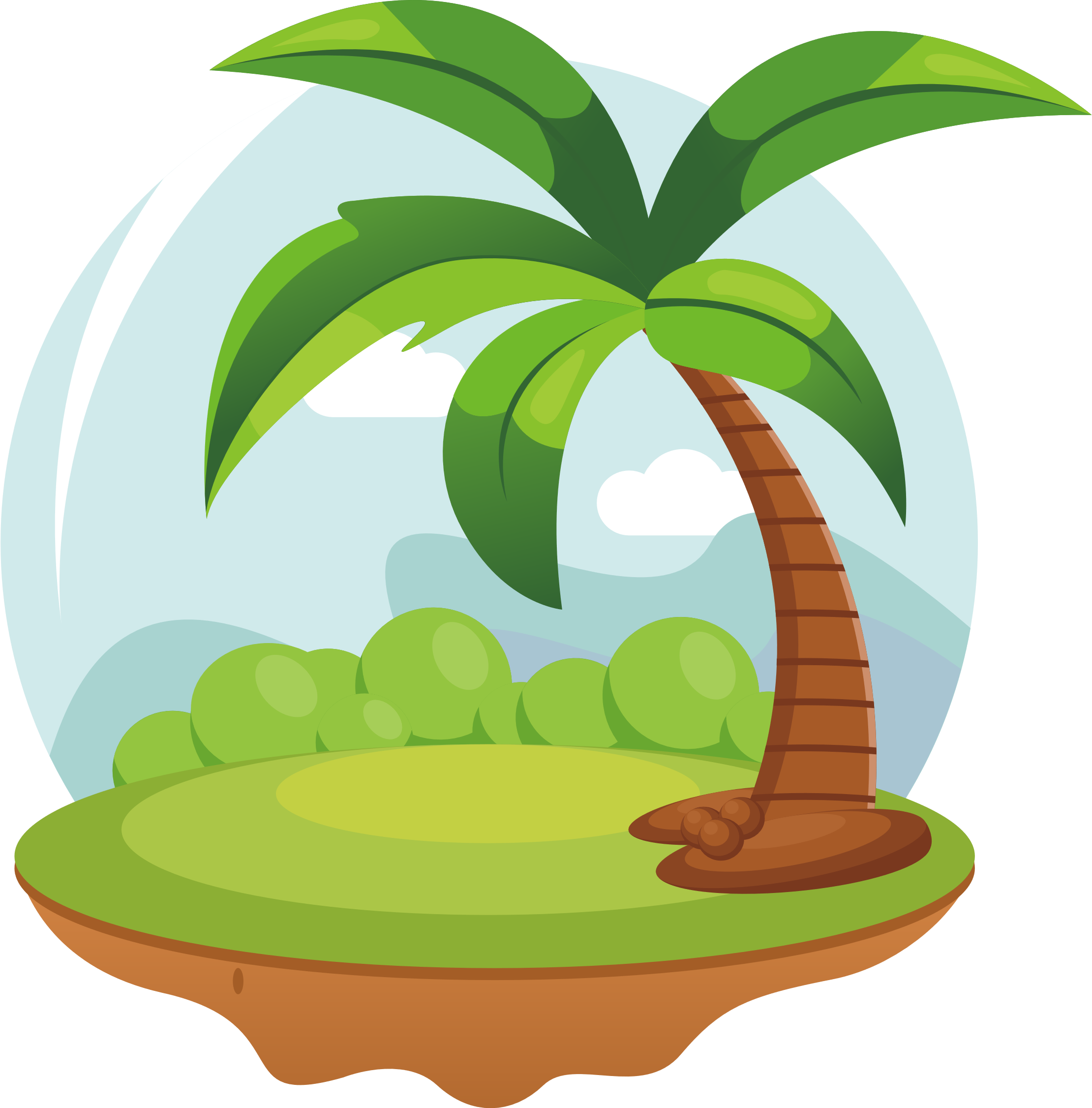 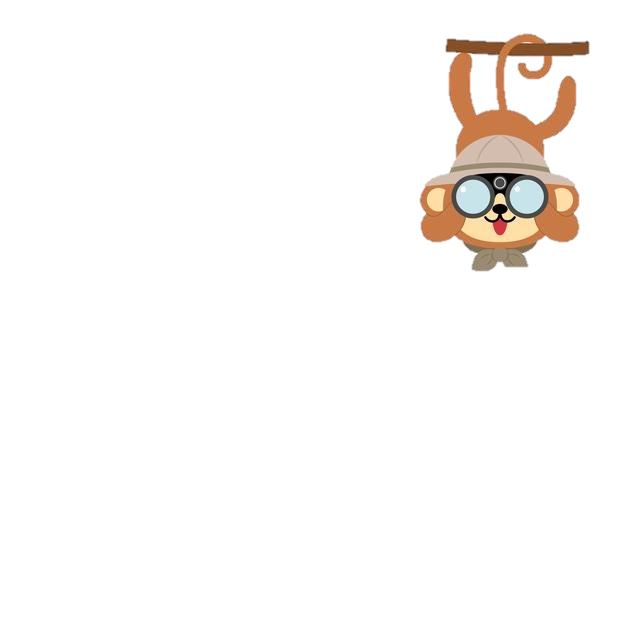 Các bạn ơi, tớ đã thấy nhà bạn của chúng ta ở ngay trước mắt rồi.
Đố các bạn biết mình sẽ ghé thăm nhà bạn nào ?
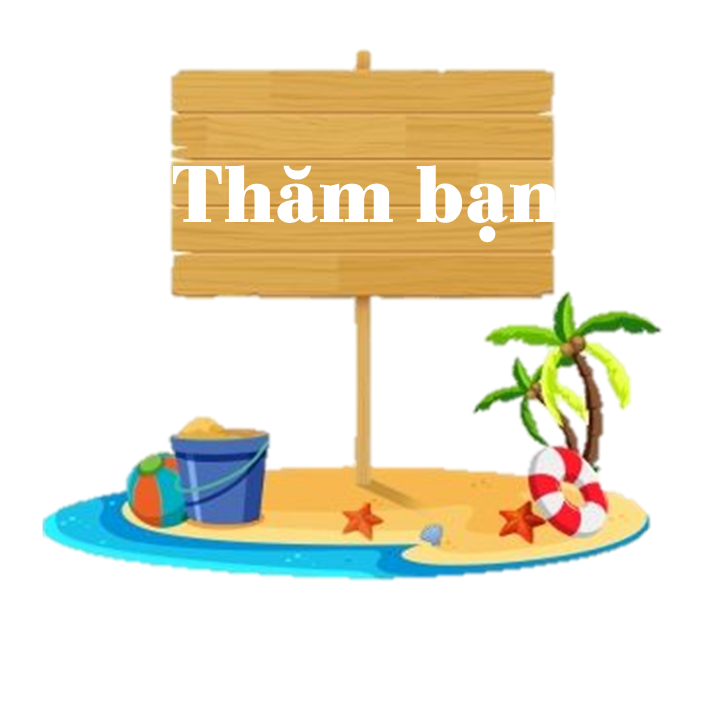 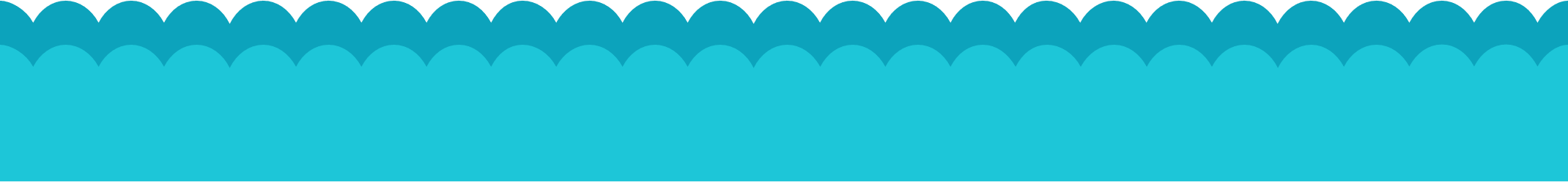 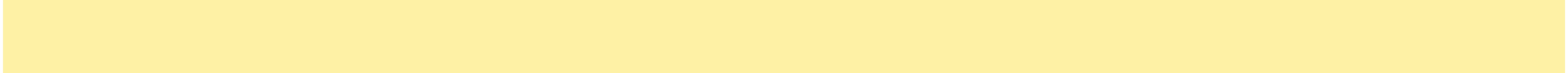 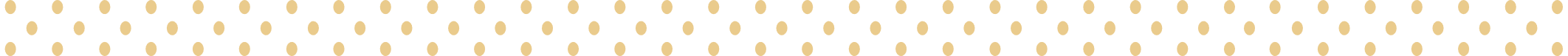 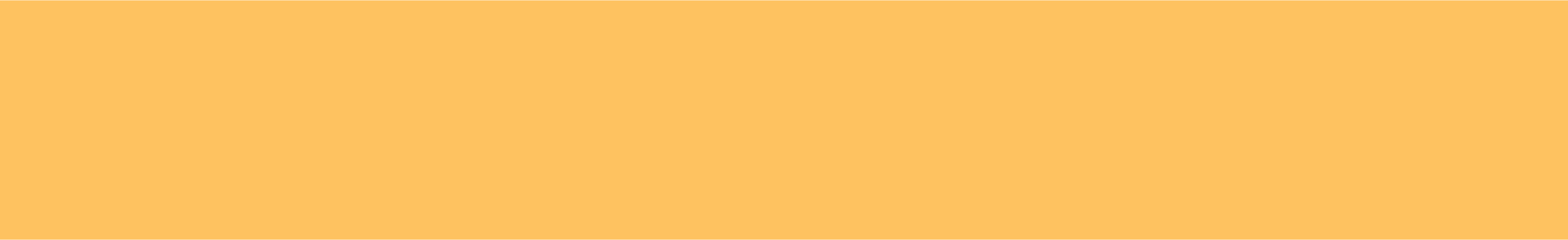 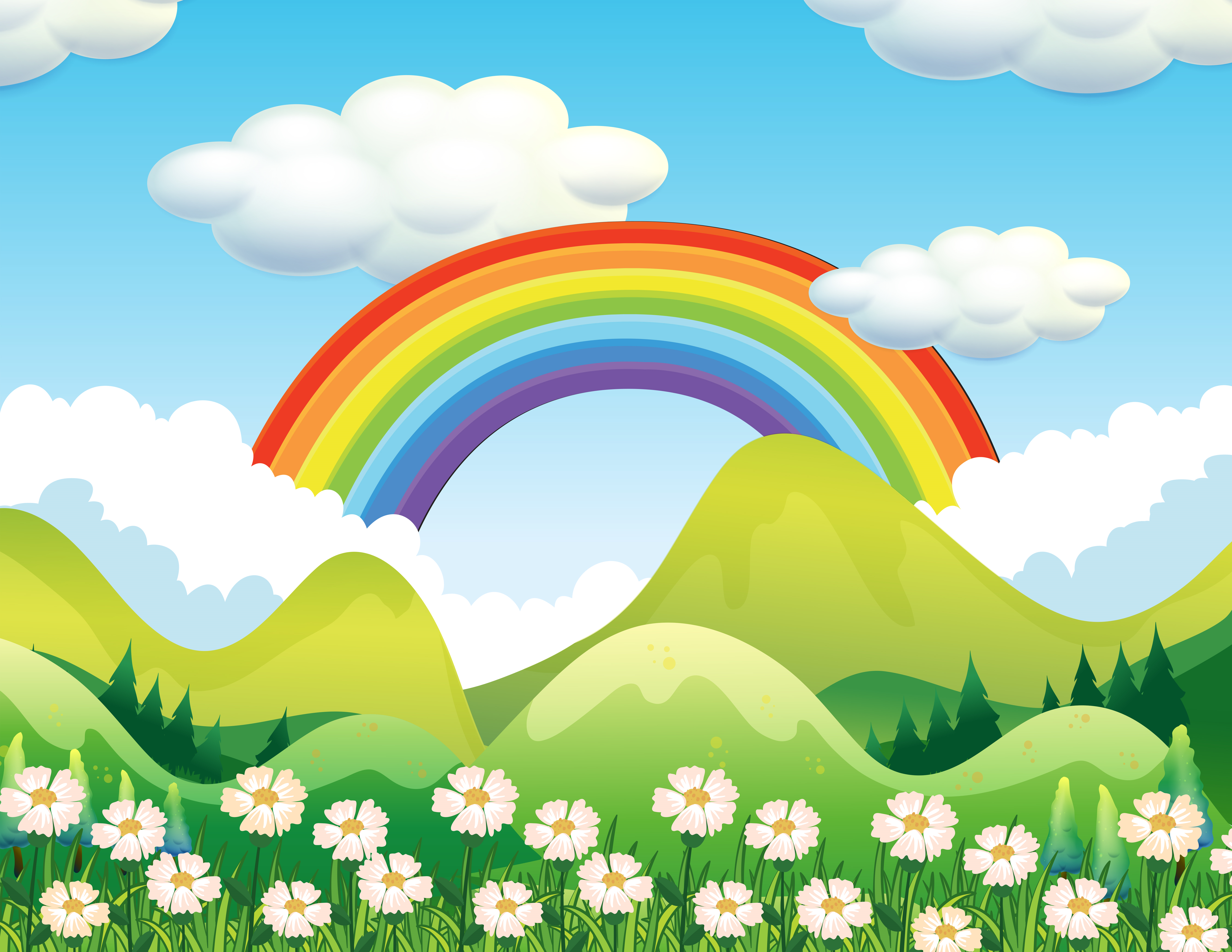 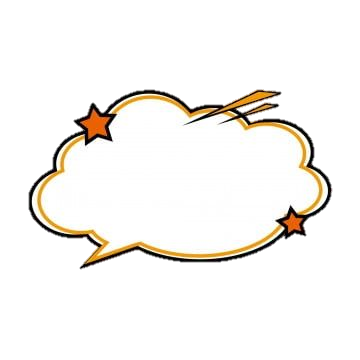 Thăm nhà của khỉ
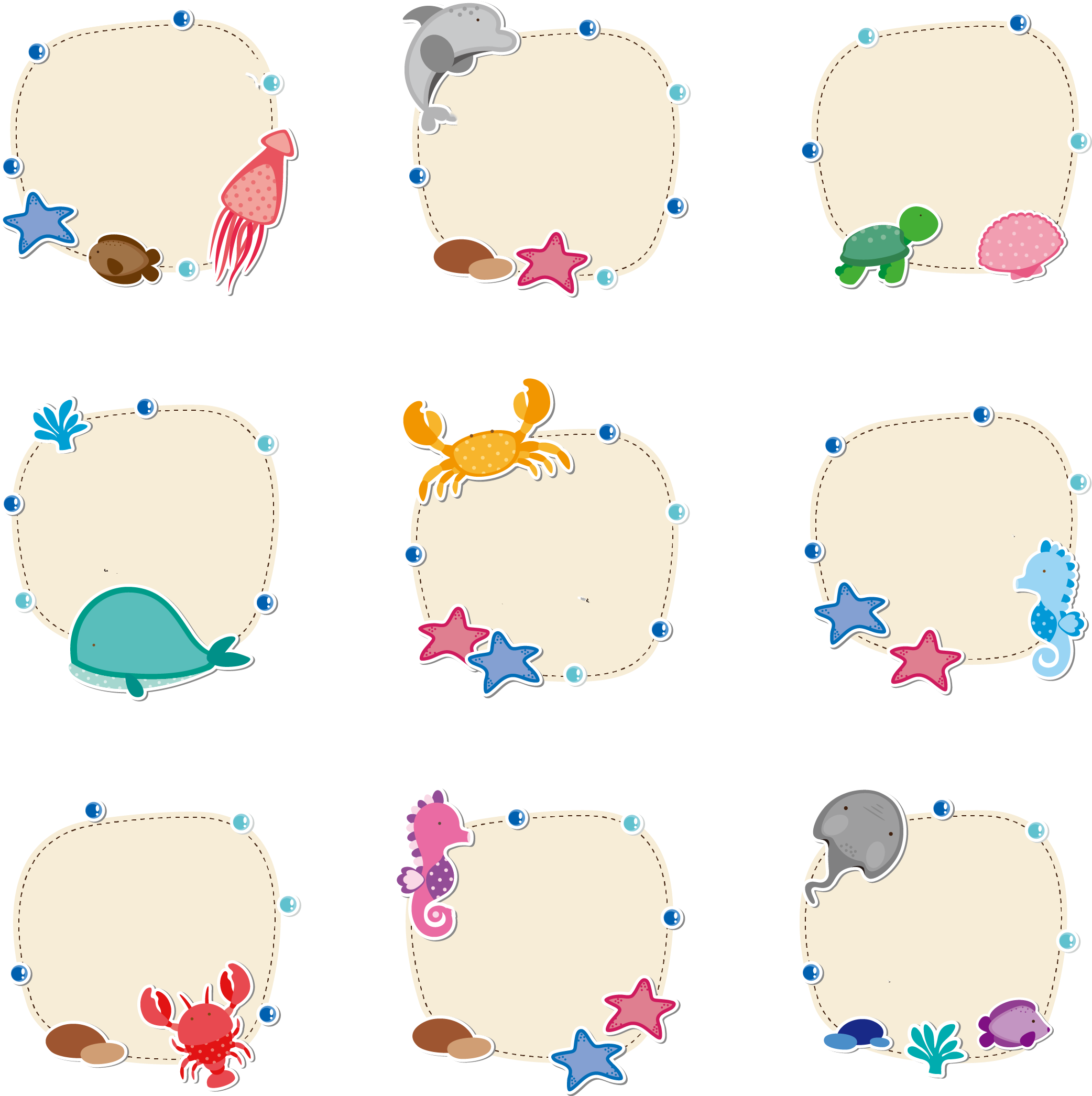 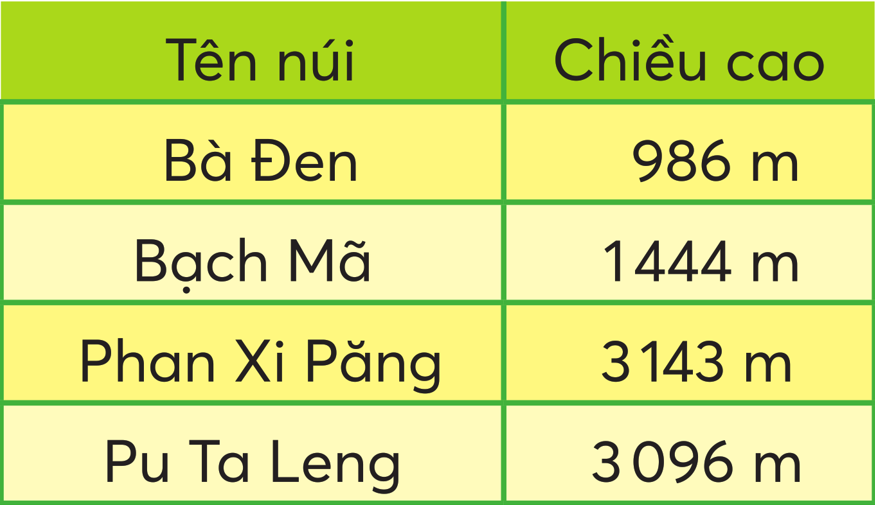 2.Quan sát bảng bên, trả lời các câu hỏi
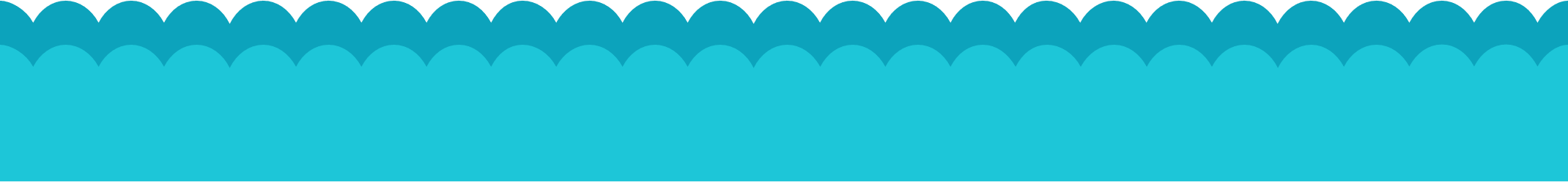 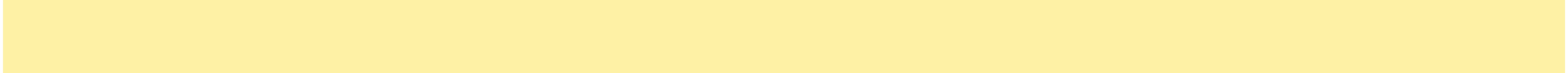 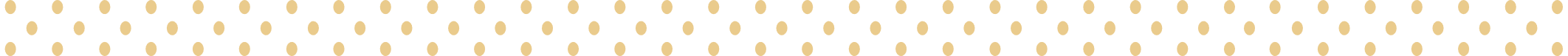 a) Hai ngọn núi Bạch Mã và Pu Ta Leng, ngọn núi nào cao hơn?
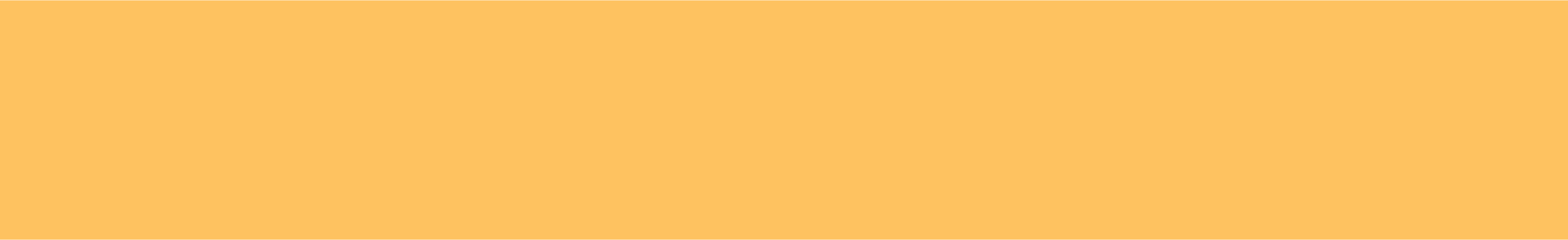 b) Ngọn núi nào cao nhất?
c) Sắp xếp tên các ngọn núi theo thứ tự từ cao đến thấp.
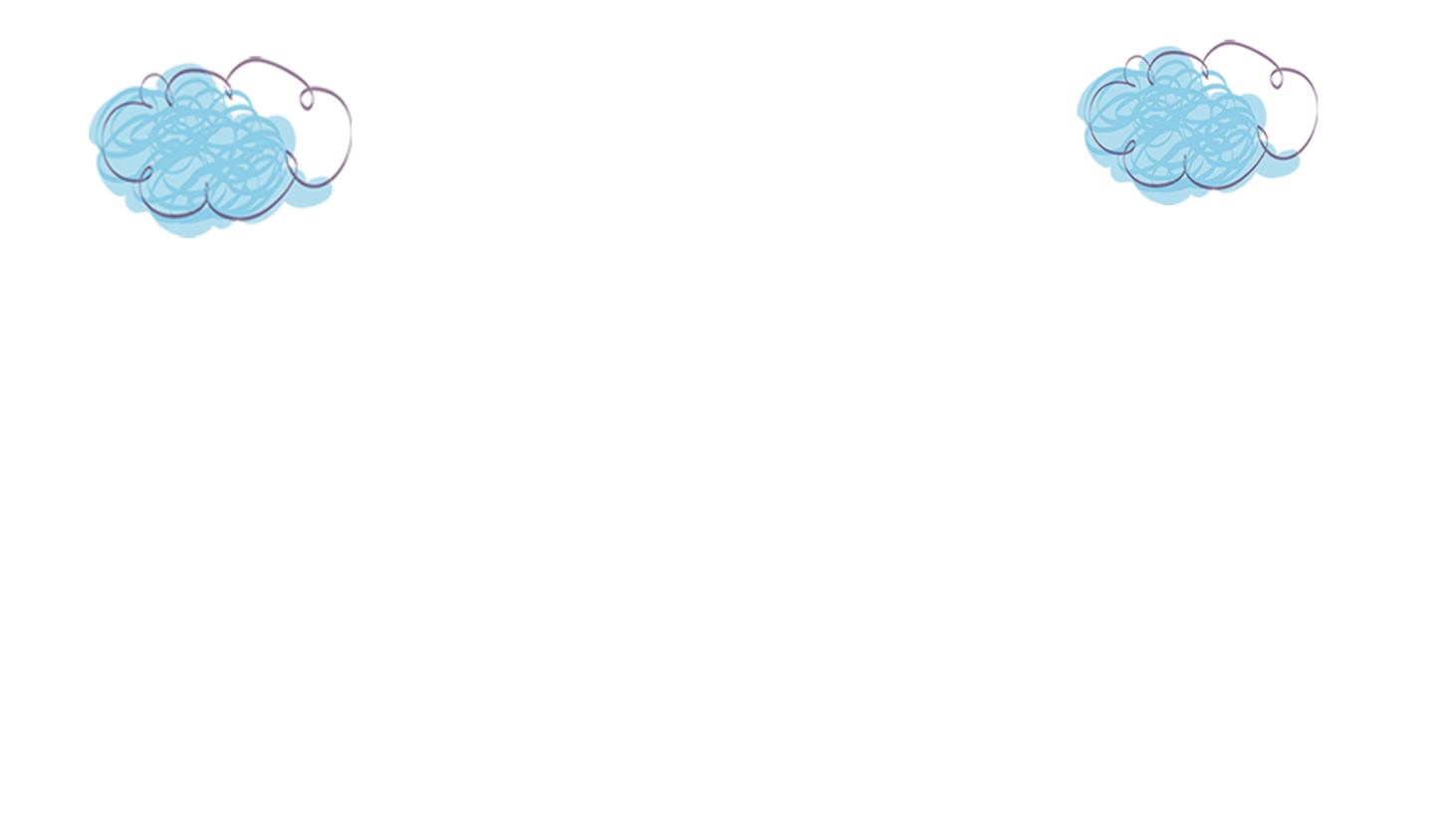 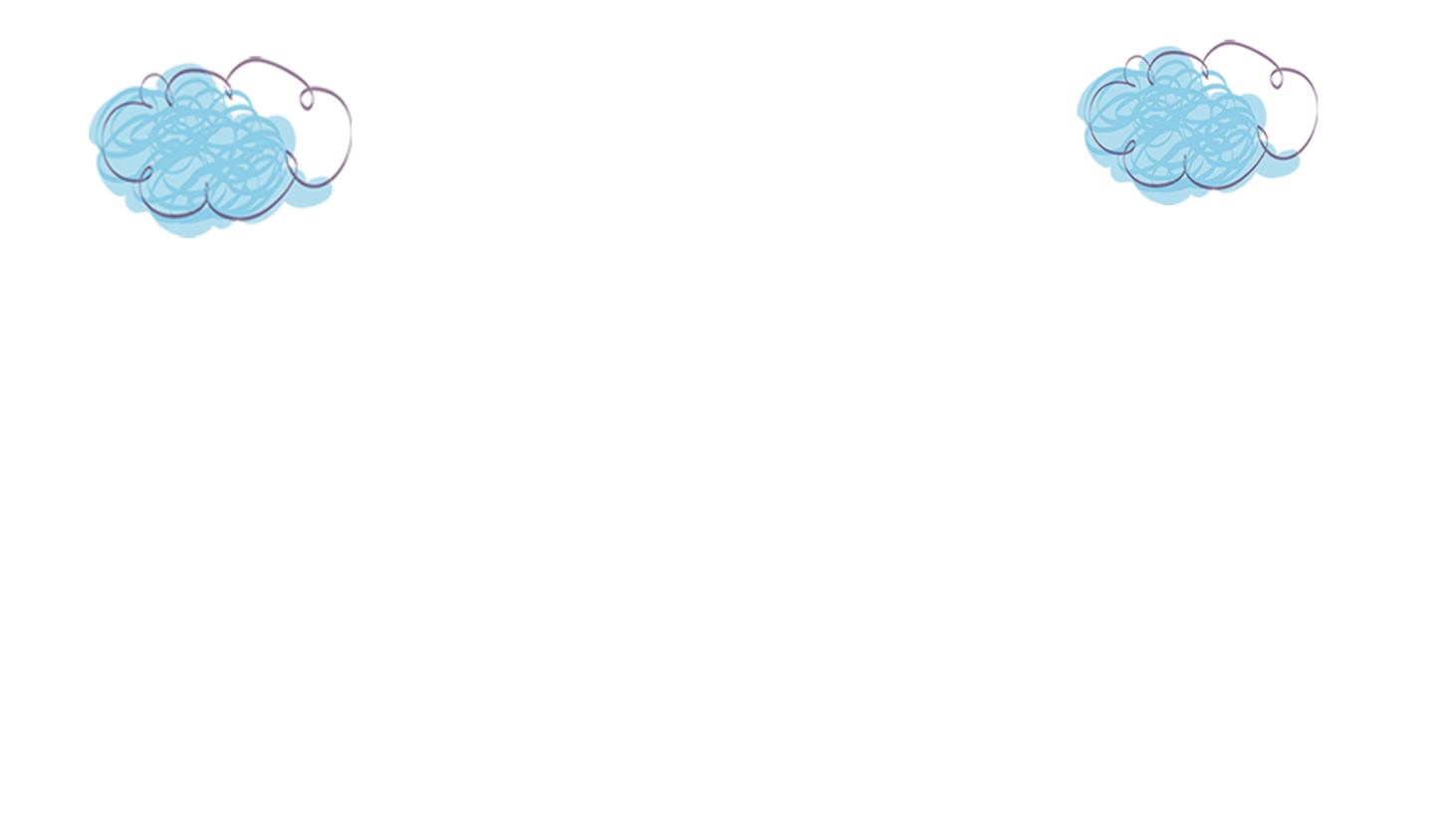 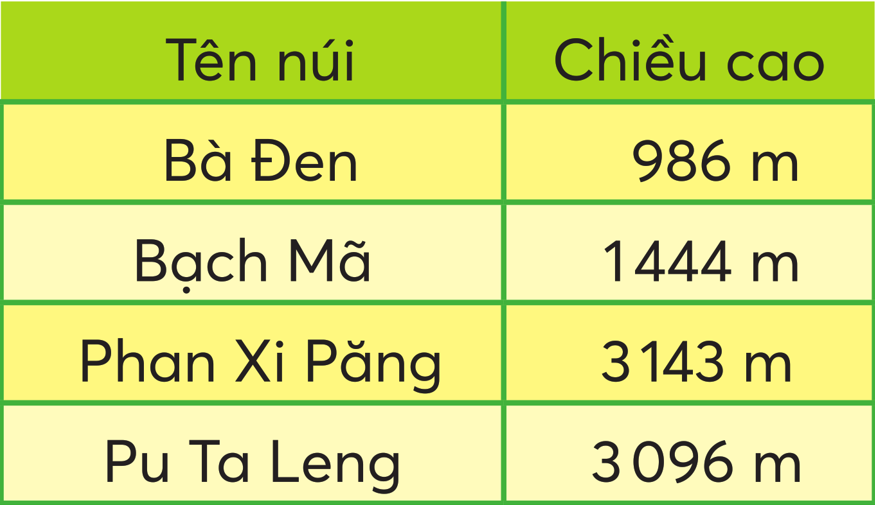 a) Ta có: 1 444 m < 3 096 m
Vậy ngọn núi Pu Ta Leng cao hơn ngọn núi Bạch Mã.
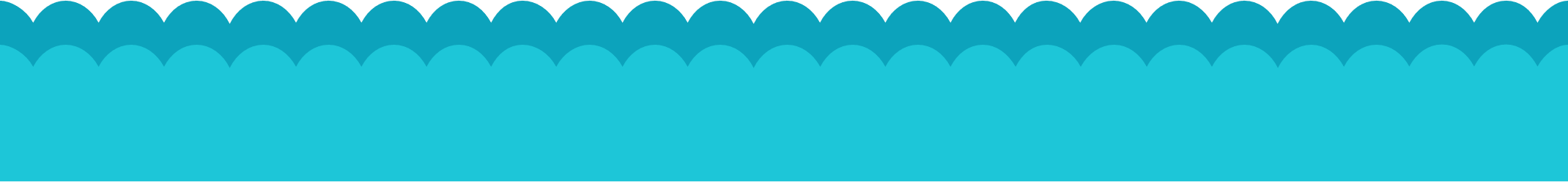 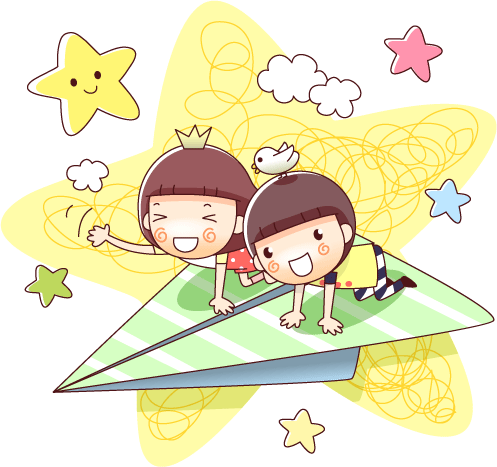 b) Ta có: 986 < 1 444 < 3 096 < 3 143
Vậy ngọn núi Phan Xi Păng cao nhất.
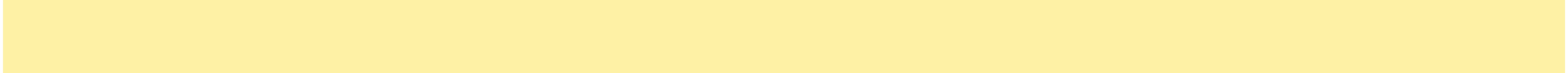 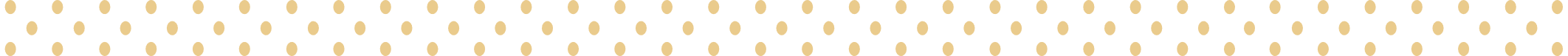 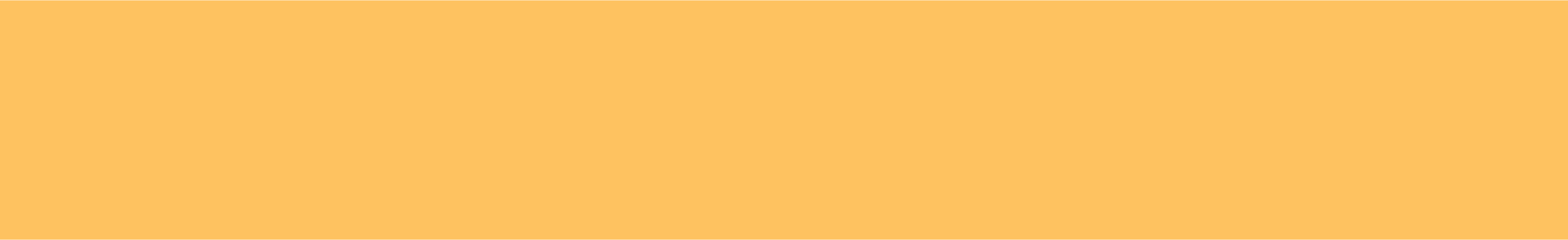 c) Tên các ngọn núi theo thứ tự từ cao đến thấp là:
 Phan Xi Păng, Pu Ta Leng, Bạch Mã, Bà Đen.
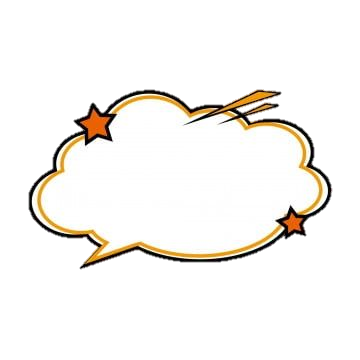 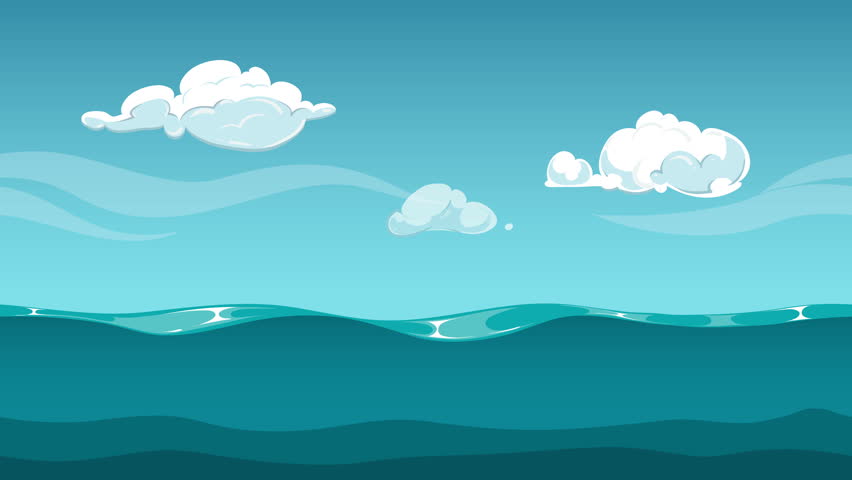 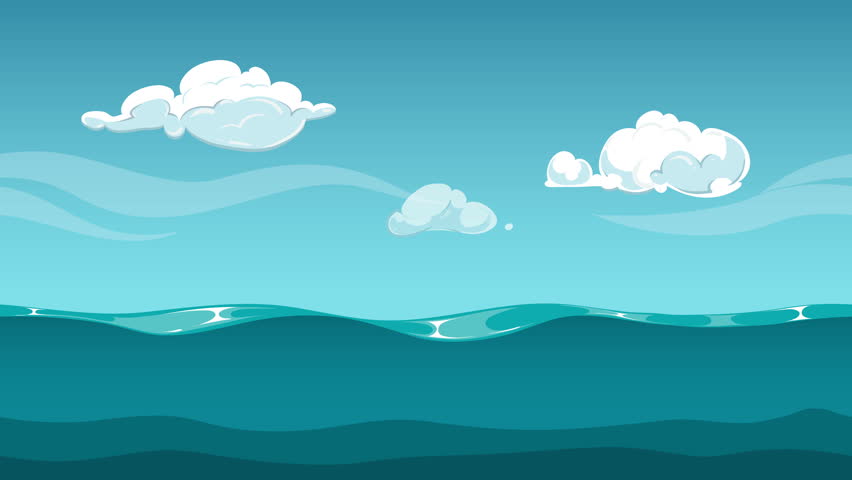 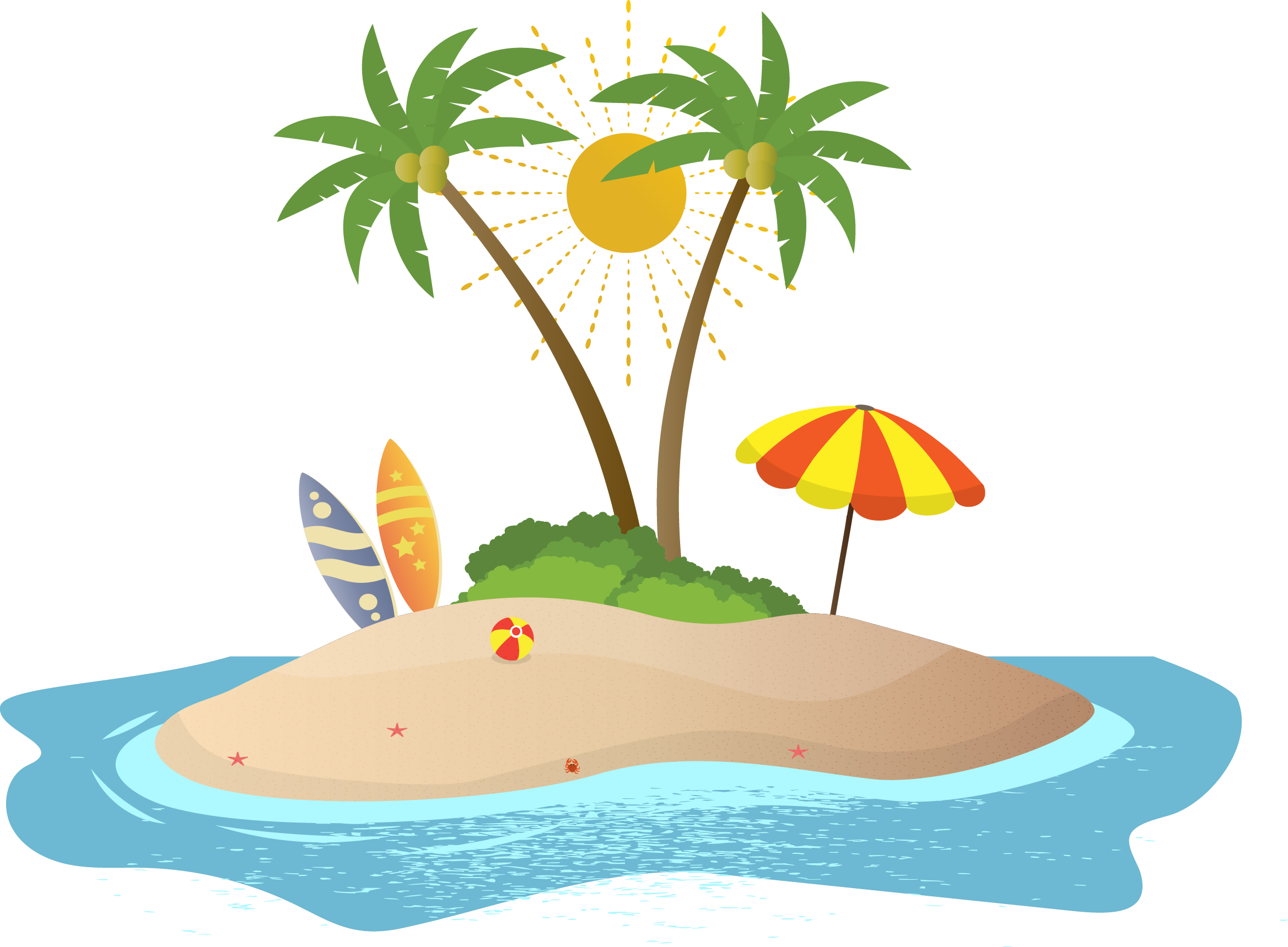 Thăm nhà của gấu
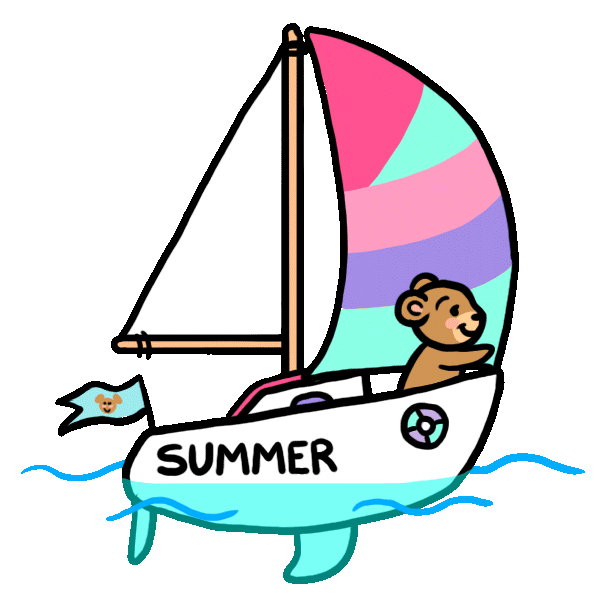 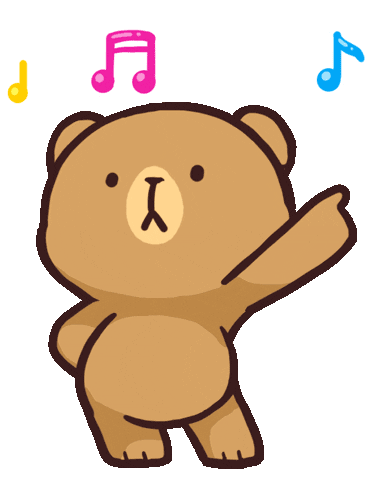 3
Làm tròn số đến hàng nghìn
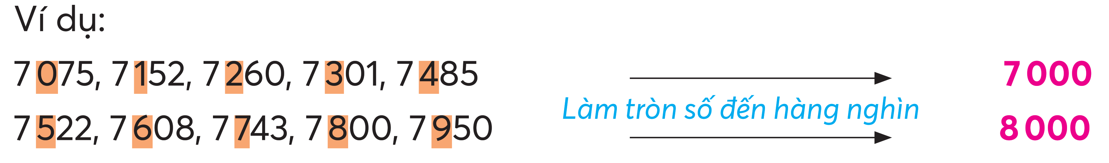 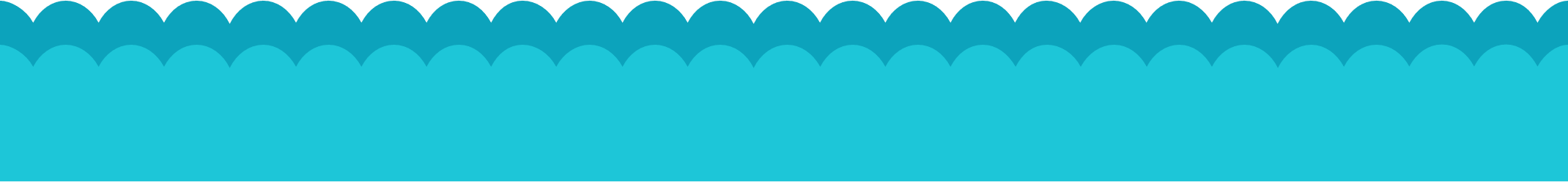 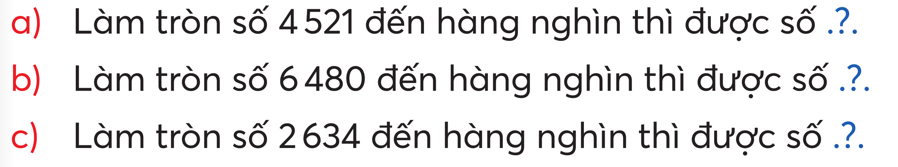 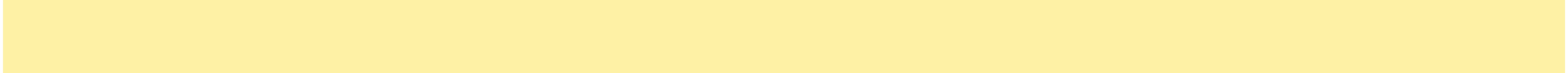 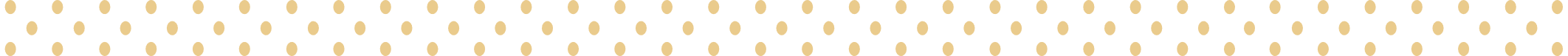 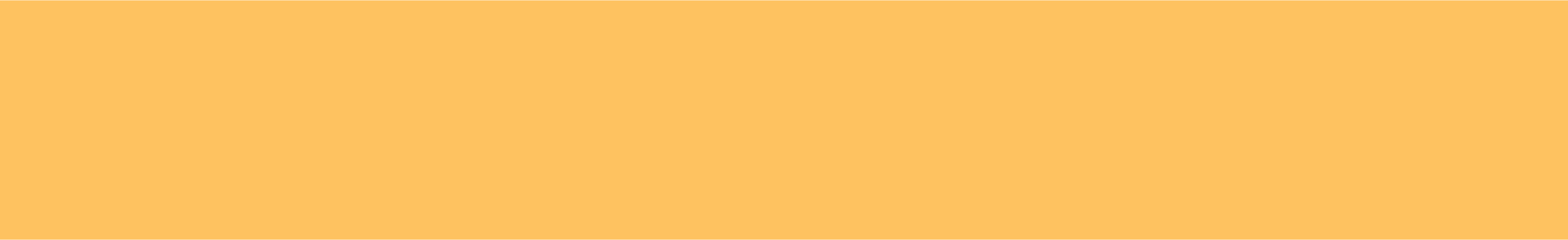 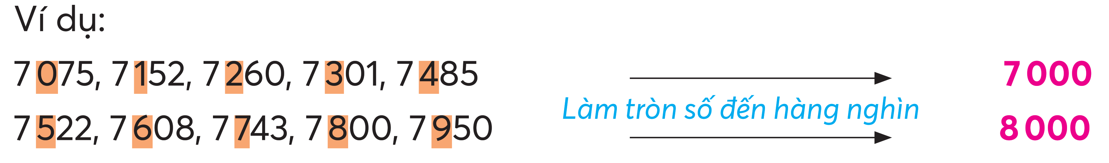 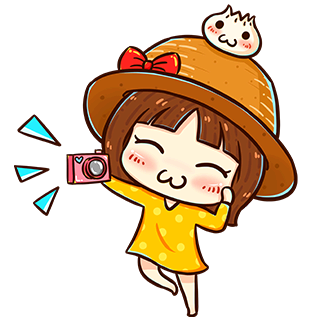 Phân tích ví dụ:
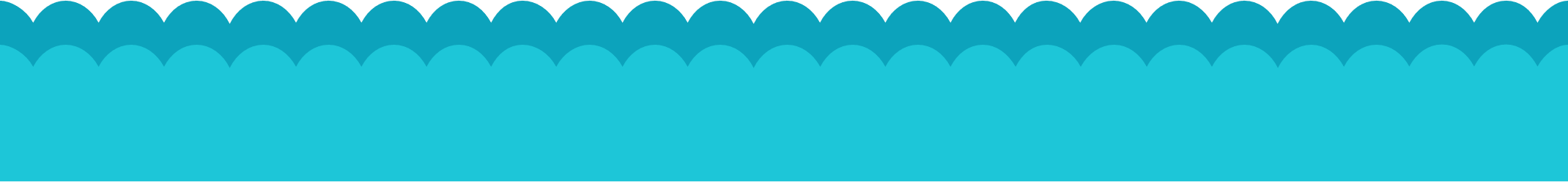 Các số được làm tròn đến hàng nghìn.
Các số được làm tròn đến hàng nào?
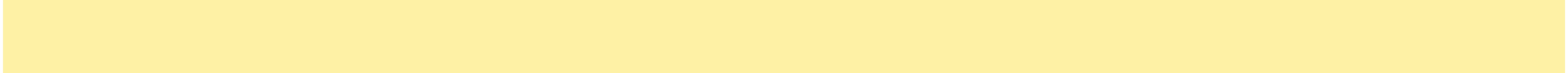 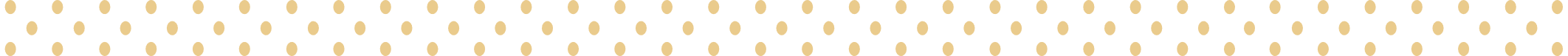 Các số từ 7075 đến 7485 được làm tròn số hàng nghìn là 7000.
Các số từ 7075 đến 7485 được làm tròn số hàng nghìn là mấy?
Sau khi làm tròn nghìn thì chữ số hàng nghìn ở các số từ  7075 đến 7485 có thay đổi gì không?
Em có nhận xét gì về các chữ số được tô màu ở các số 7075 đến 7485?
Các chữ số được tô màu là các chữ số hàng trăm, thứ tự từ 0 đến 4.
Sau khi làm tròn nghìn thì chữ số hàng nghìn ở các số 7075 đến 7485 vẫn giữ nguyên không thay đổi.
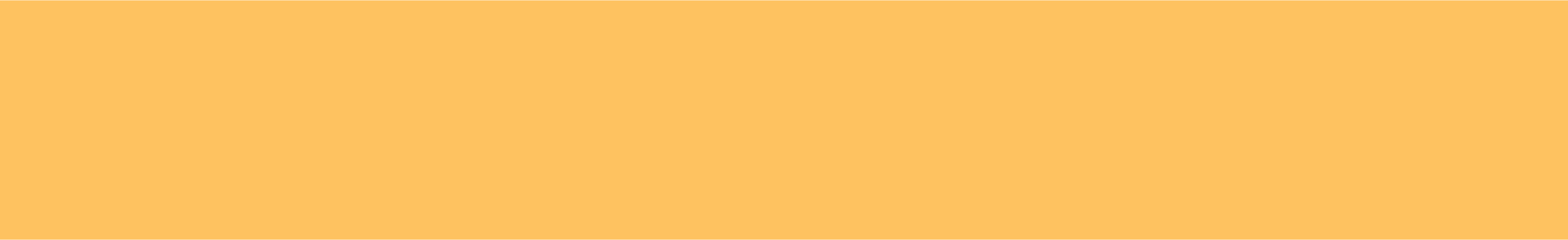 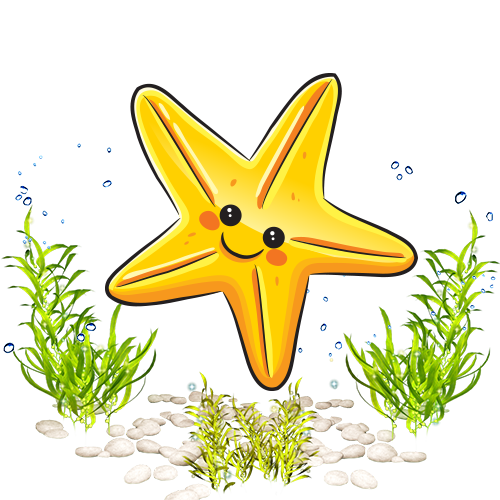 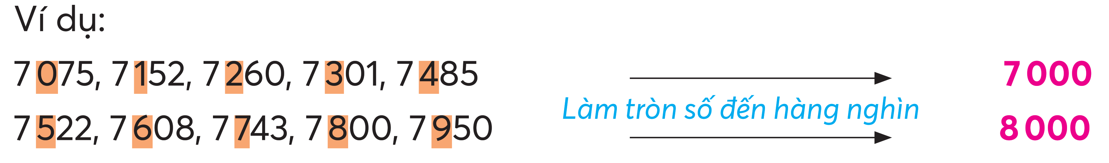 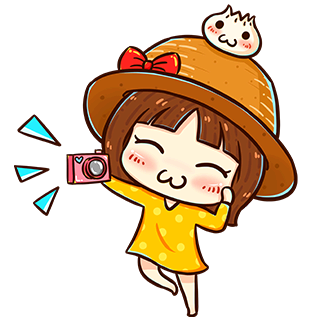 Phân tích ví dụ:
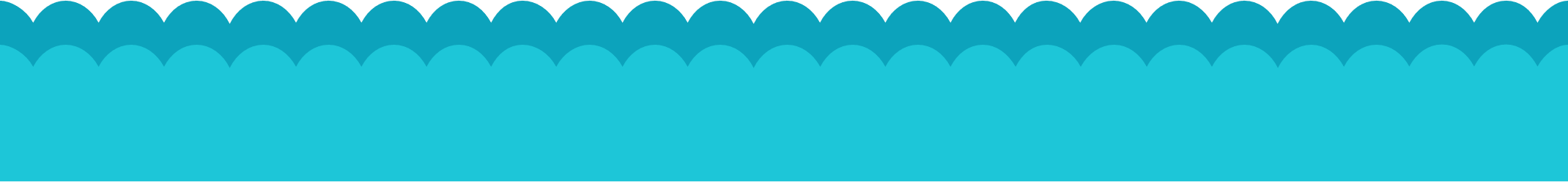 Các chữ số hàng trăm, chục và đơn vị ở các số từ  7075 đến 7485 có thay đổi không?
Các chữ số hàng trăm, chục và đơn vị ở các số từ  7075 đến 7485 thay bởi các chữ số 0.
Sau khi làm tròn nghìn thì chữ số hàng nghìn ở các số từ 7522 đến 7950 thay đổi từ 7 lên 8.
Sau khi làm tròn nghìn thì chữ số hàng nghìn ở các số từ  7522 đến 7950 có thay đổi gì?
Em có nhận xét gì về các chữ số được tô màu ở các số 7522 đến 7950?
Các số từ 7522 đến 7950 được làm tròn số hàng nghìn là mấy?
Các chữ số được tô màu là các chữ số hàng trăm, thứ tự từ 5 đến 9.
Các số từ 7522 đến 7950 được làm tròn số hàng nghìn là 8000.
Vậy chữ số hàng nghìn ở các số tăng lên bao nhiêu đơn vị?
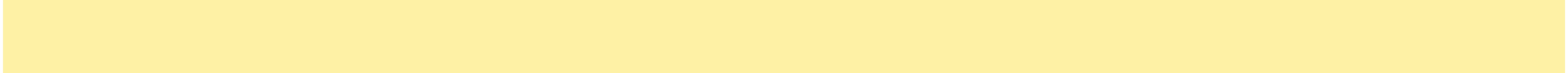 Chữ số hàng nghìn ở các số tăng lên 1 đơn vị.
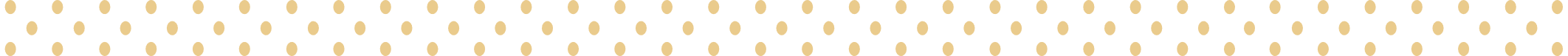 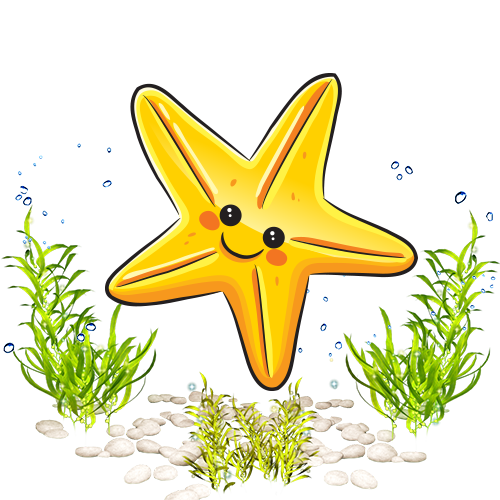 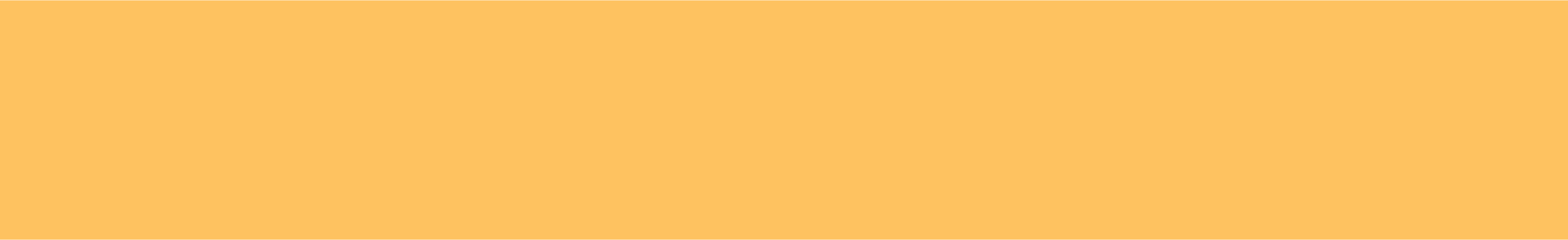 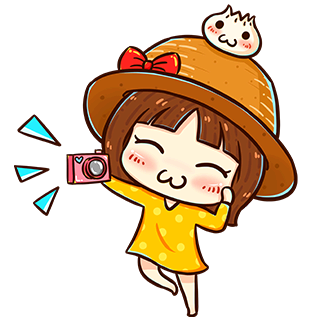 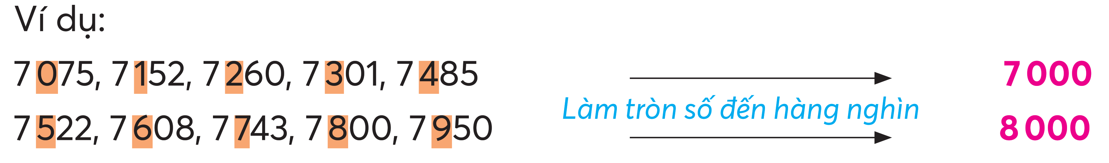 Phân tích ví dụ:
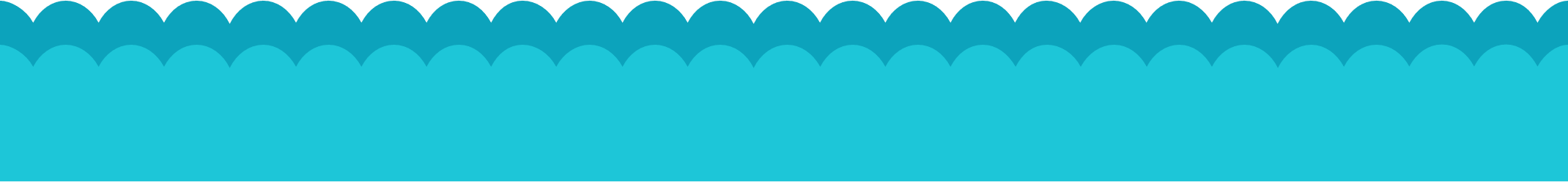 Các chữ số hàng trăm, chục và đơn vị ở các số từ  7522 đến 7950 có thay đổi không?
Các chữ số hàng trăm, chục và đơn vị ở các số từ  7522 đến 7950 thay bởi các chữ số 0.
Sau khi làm tròn các số ta được số nào?
Sau khi làm tròn các số ta được số tròn nghìn.
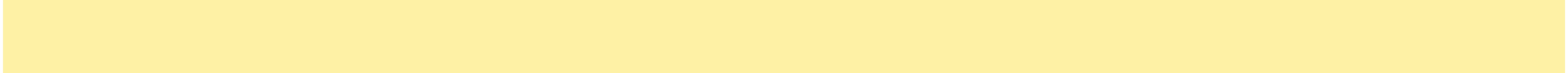 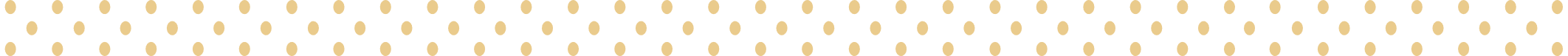 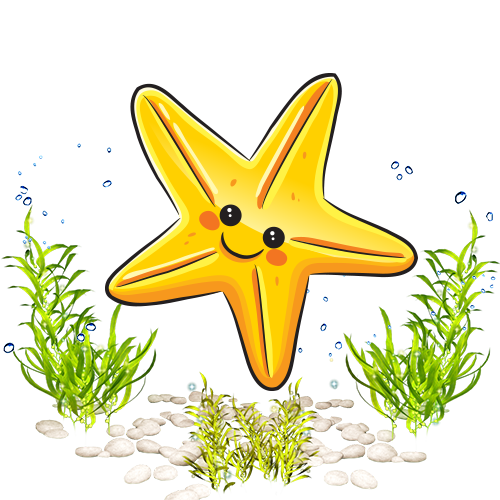 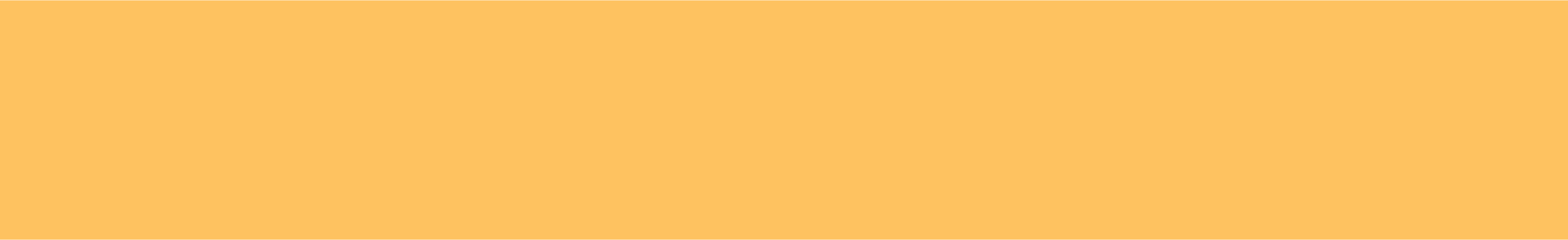 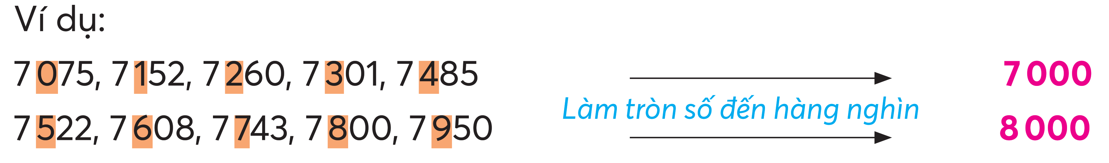 Khi làm tròn số đến hàng nghìn: 
Ta quan sát chữ số trăm.
+ Nếu chữ số trăm là 1,2,3,4 thì chữ số hàng nghìn giữ nguyên. Các chữ số hàng trăm, chục, đơn vị thay bởi các chữ số 0.
+ Nếu chữ số trăm là 5,6,7,8,9 thì chữ số hàng nghìn cộng thêm 1. Các chữ số hàng trăm, chục, đơn vị thay bởi các chữ số 0.
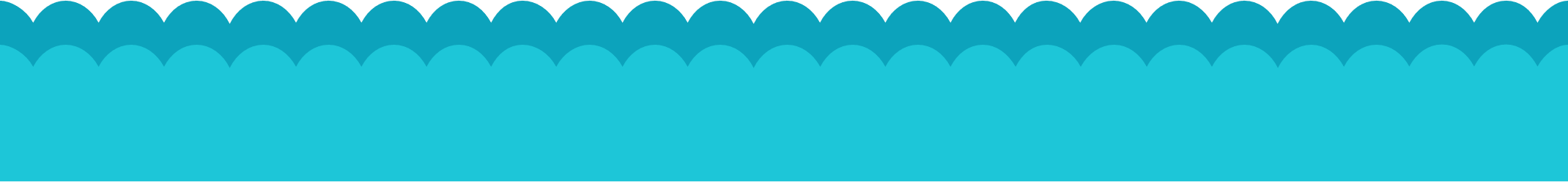 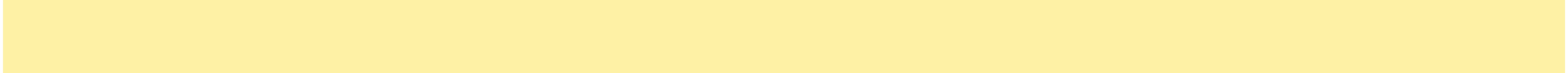 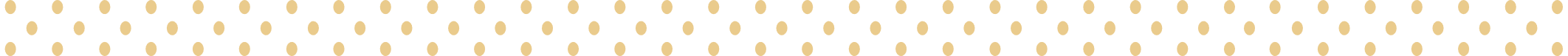 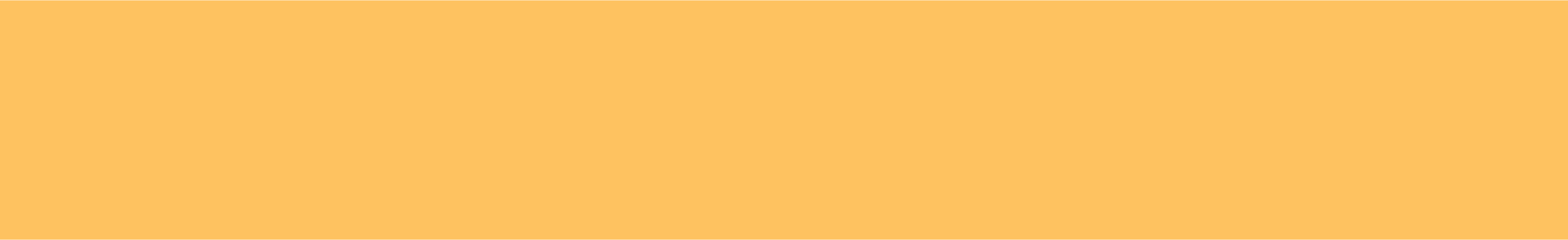 3
Làm tròn số đến hàng nghìn
Làm tròn số 4 521 đến hàng nghìn thì được số 5 000
 (vì chữ số hàng trăm là 5).
...?..
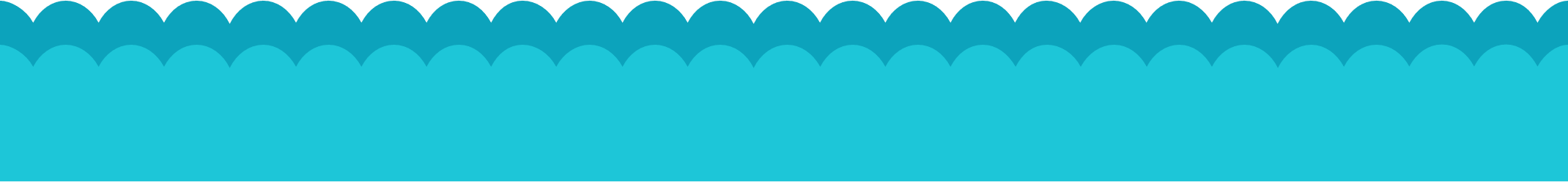 ...?..
b. Làm tròn số 6 480 đến hàng nghìn thì được số 6 000 
(vì chữ số hàng trăm là 4).
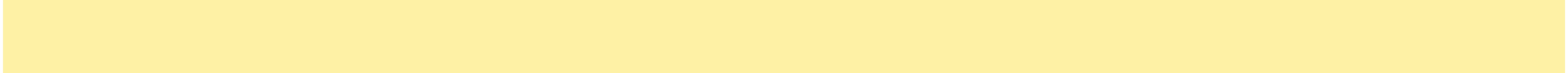 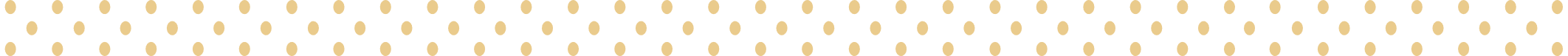 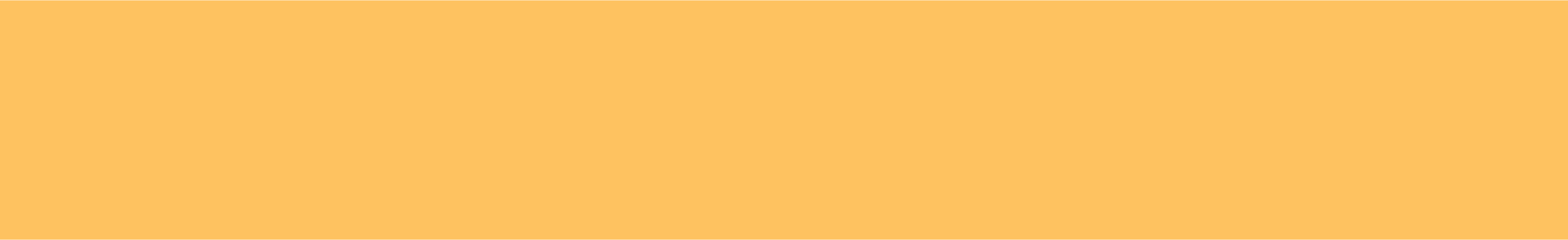 ...?..
c. Làm tròn số 2 634 đến hàng nghìn thì được số 3 000 (vì chữ số hàng trăm là 6).
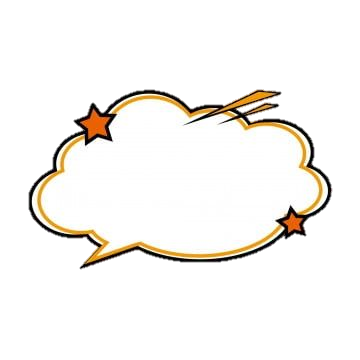 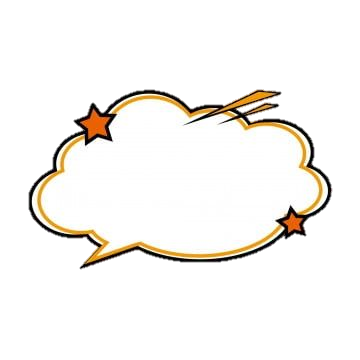 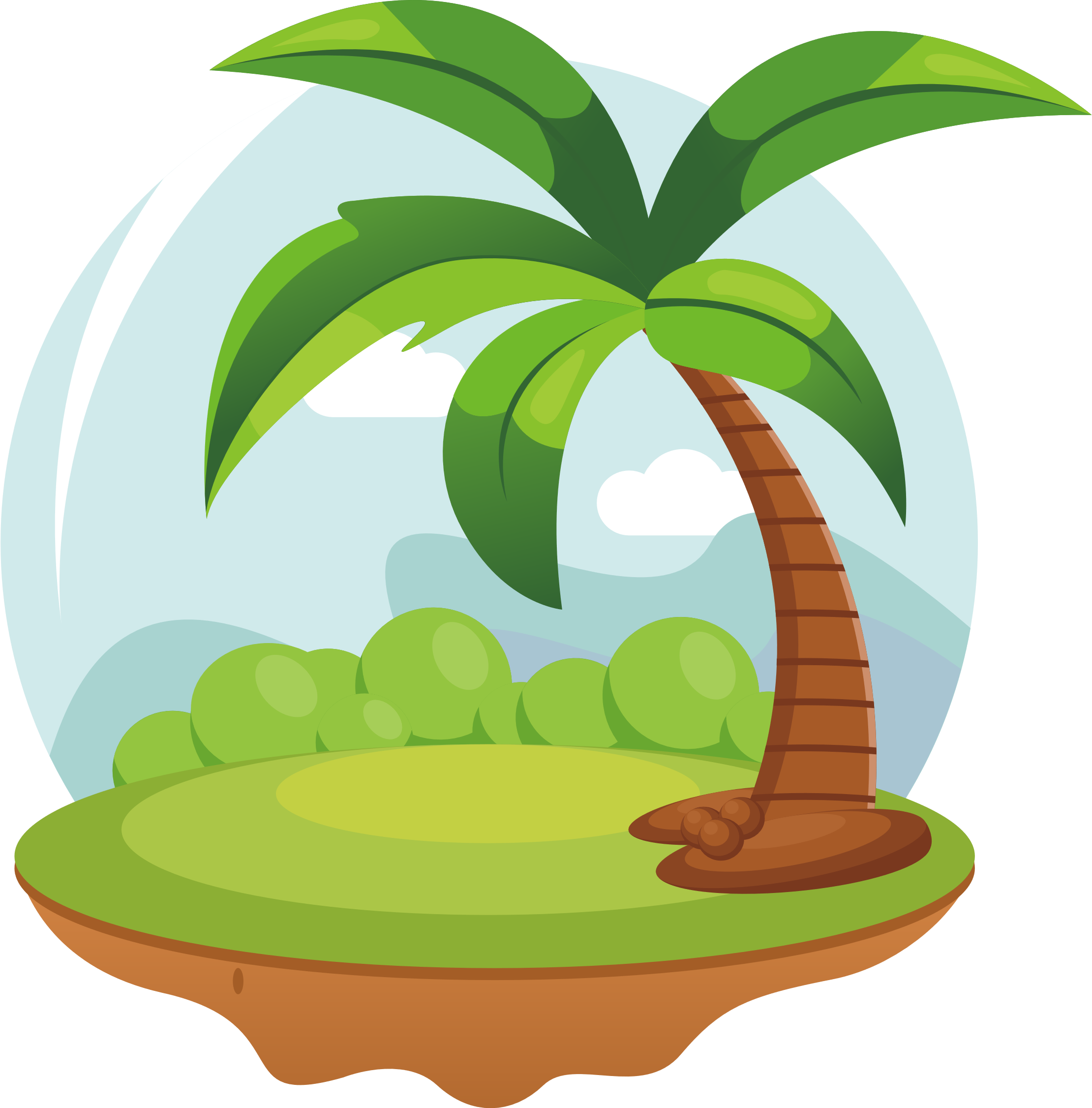 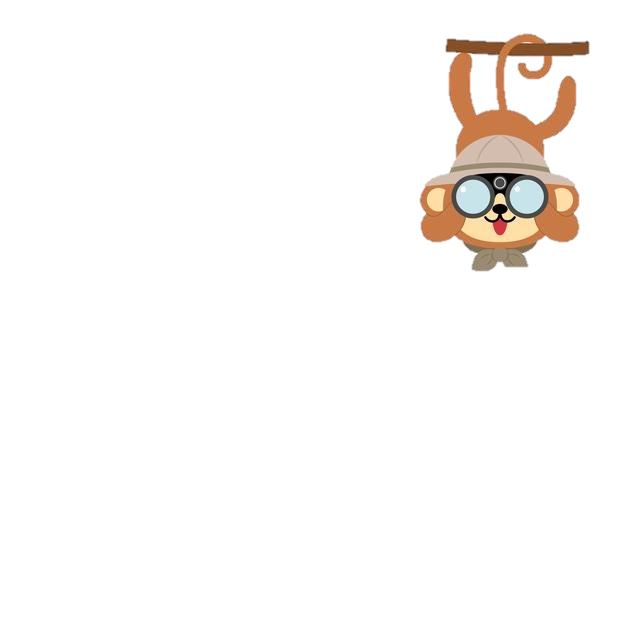 Vậy là chúng mình đã hoàn thành hành trình thám hiểm ở ngày 2 rồi.
Chúng ta cùng về nhà nhé các bạn
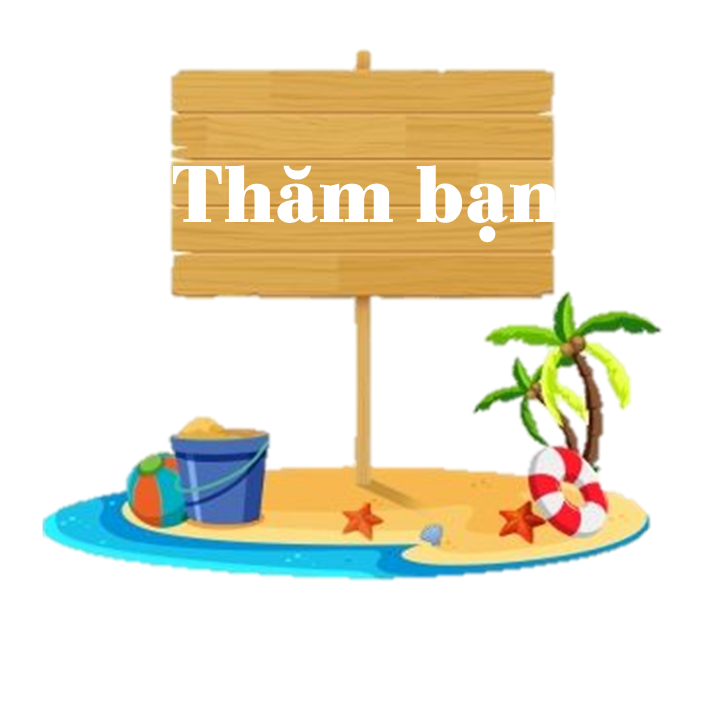 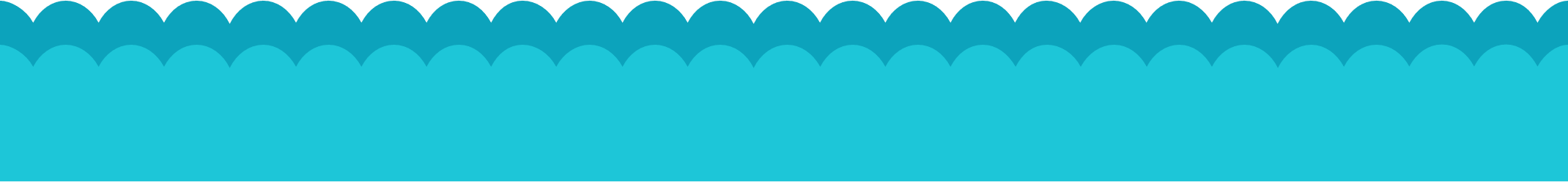 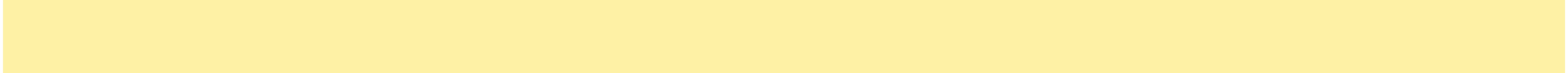 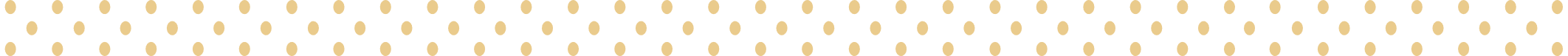 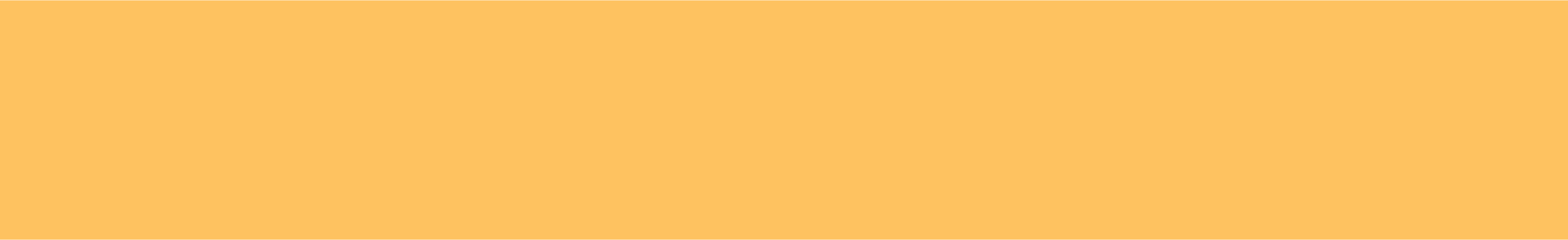 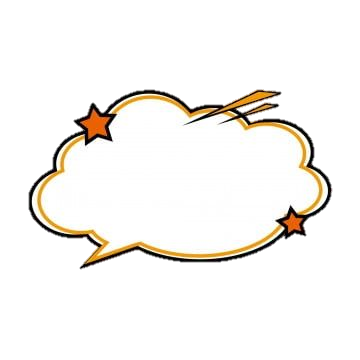 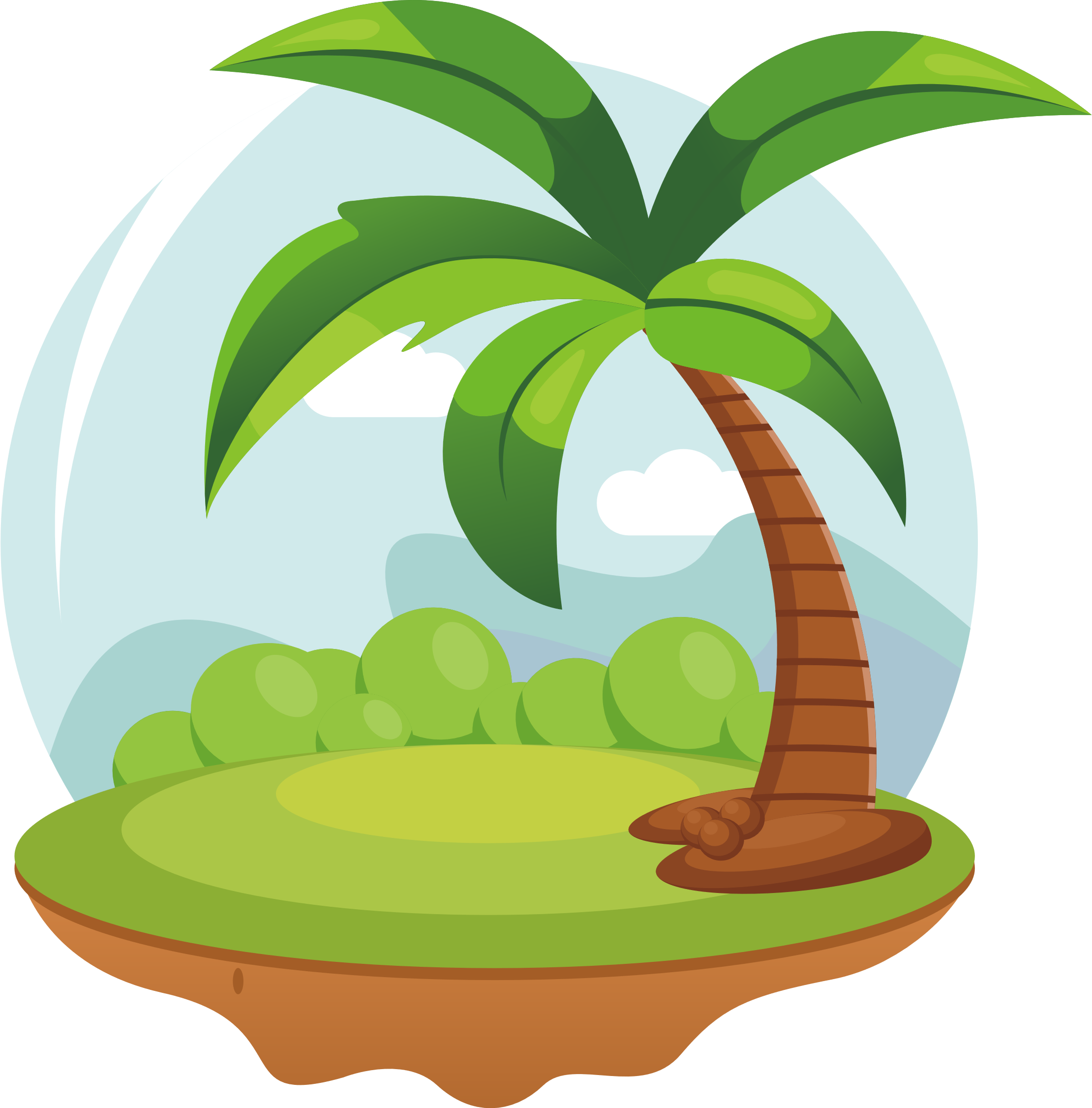 Trên đường về nhà chúng ta ghé thăm trang trại nuôi bò sữa nhé
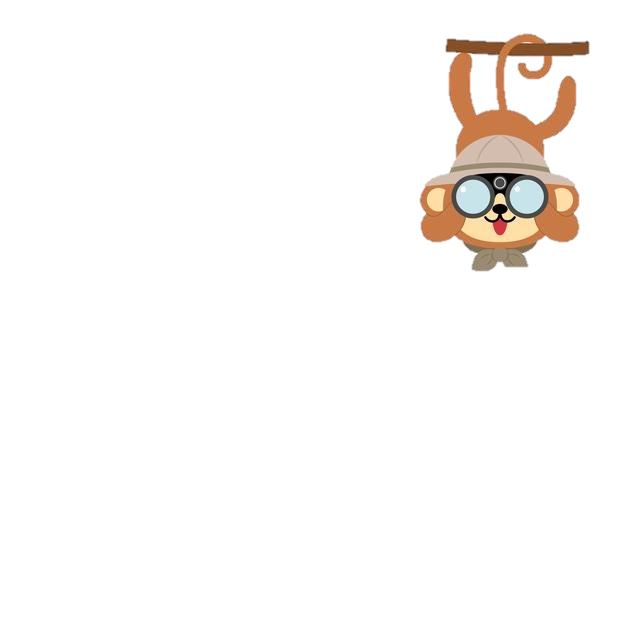 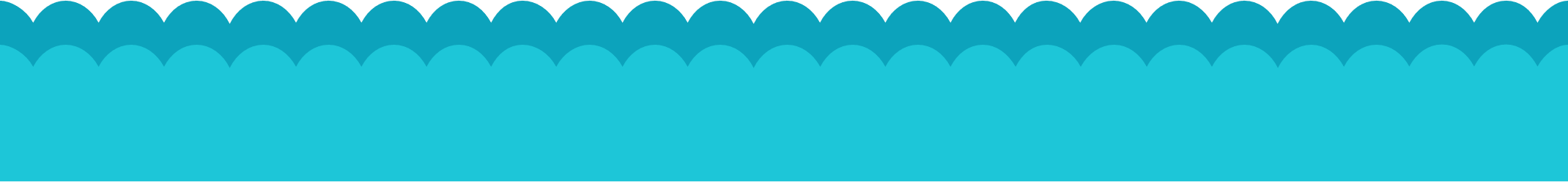 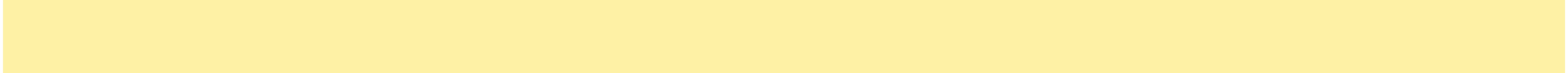 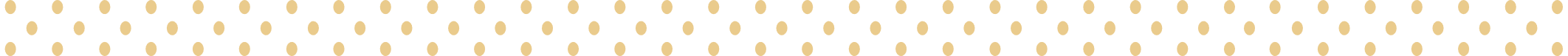 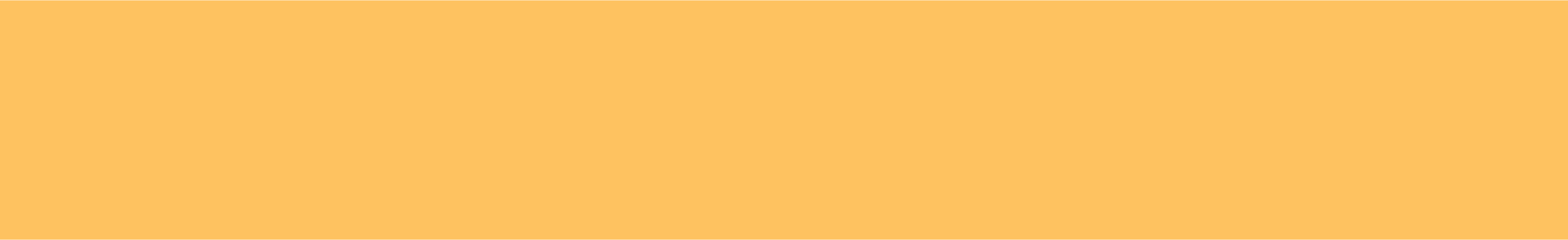 Trang trại có bao nhiêu con bò?
- Số con bò của trang trại là số có bốn chữ số.
- Nếu làm tròn số này đến hàng nghìn thì được số 10 000.
- Nếu gạch bỏ chữ số hàng nghìn thì được số lớn nhất có ba chữ số.
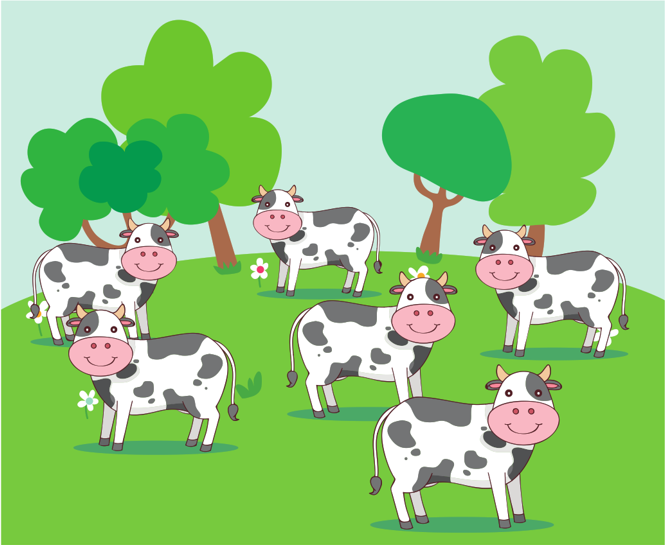 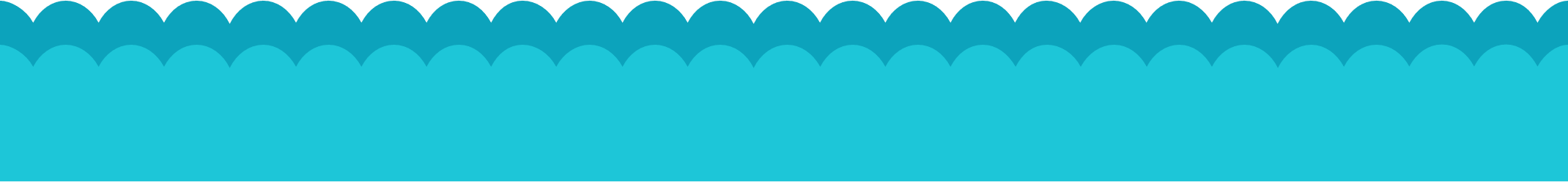 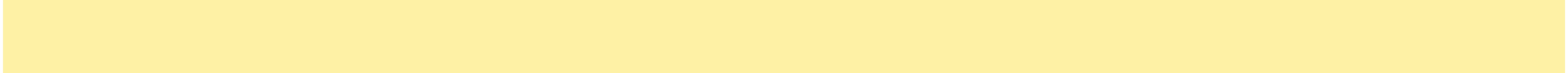 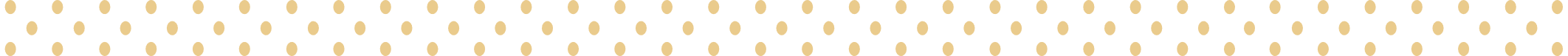 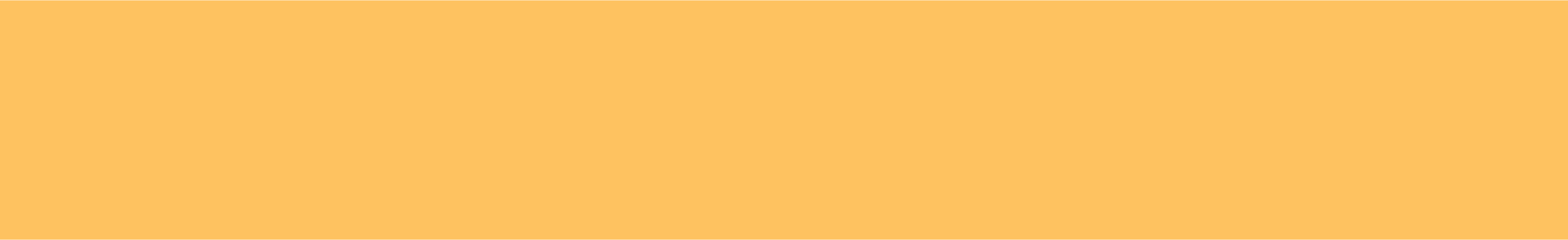 Nếu gạch bỏ chữ số hàng nghìn thì được số lớn nhất có ba chữ số nên số cần tìm là:  ....999
Nếu làm tròn số này đến hàng nghìn thì được số 10 000 nên chữ số hàng nghìn là 9.
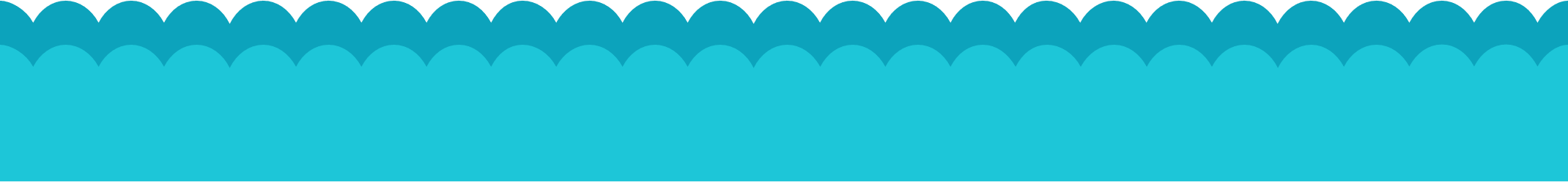 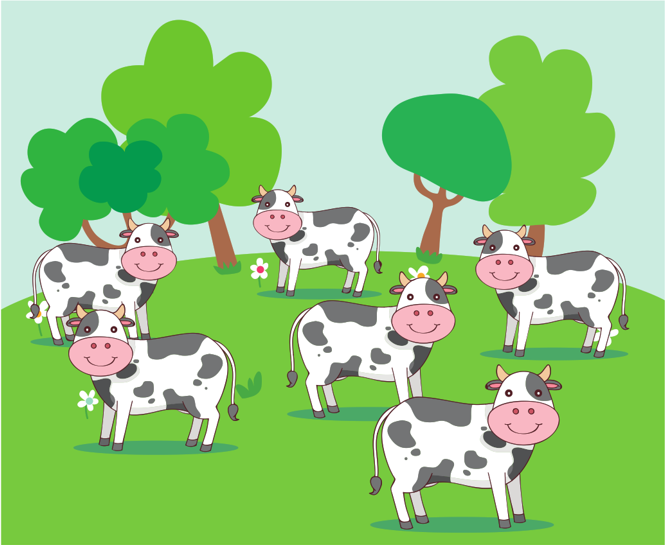 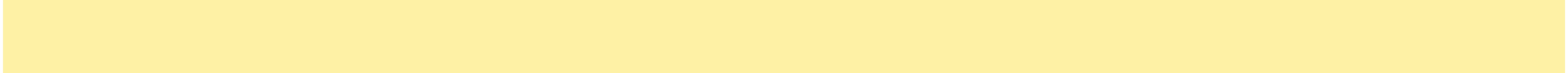 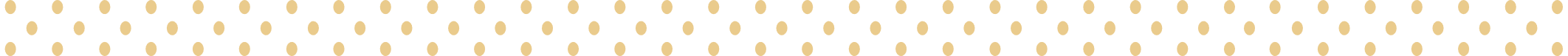 Vậy trang trại có 9999 con bò.
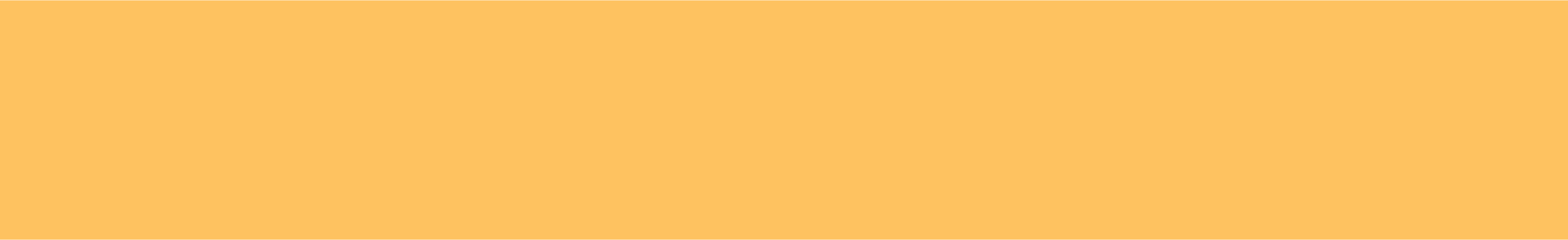 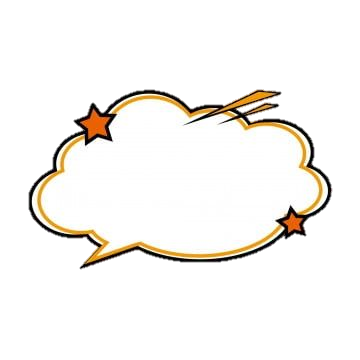 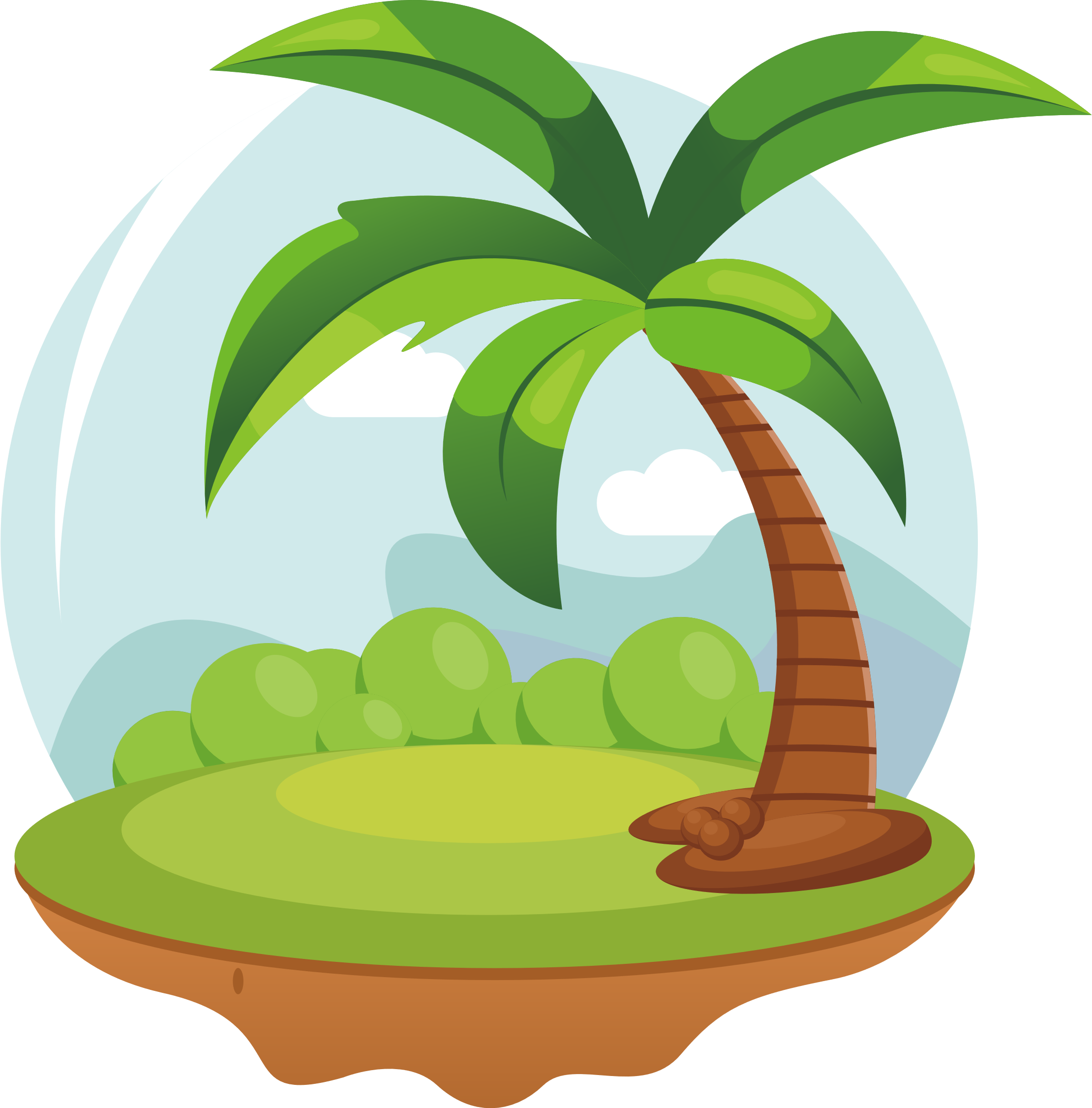 KHÁM PHÁ
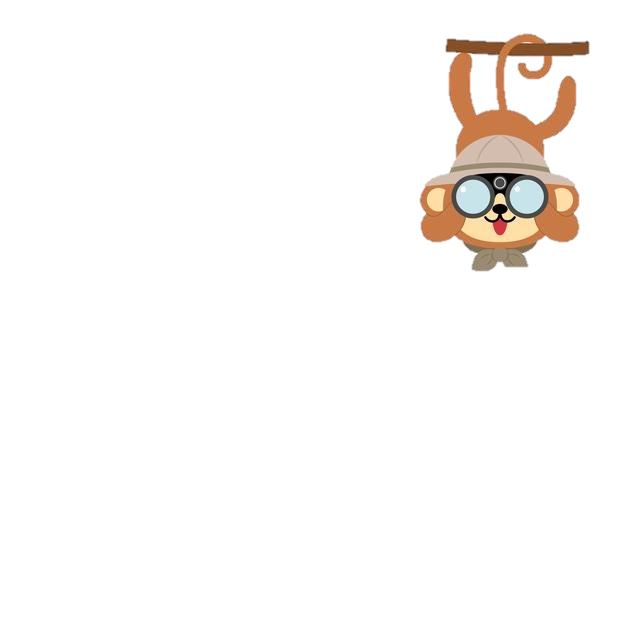 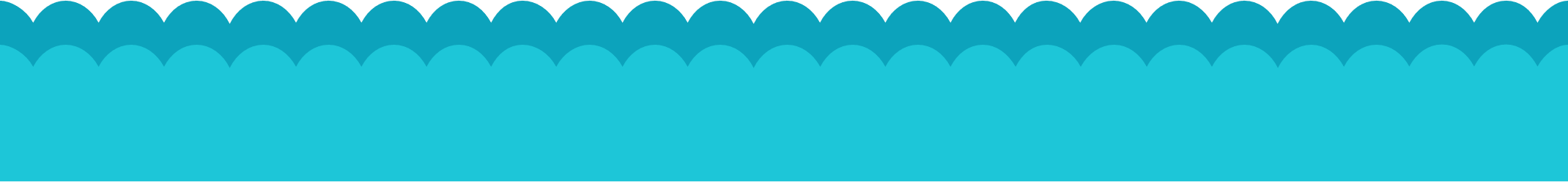 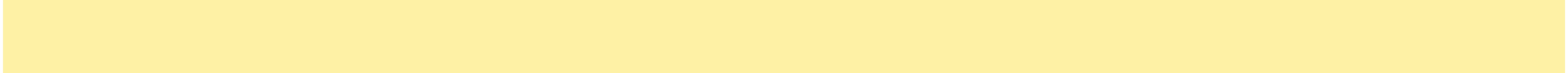 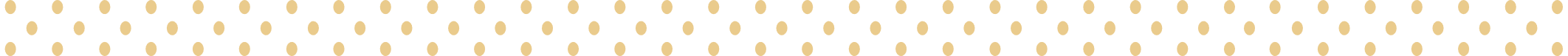 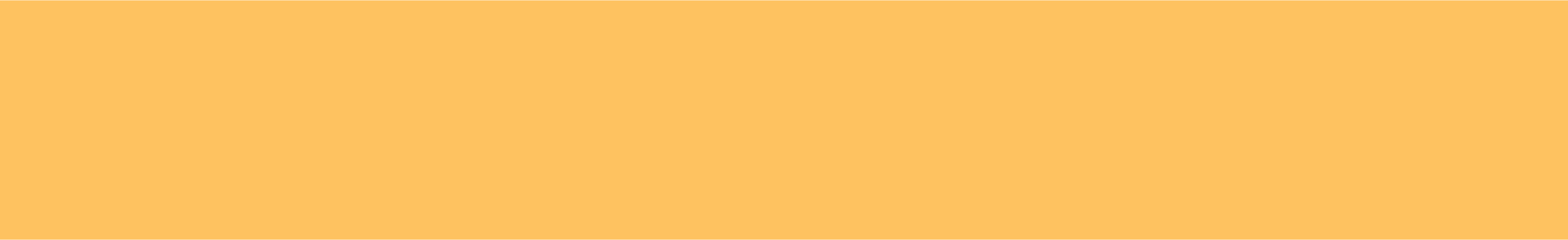 Phan Xi Păng ( tỉnh Lào Cai) và  núi Pu Ta Leng (tỉnh Lai Châu) là hai ngọn núi cao nhất và nhì ở nước ta.
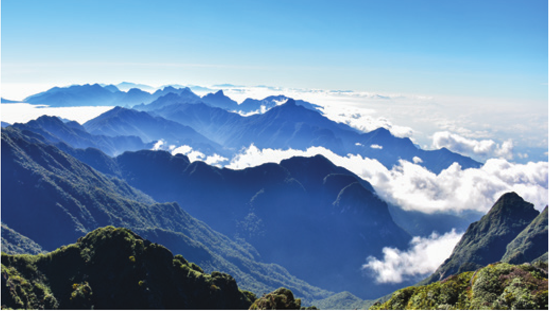 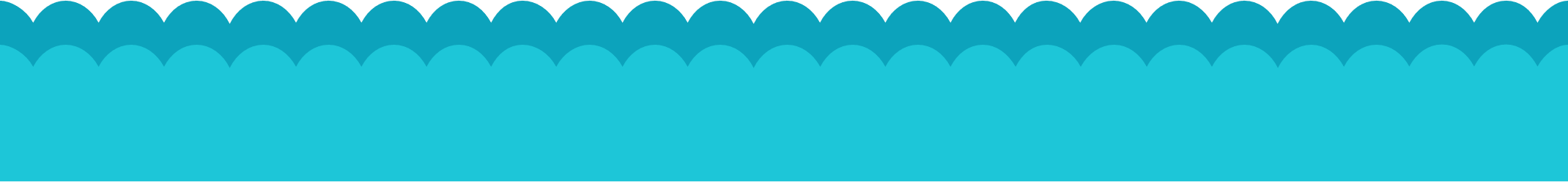 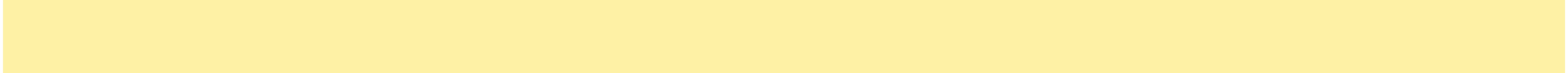 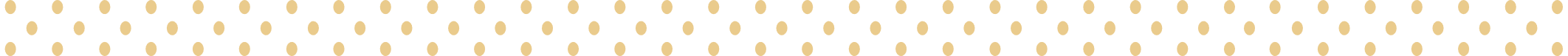 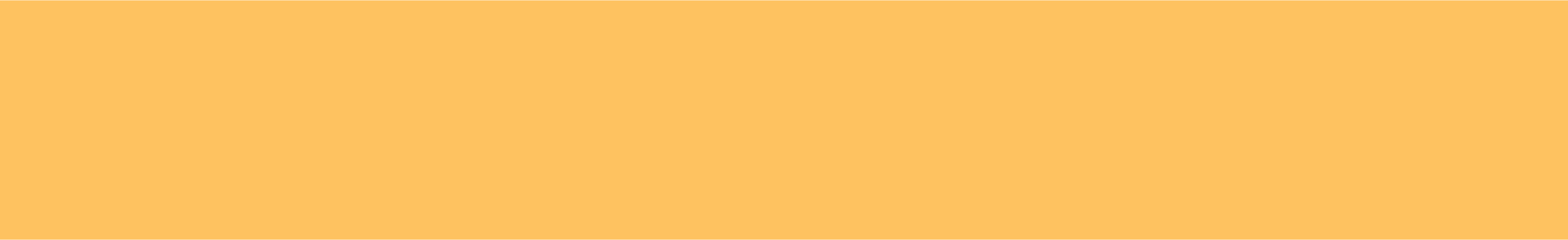 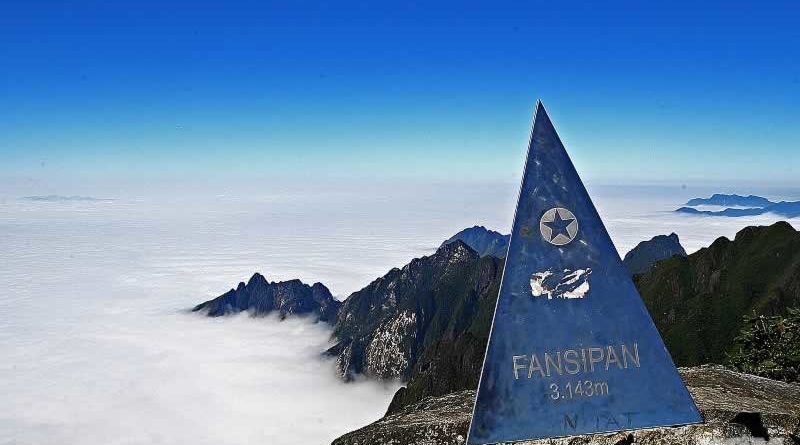 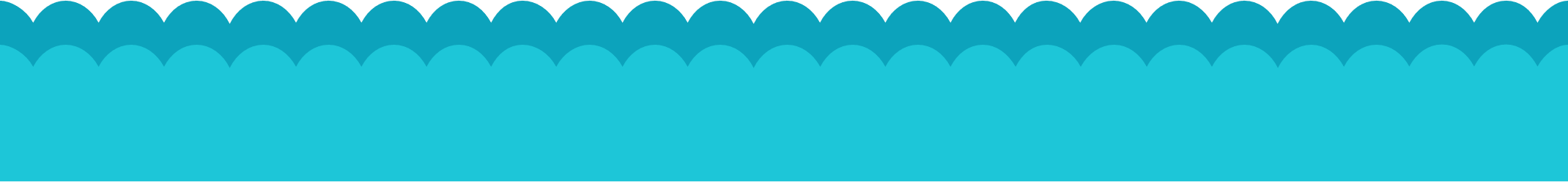 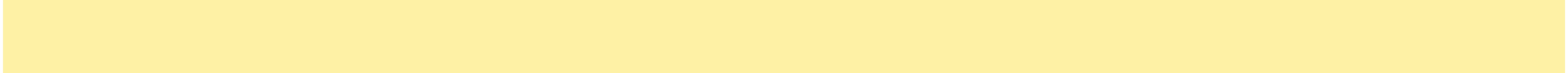 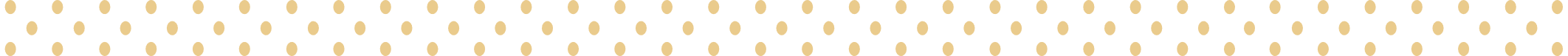 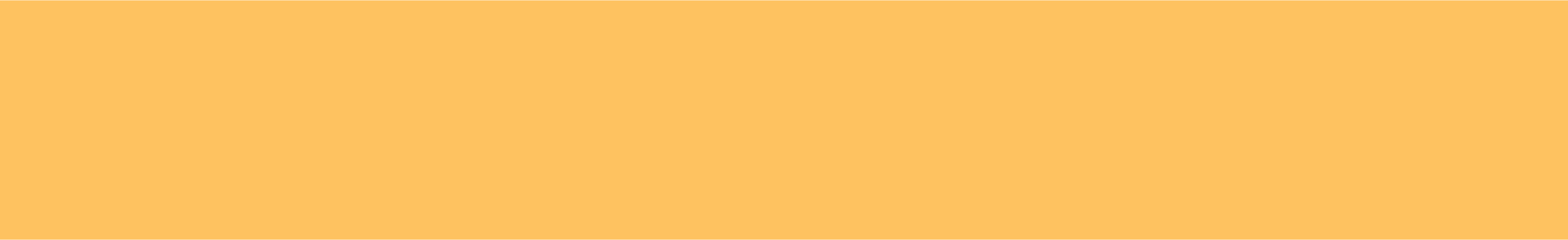 Phan Xi Păng ( tỉnh Lào Cai) cao 3.143 m
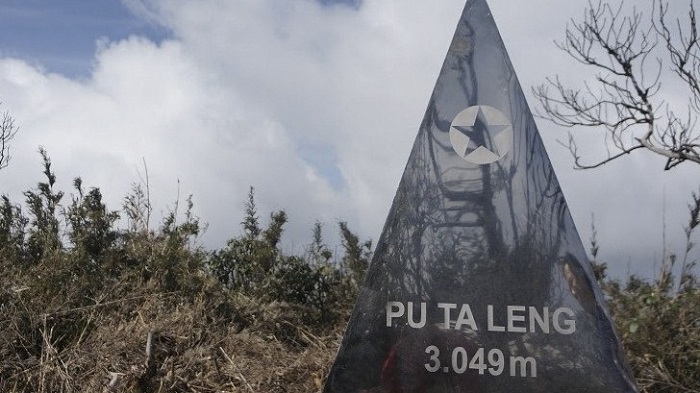 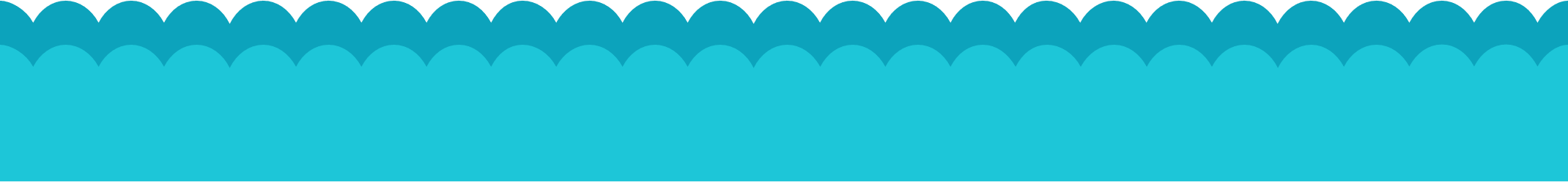 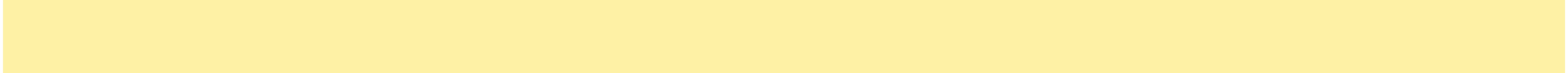 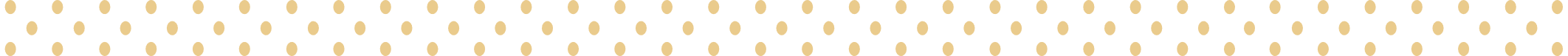 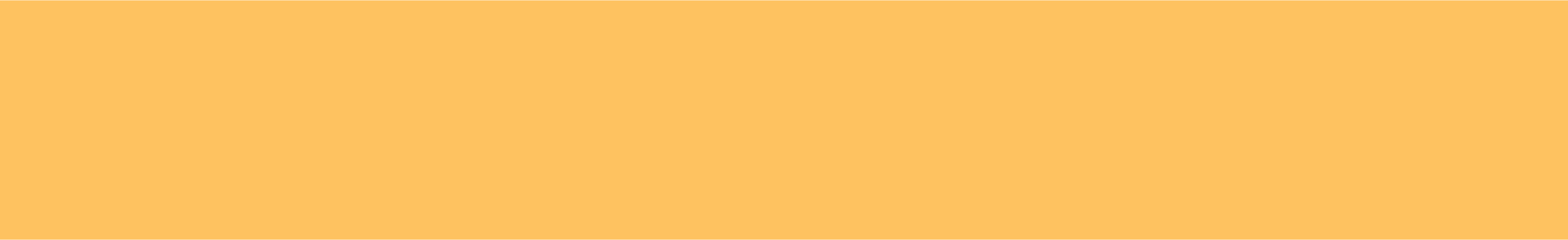 Núi Pu Ta Leng (tỉnh Lai Châu) cao 3.049 m
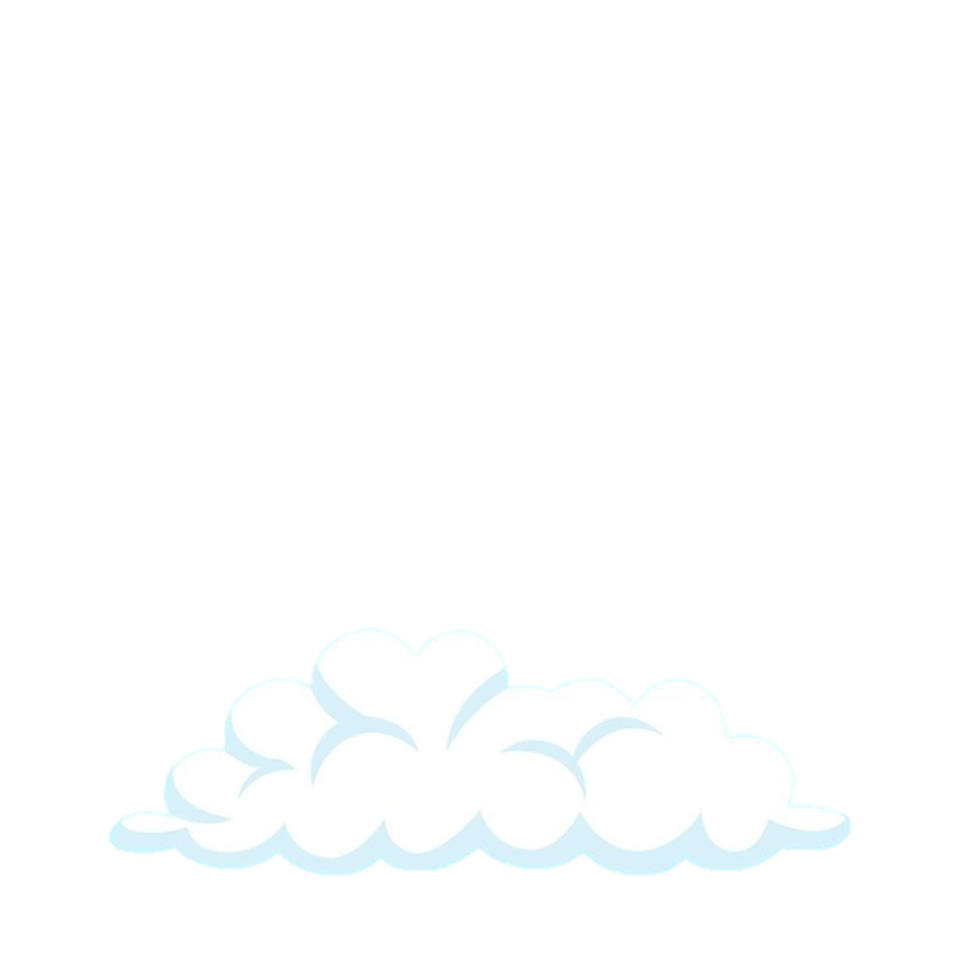 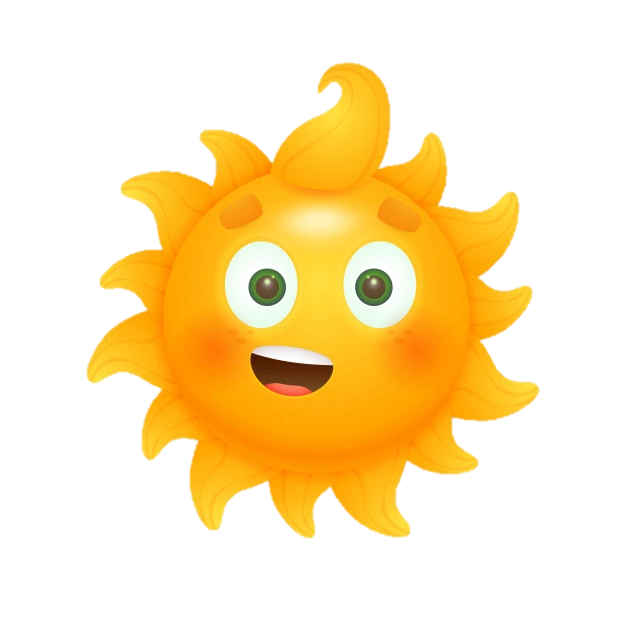 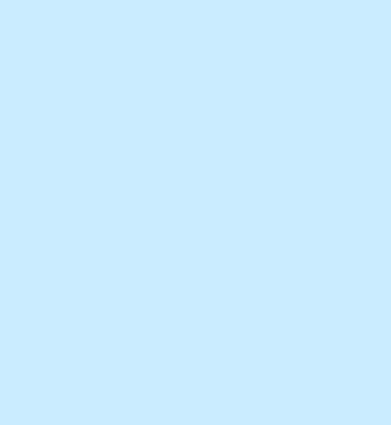 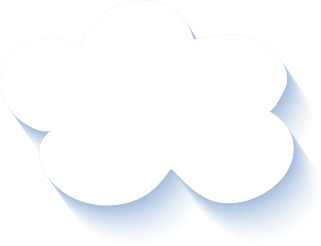 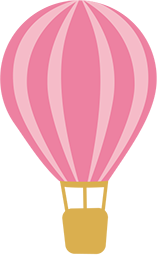 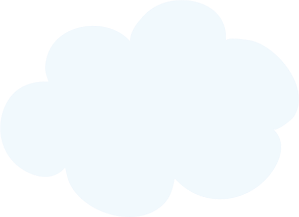 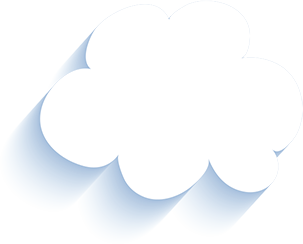 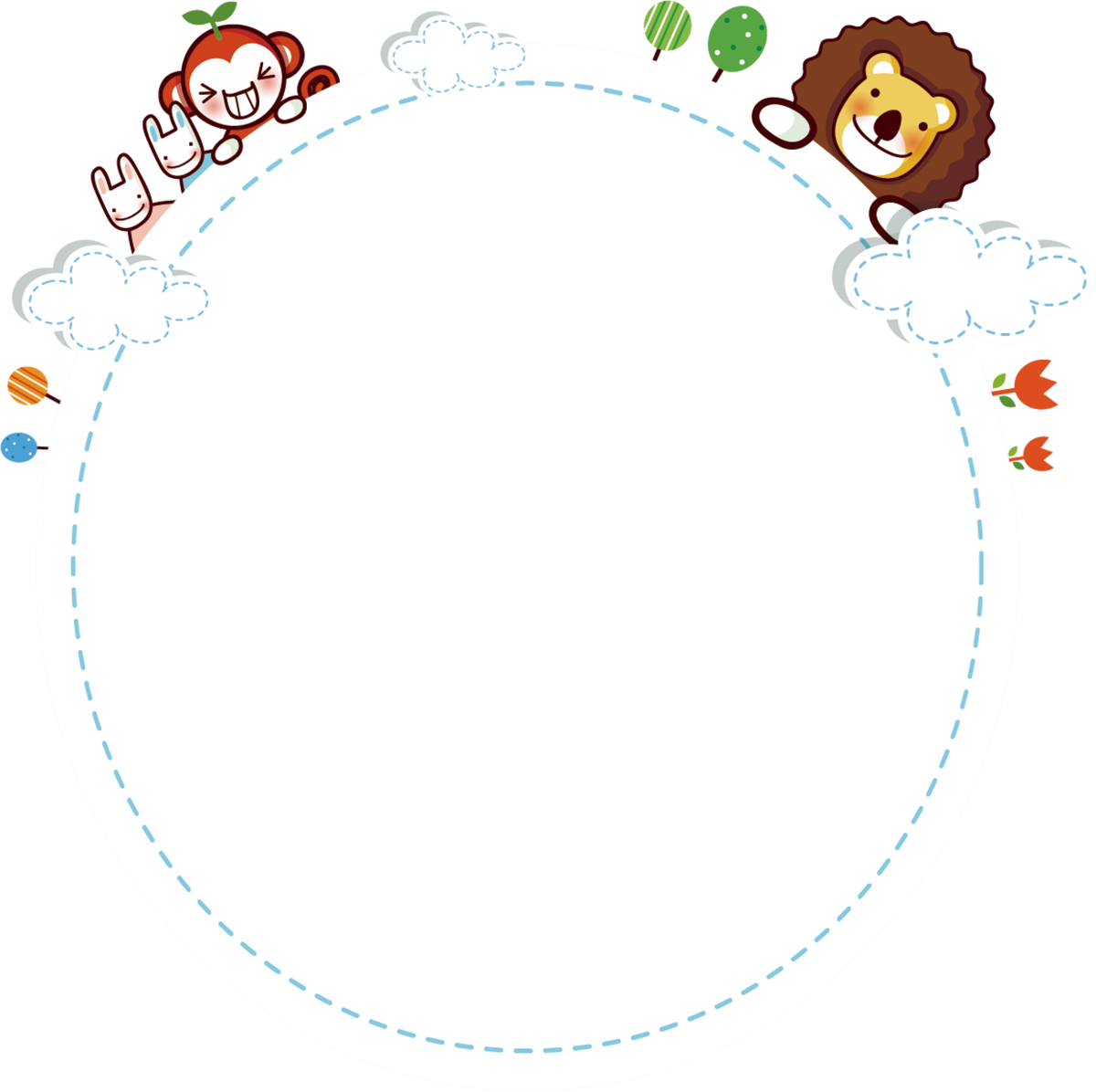 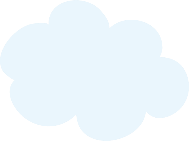 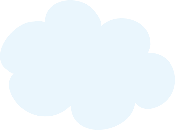 Củng cố
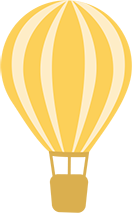 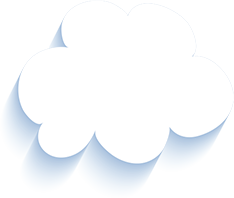 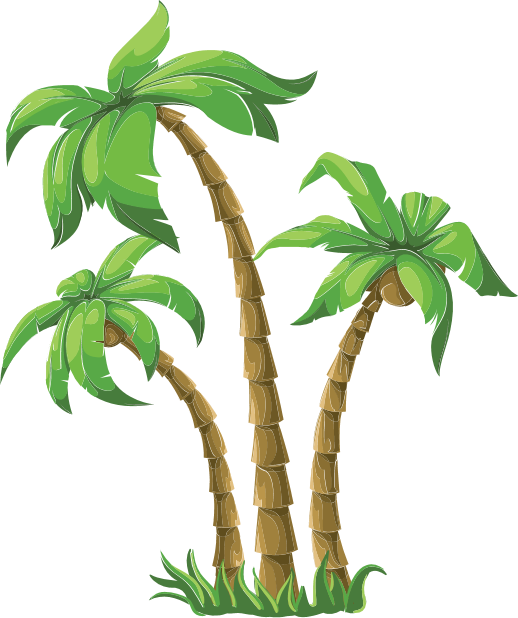 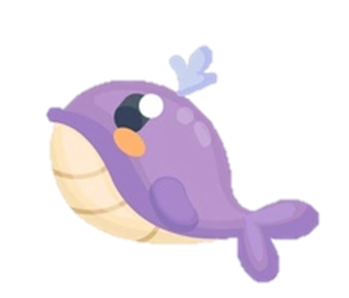 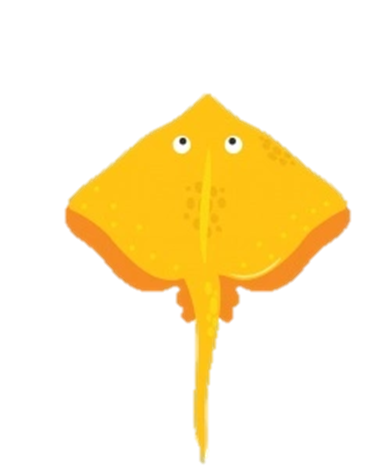 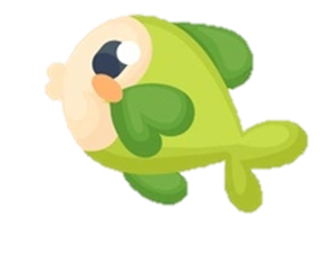 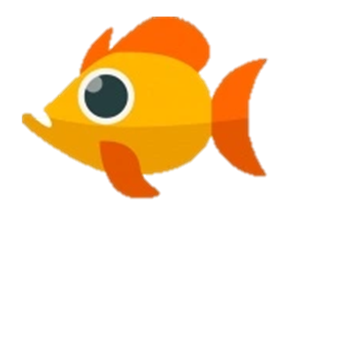 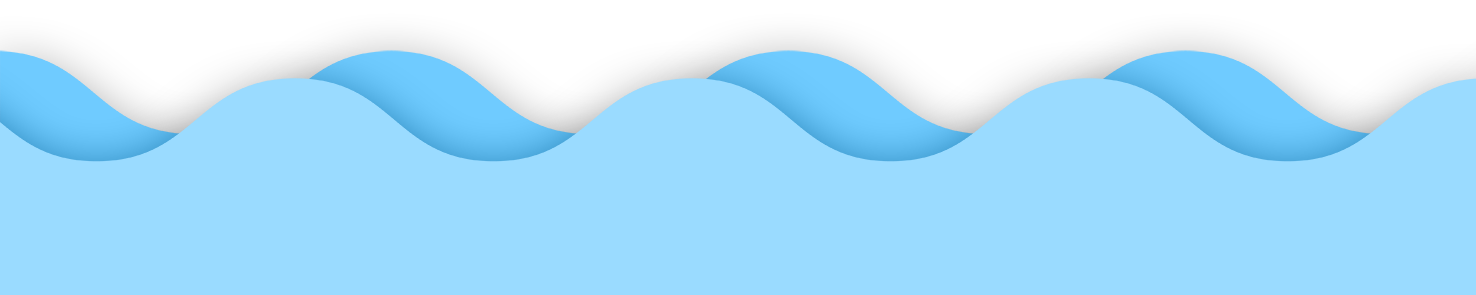 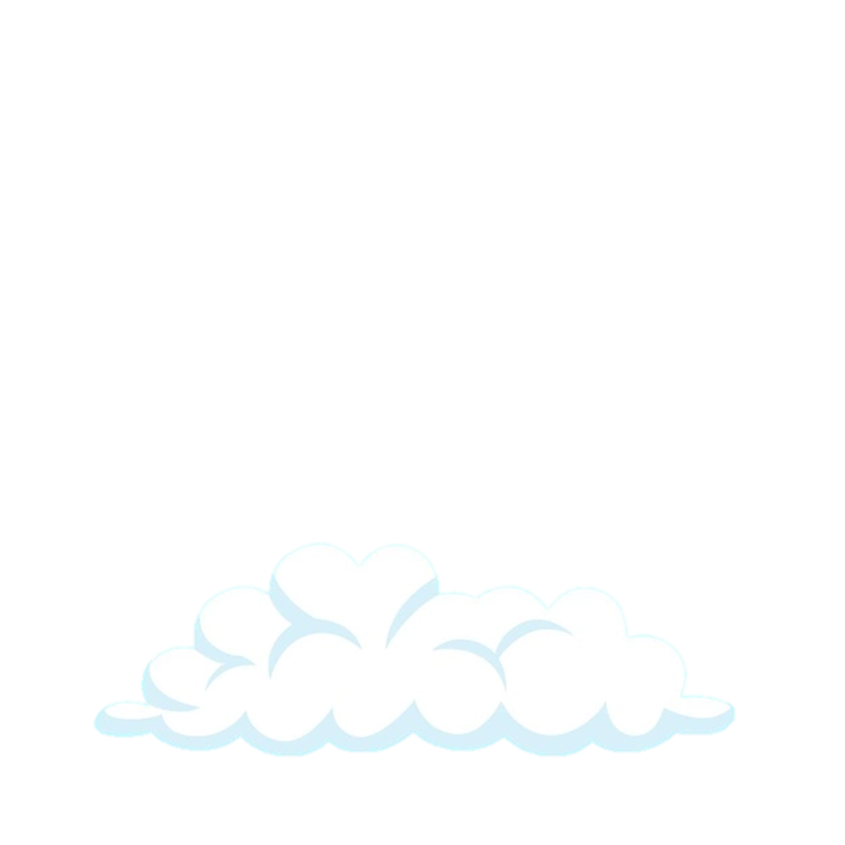 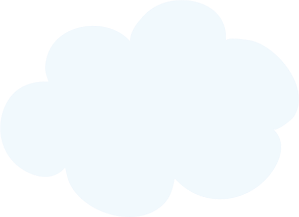 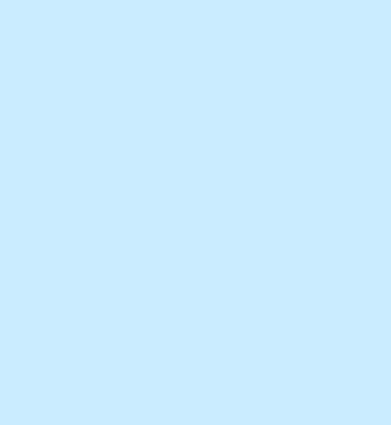 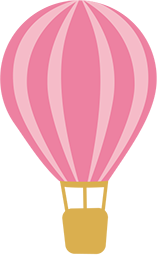 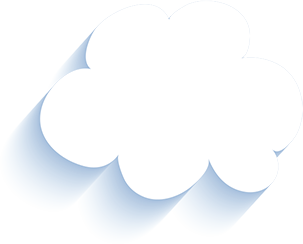 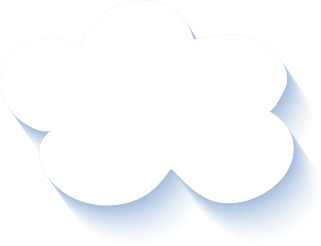 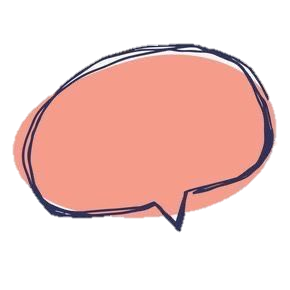 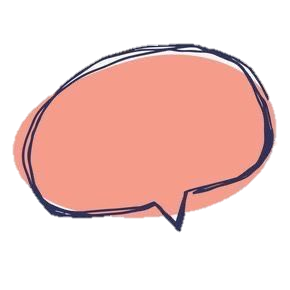 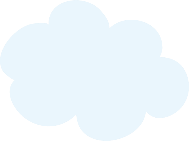 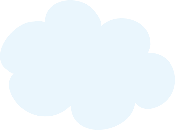 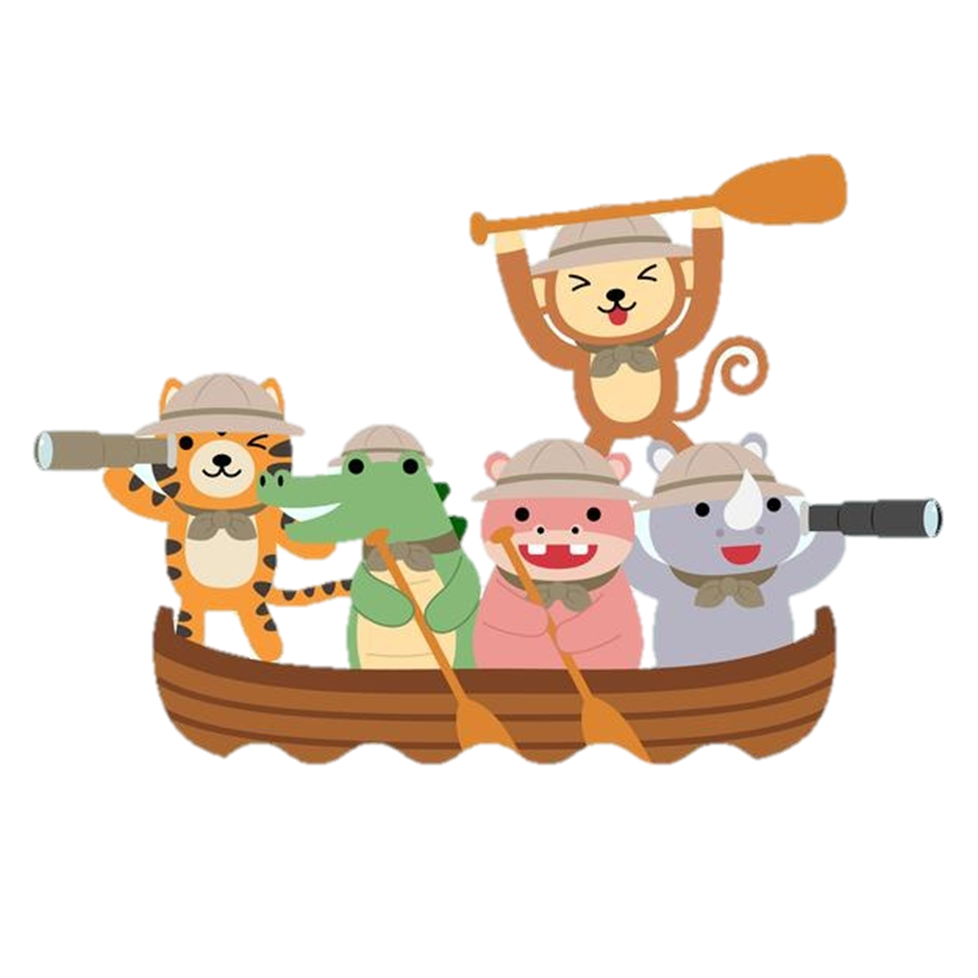 Bây giờ mình sẽ chở các bạn về nhà nhé
Các bạn giúp mình tìm số nhà nhé
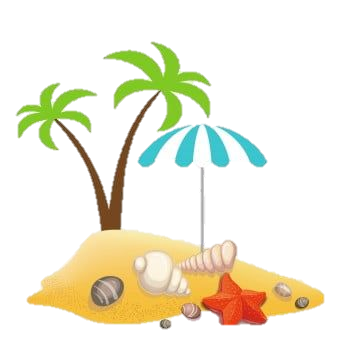 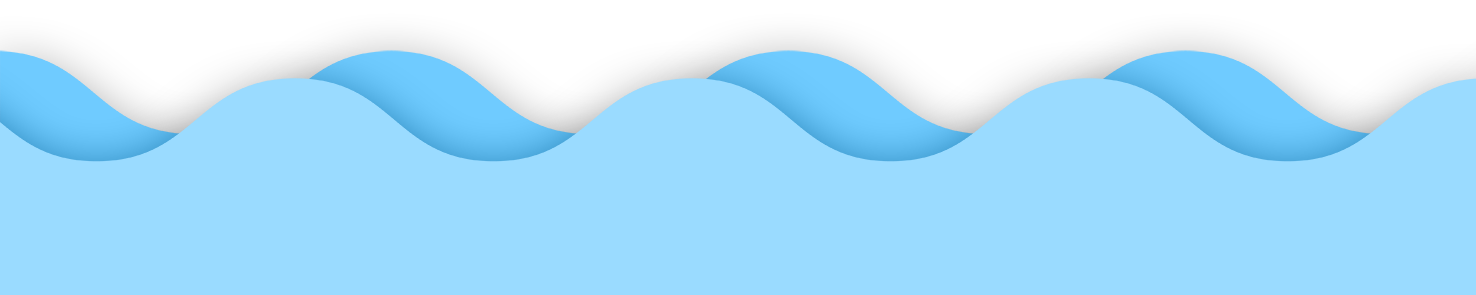 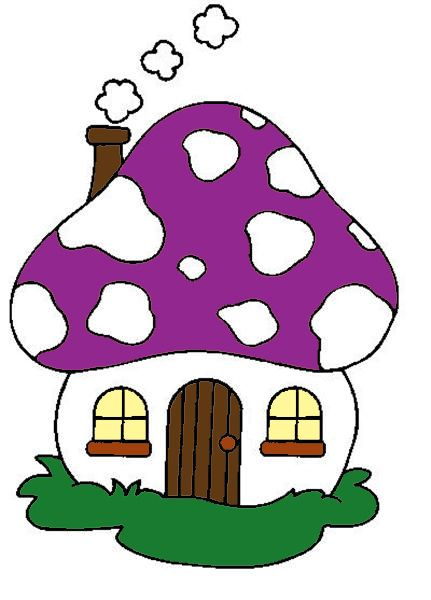 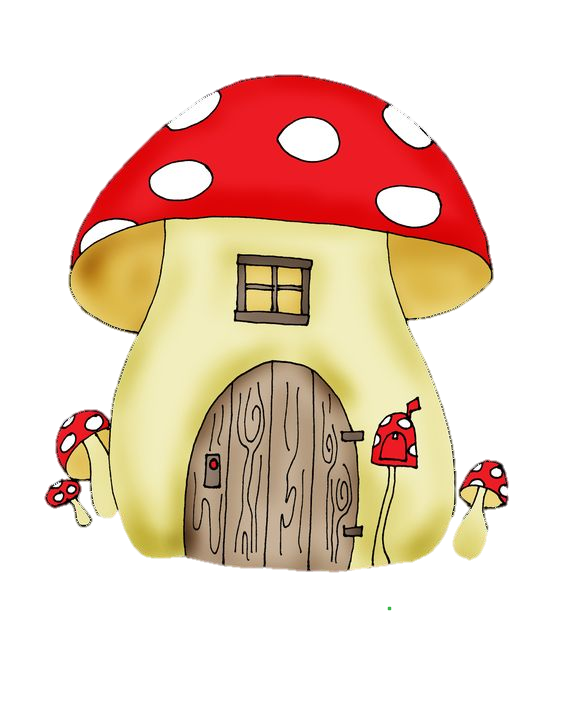 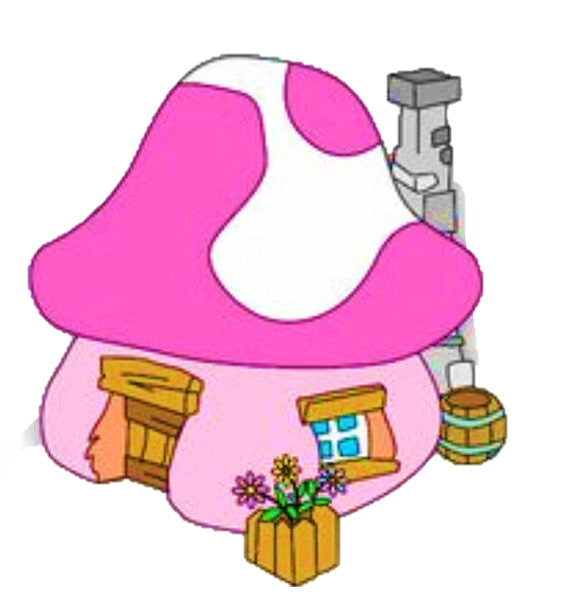 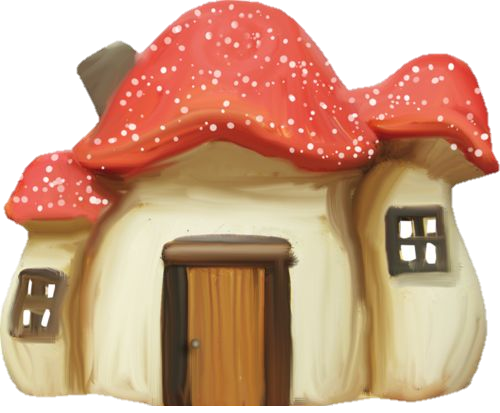 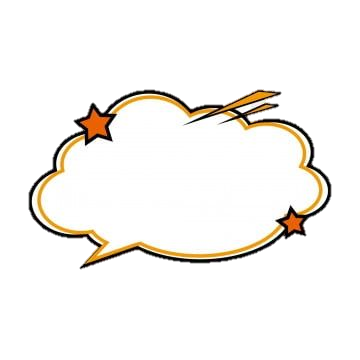 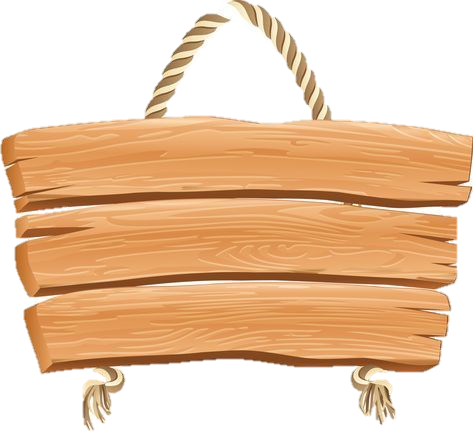 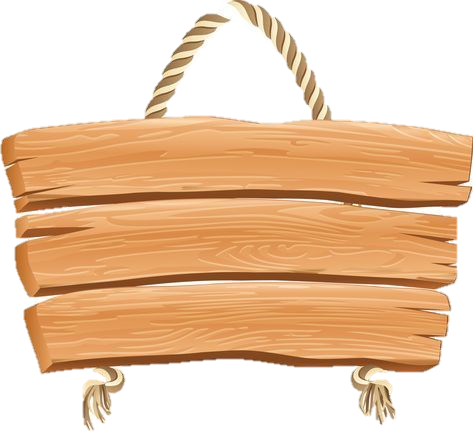 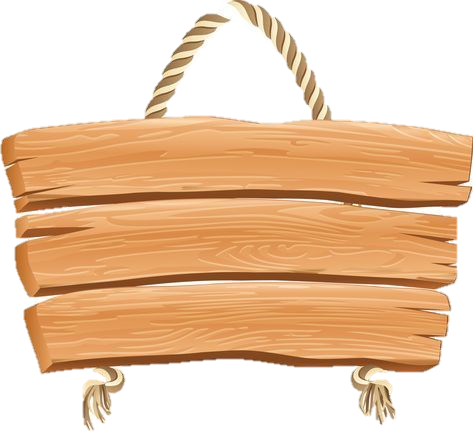 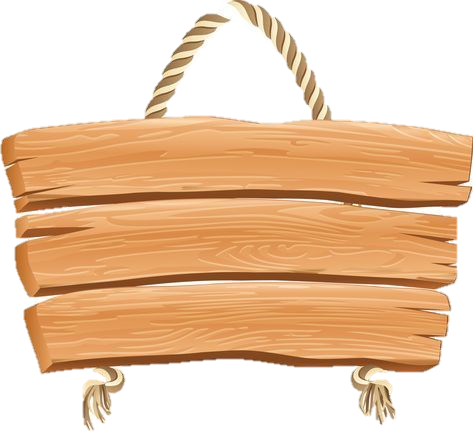 Các bạn hãy sắp xếp các số theo thứ tự từ bé đến lớn
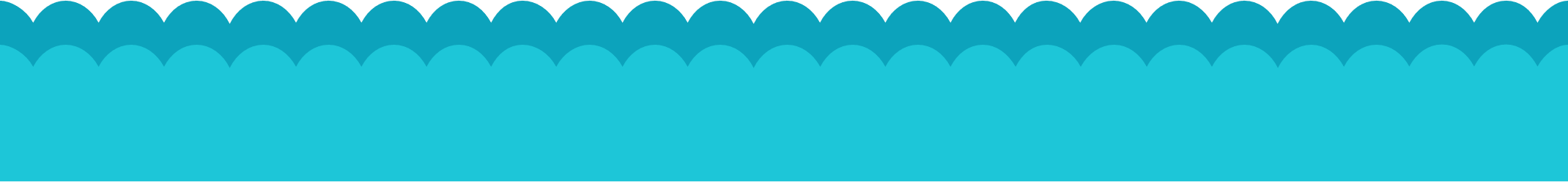 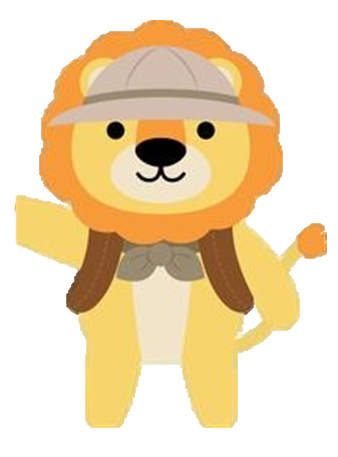 3952
2952
3852
2852
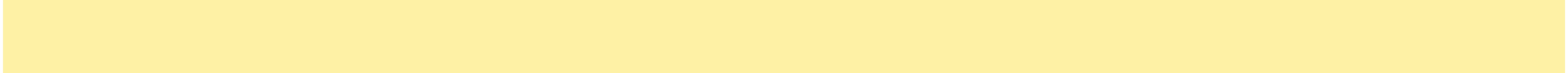 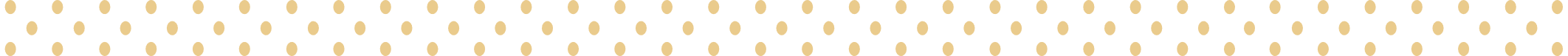 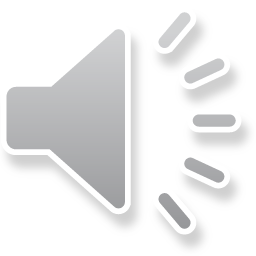 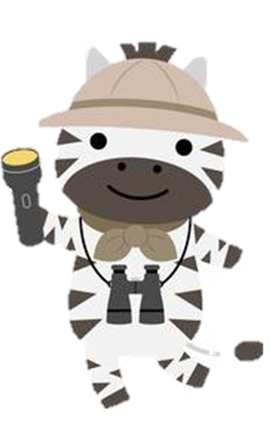 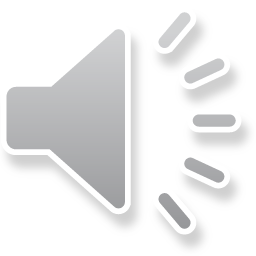 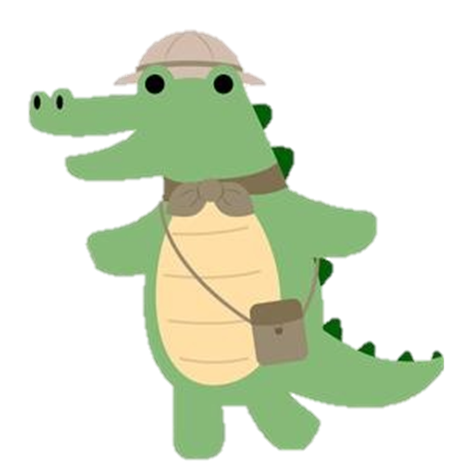 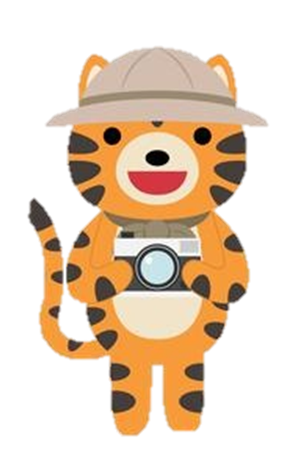 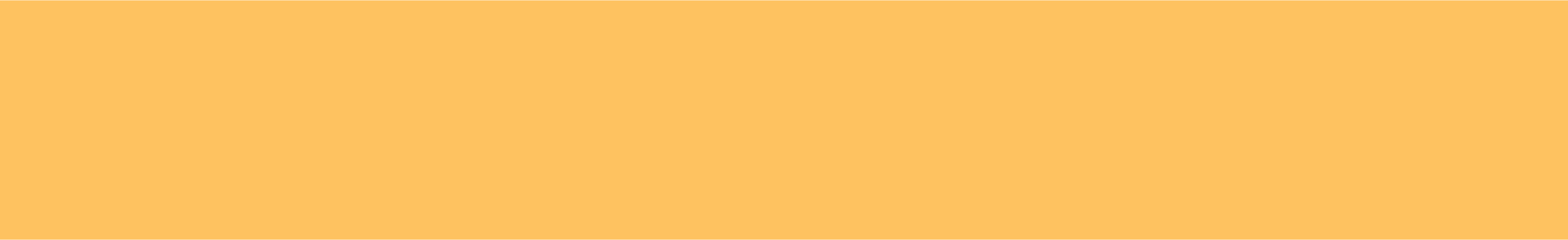 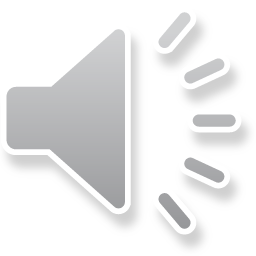 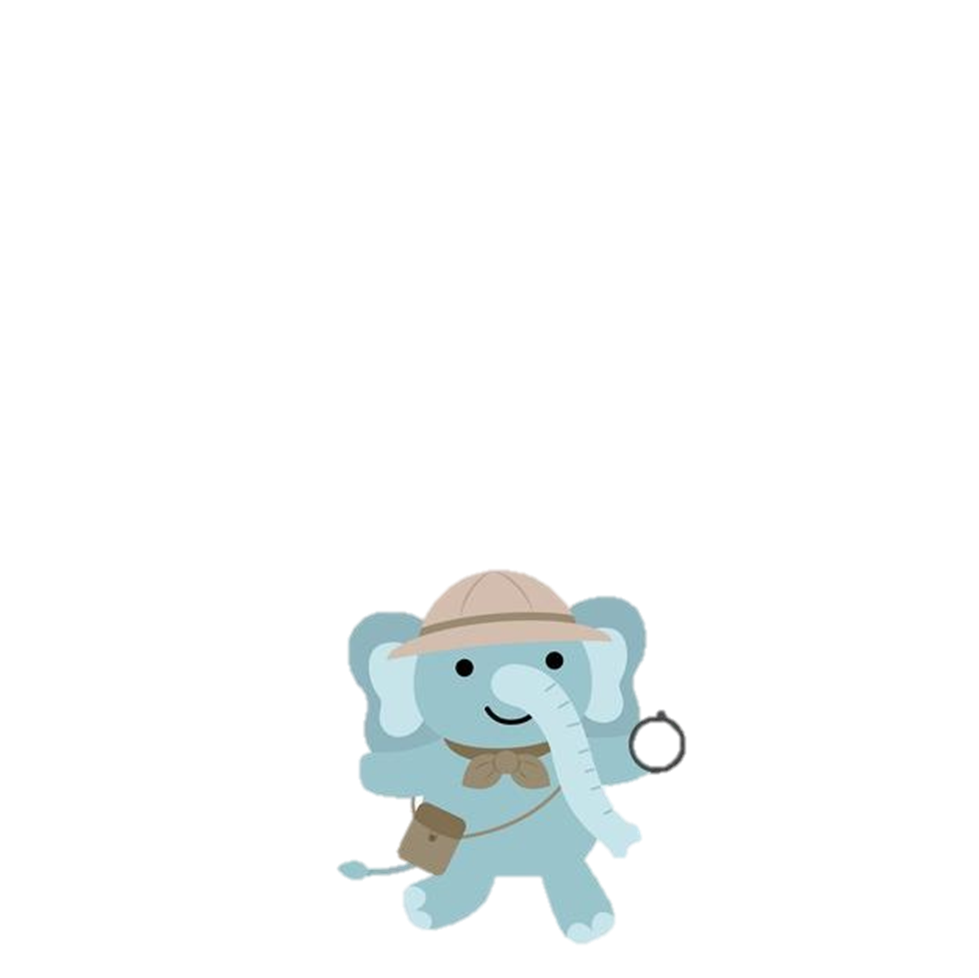 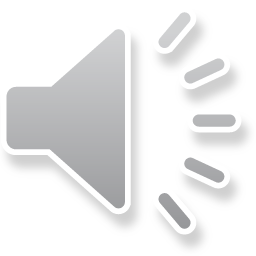 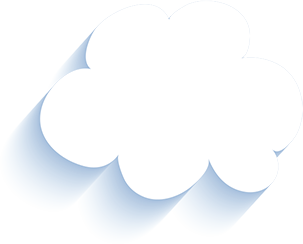 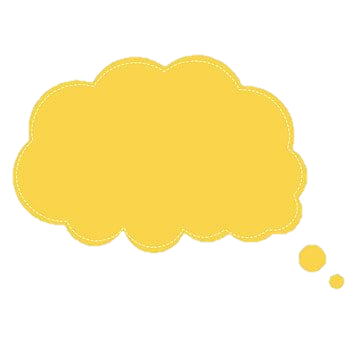 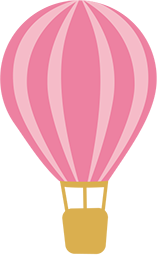 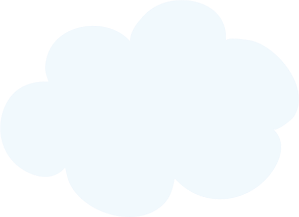 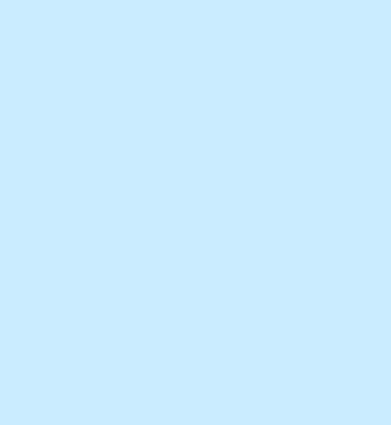 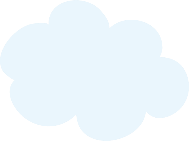 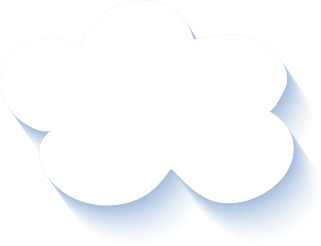 Cảm ơn các bạn đã đồng hành với chúng mình.
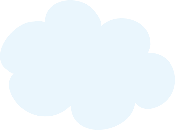 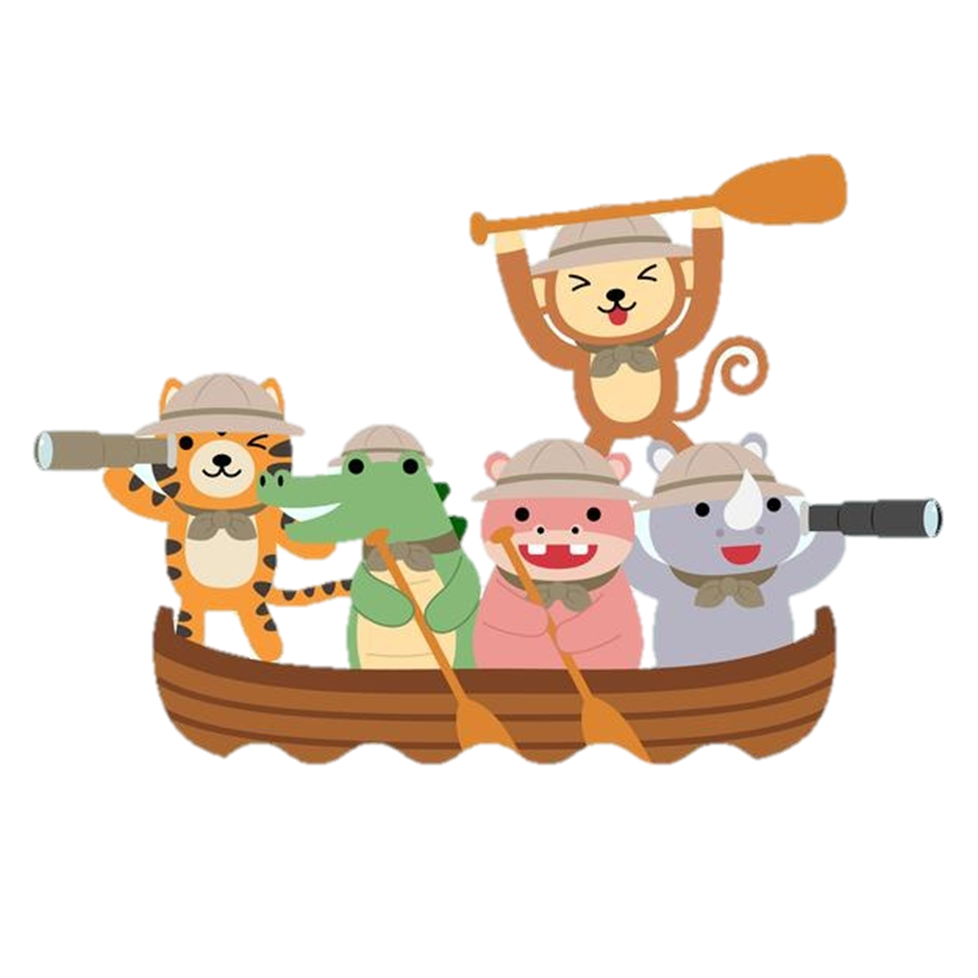 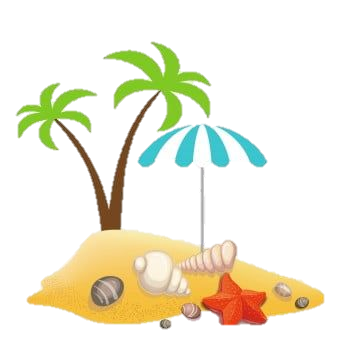 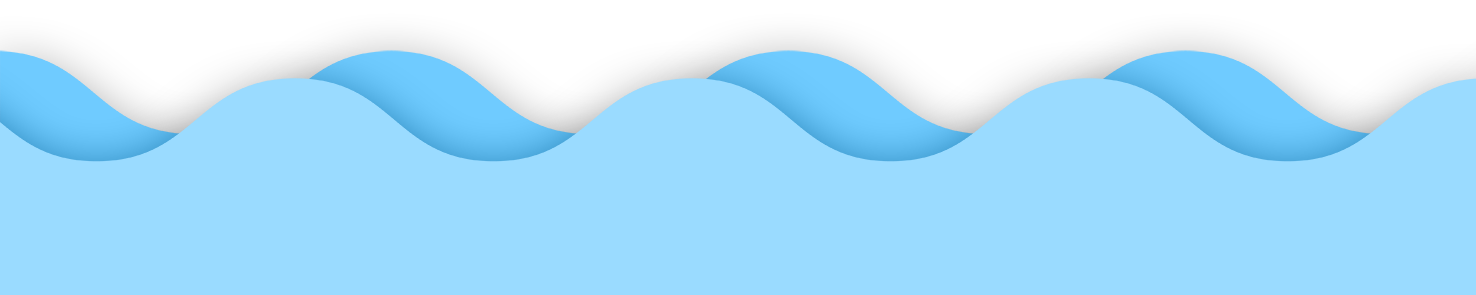